TRIGLAVSKI NARODNI PARK
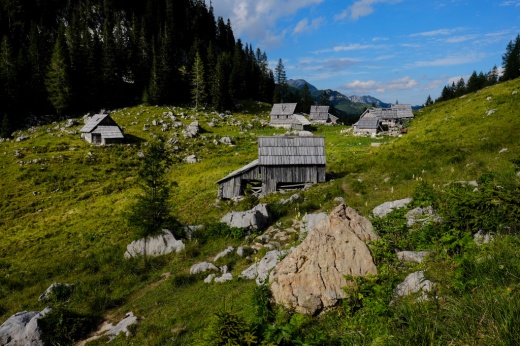 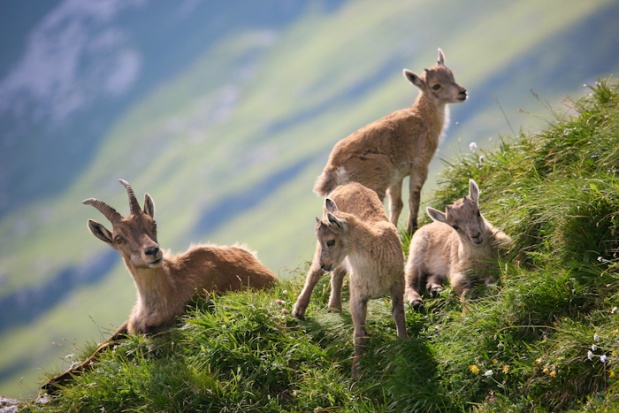 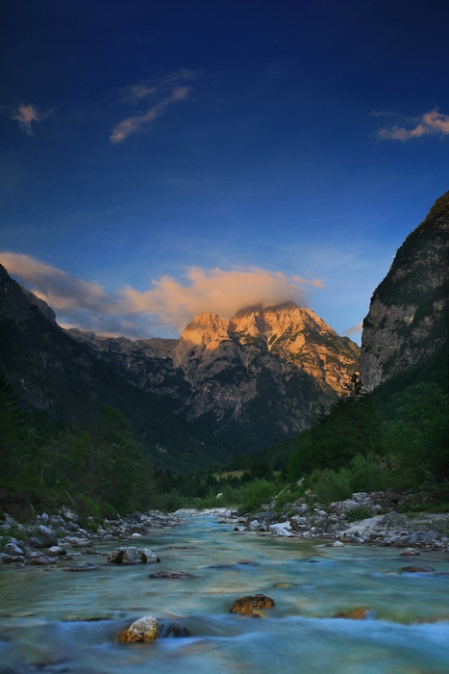 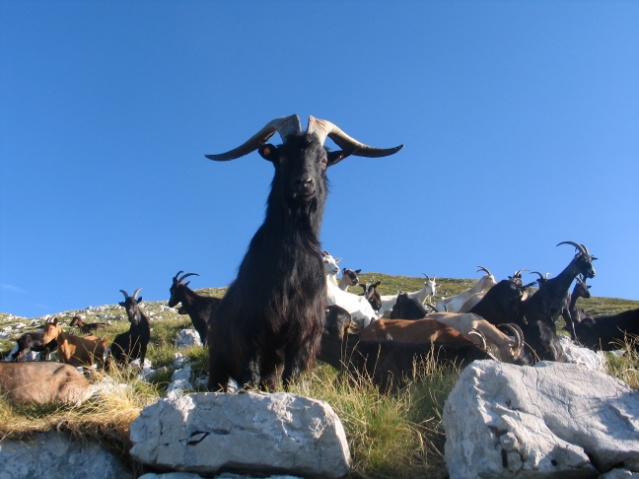 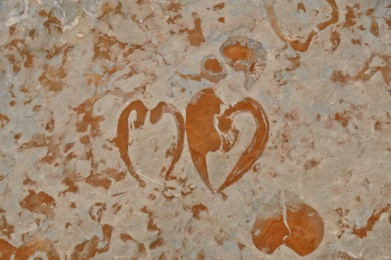 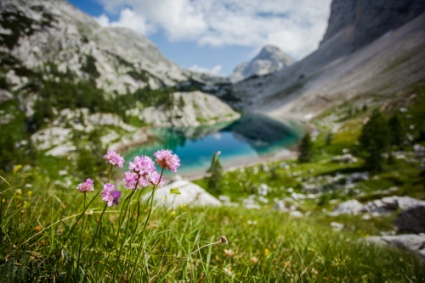 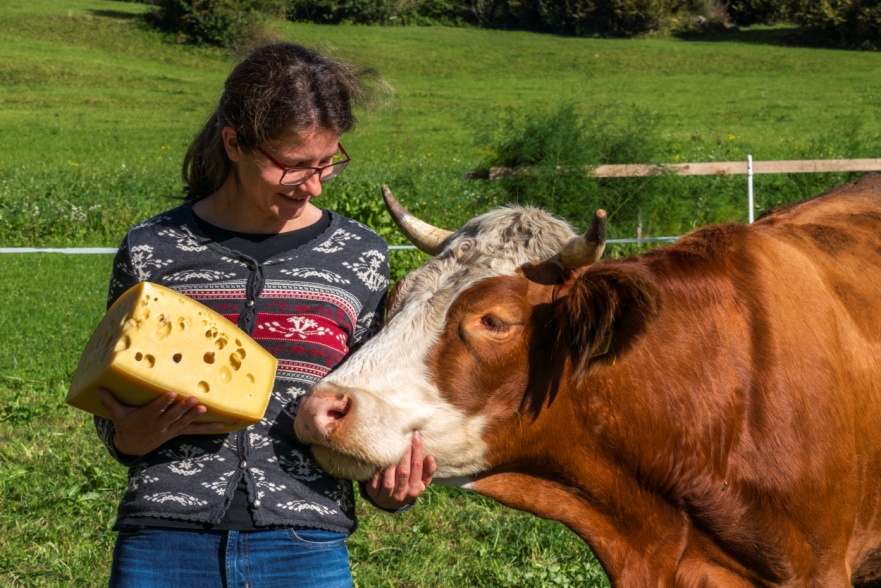 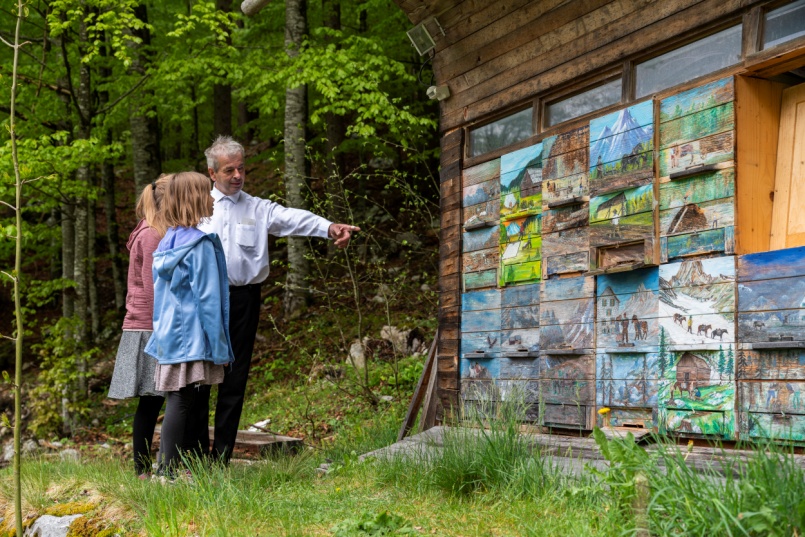 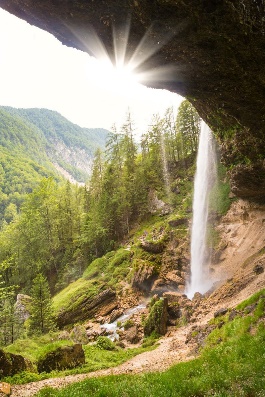 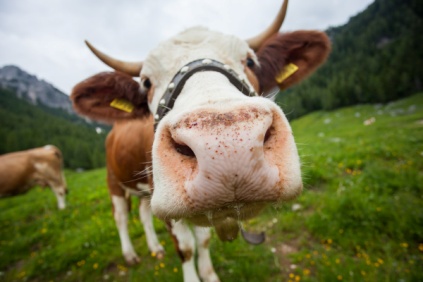 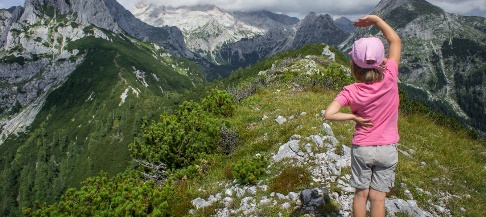 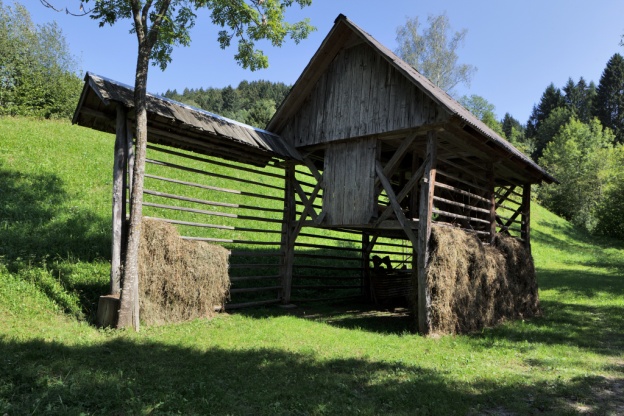 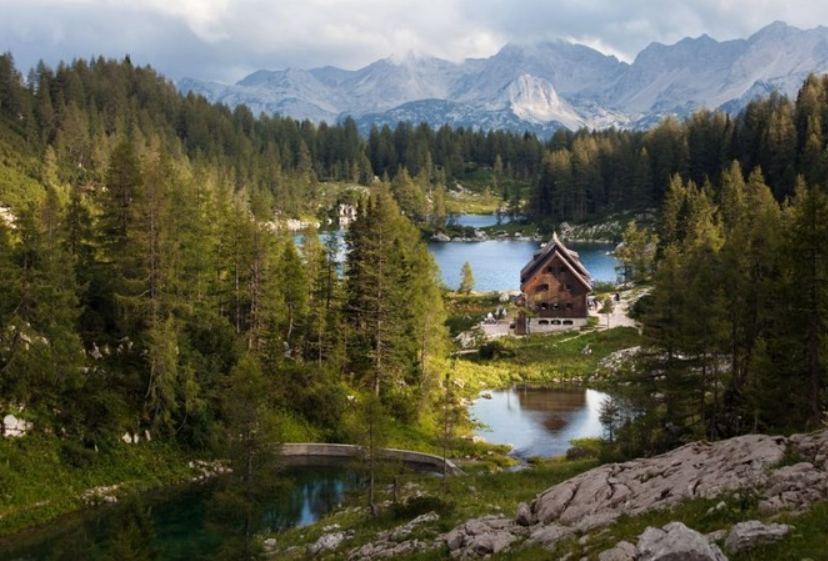 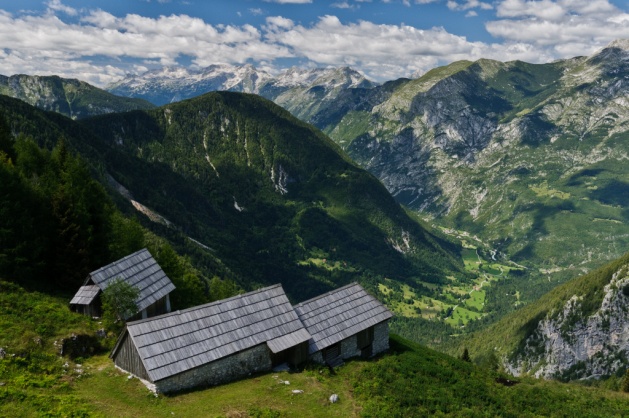 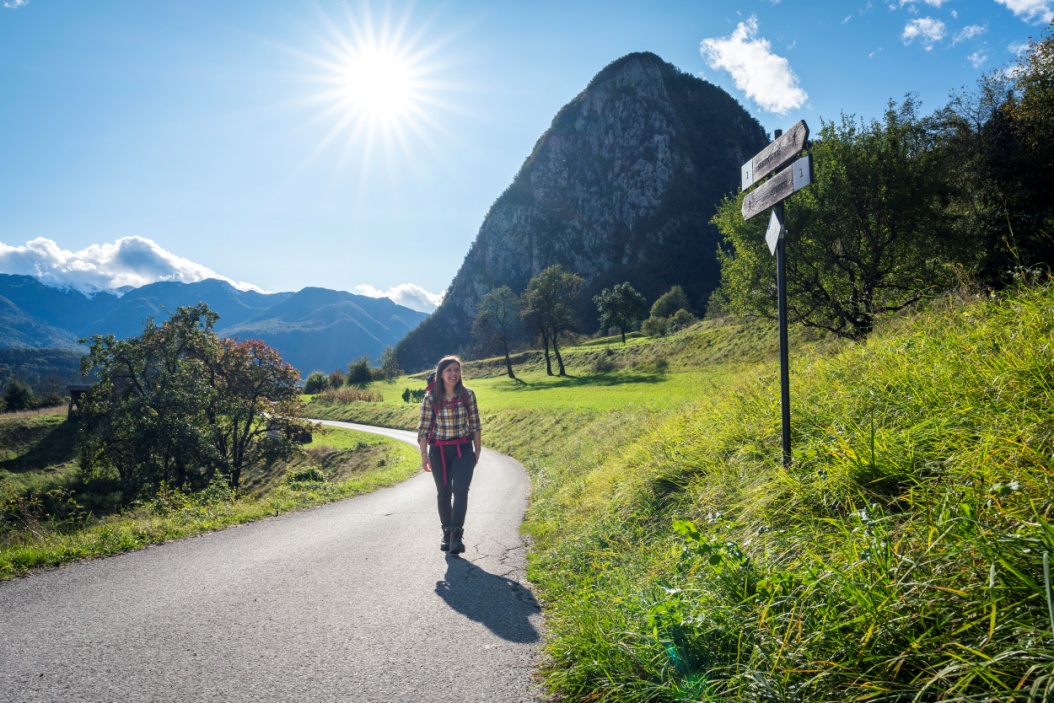 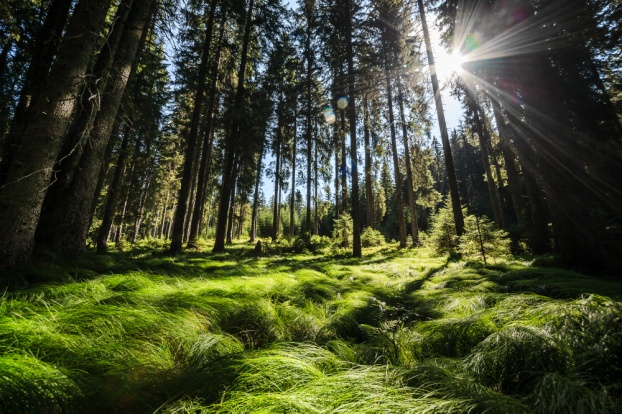 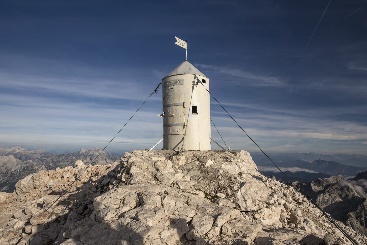 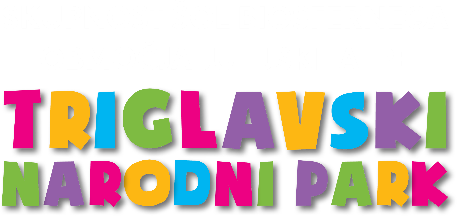 TRIGLAVSKI NARODNI PARK
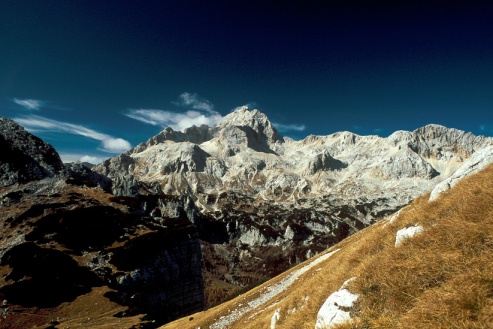 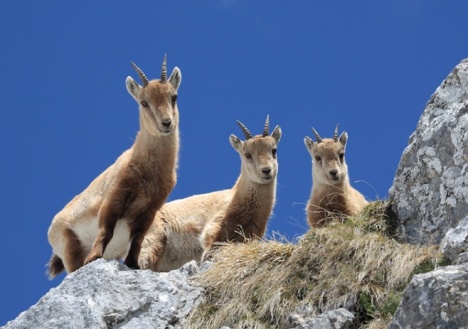 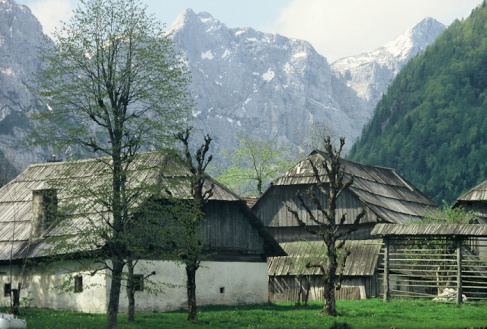 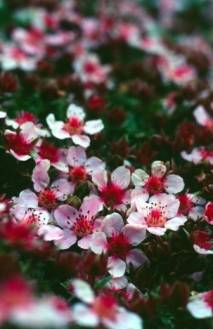 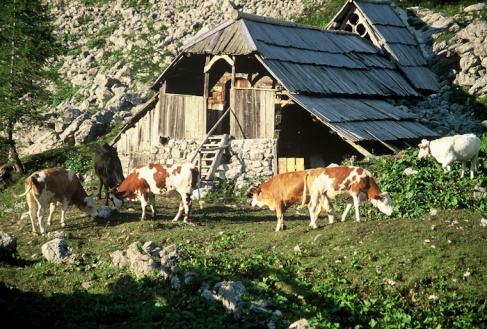 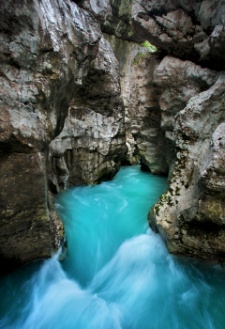 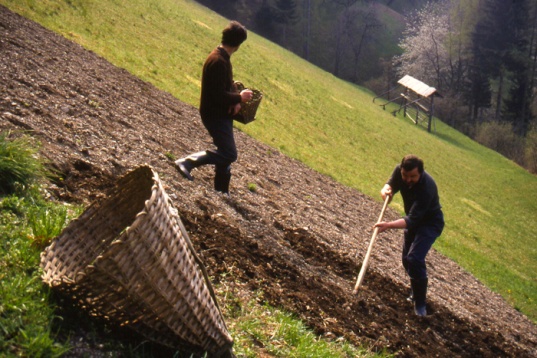 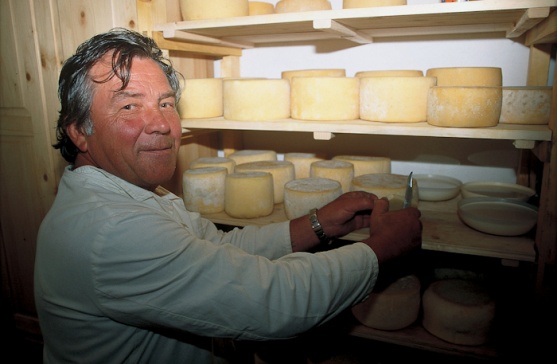 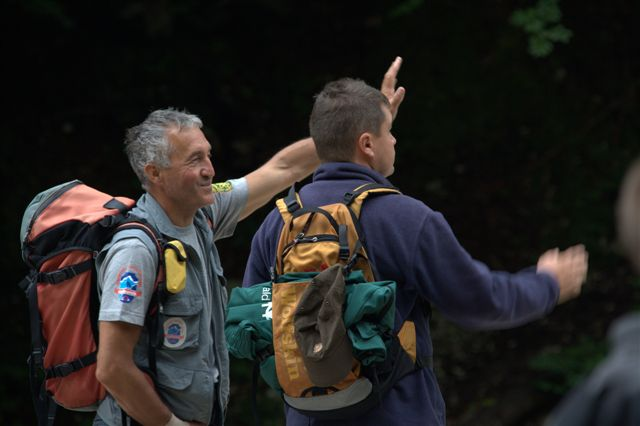 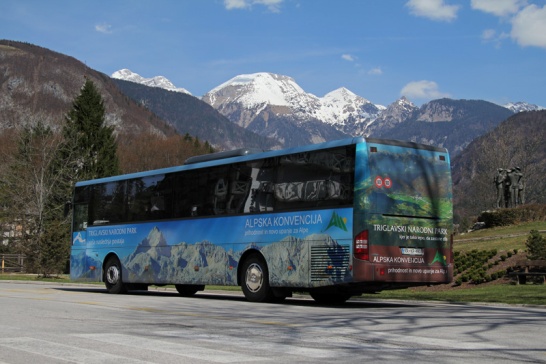 Triglavski narodni park je nekaj najdragocenejšega, 
kar Slovenci premoremo. 

Bogat živalski in rastlinski svet, izjemna gorska krajina ter bogata kulturna dediščina.

Živeti v narodnem parku 
ali blizu njega je posebna danost.
NARAVOSLOVNE
DELAVNICE
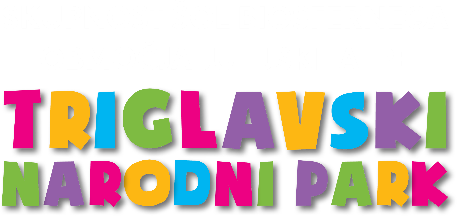 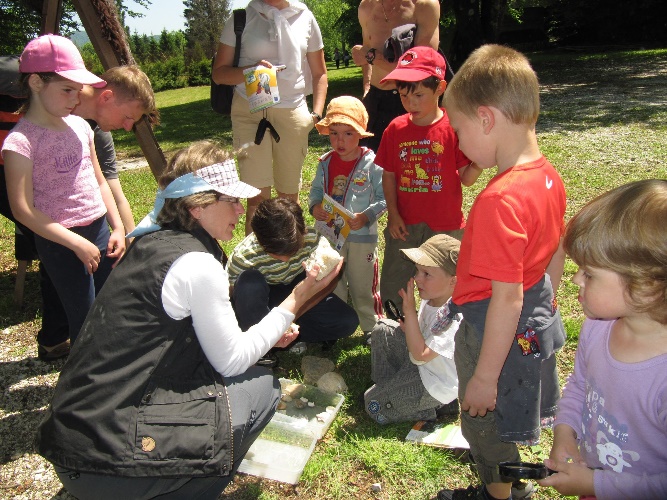 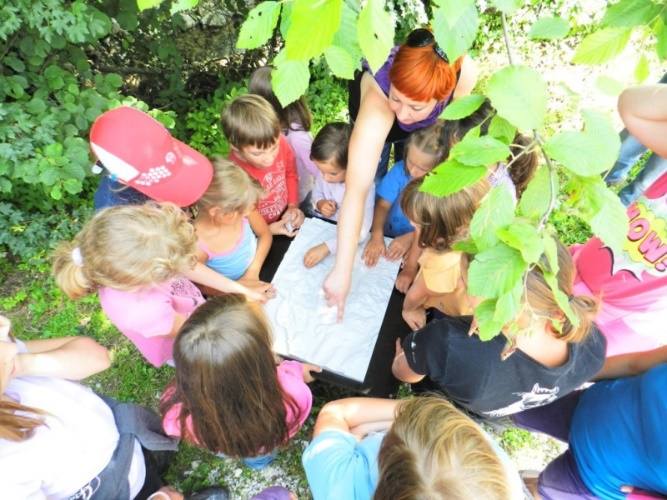 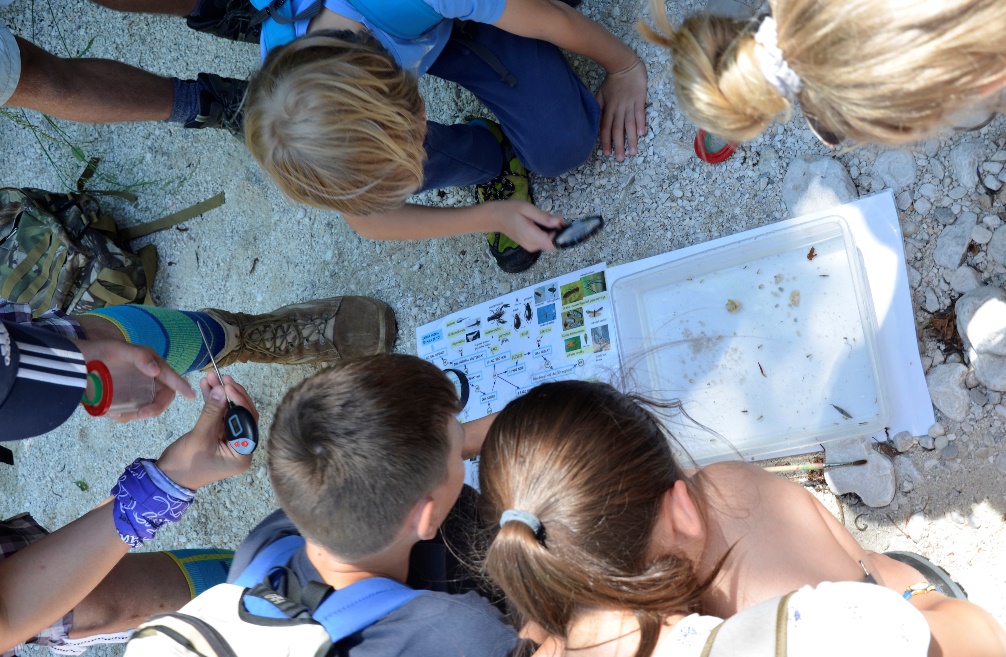 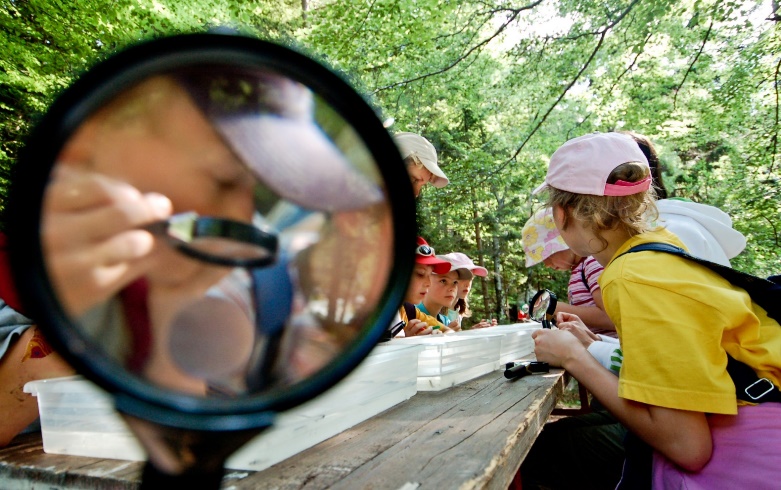 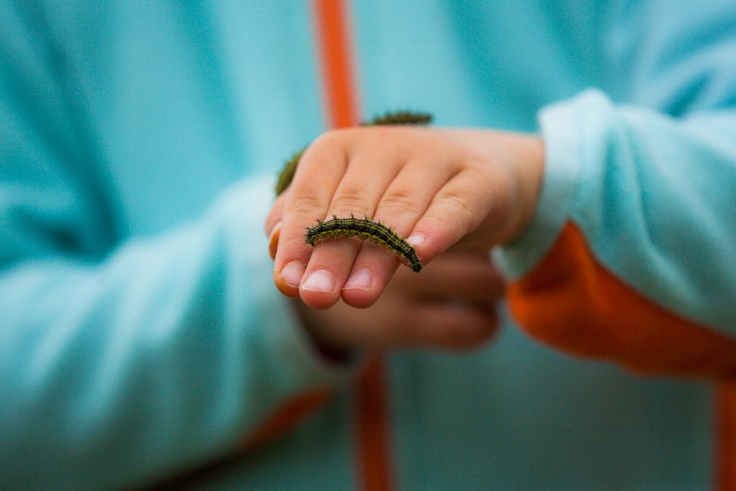 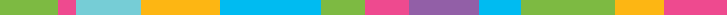 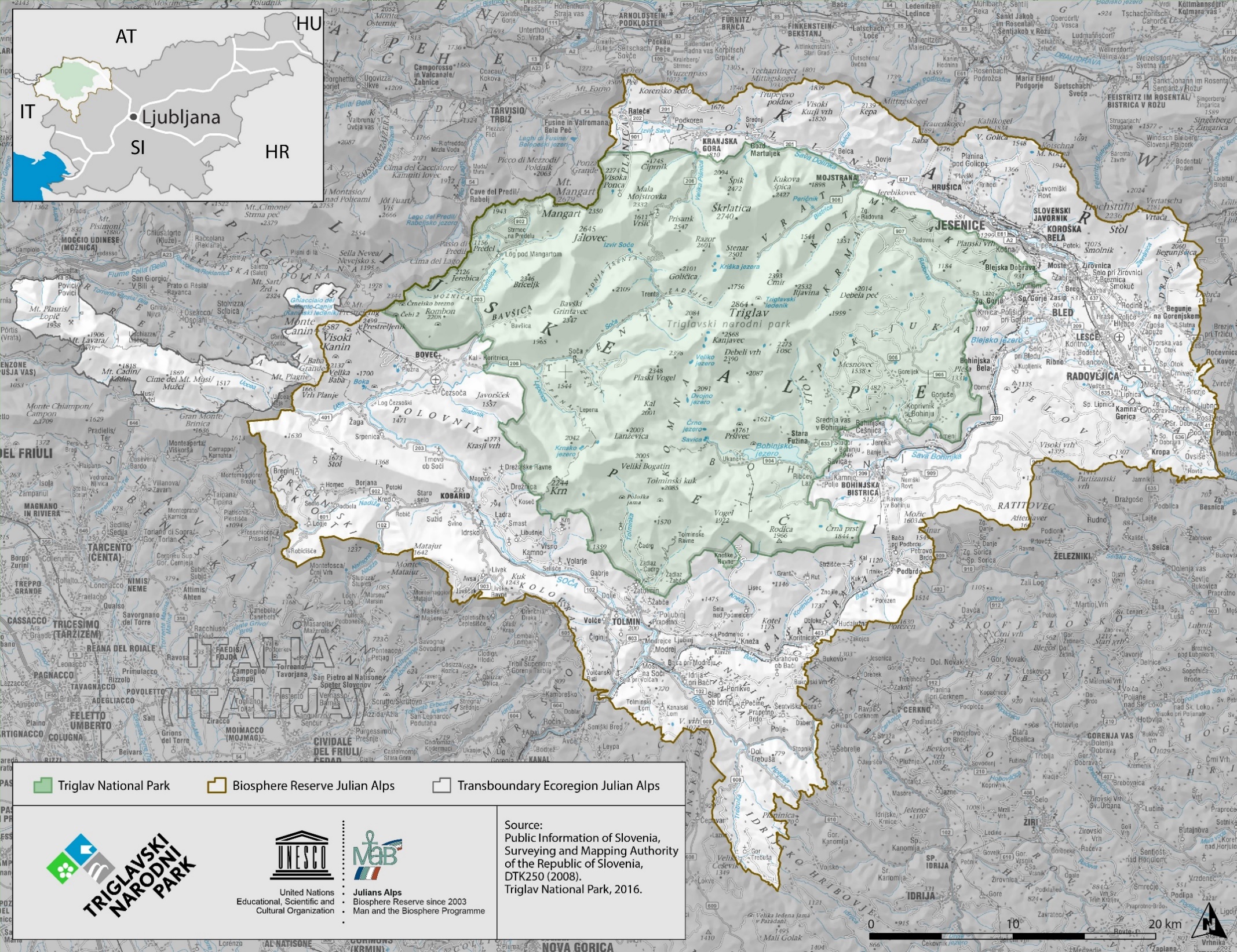 30. 01. 2025
4
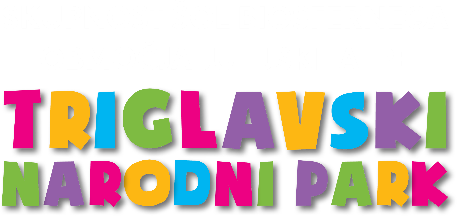 CILJ
UČENCI BIOSFERNEGA OBMOČJA 
JULIJSKE ALPE 
in TRIGLAVSKI NARODNI PARK
Pristen stik učenca z naravo - 
odgovorno ravnanje do narave 
in ljudi v odrasli dobi.
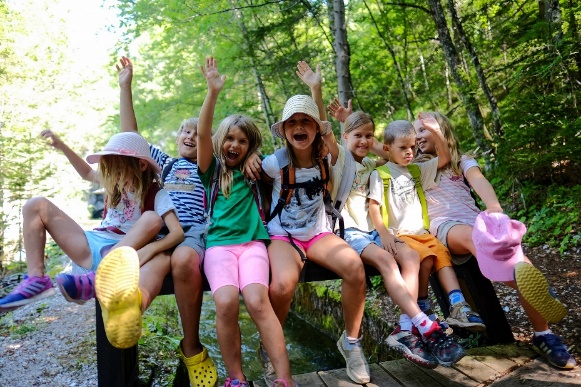 ZAVEZE SKUPNOSTI:
 
Javni zavod Triglavski narodni park:
omogočanje šolam izvajanje nadstandardnih programov, 
ki bodo za šole brezplačni

Osnovne šole: vključevanje vsebin narodnega parka v svoje redne delovne načrte
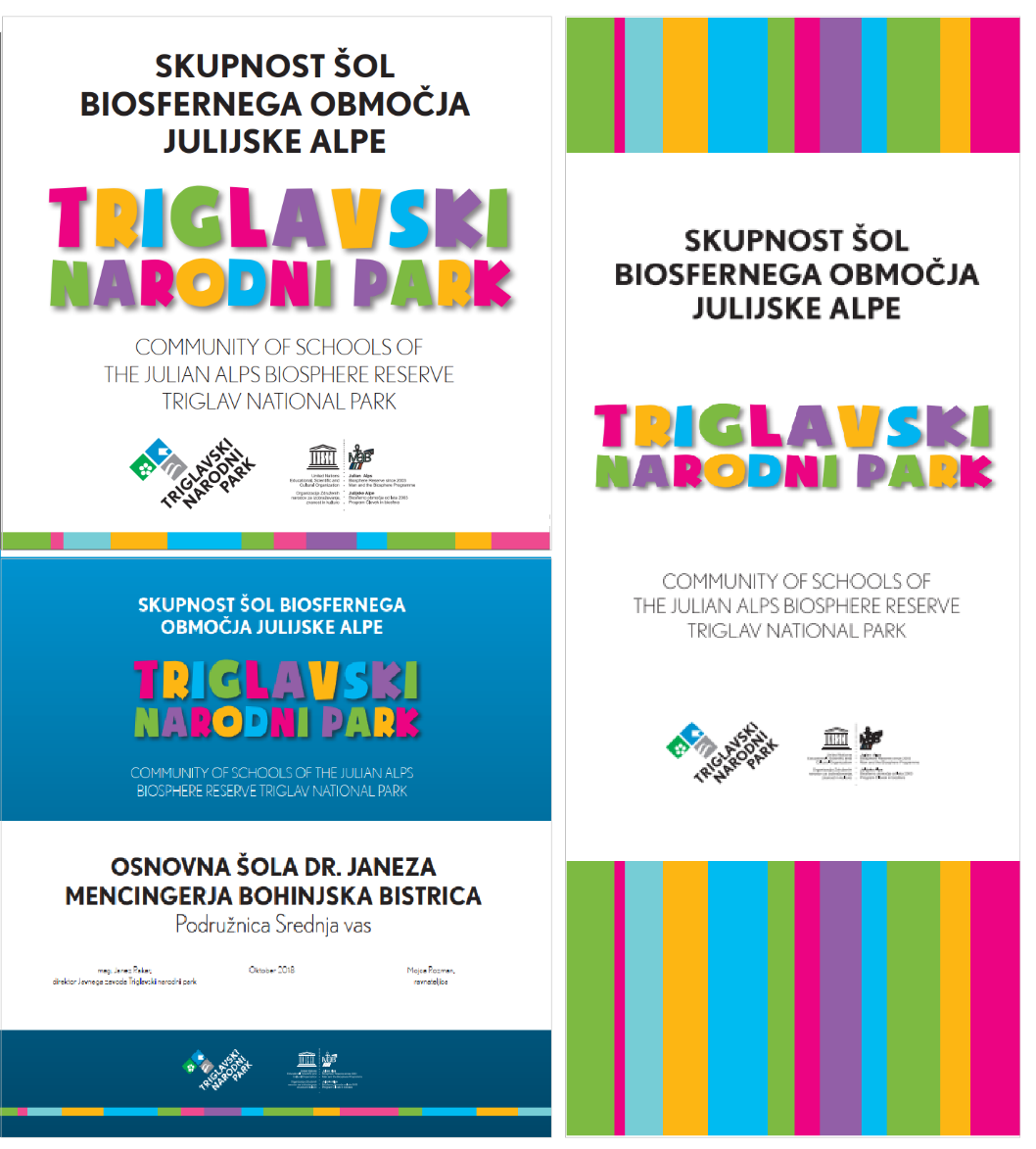 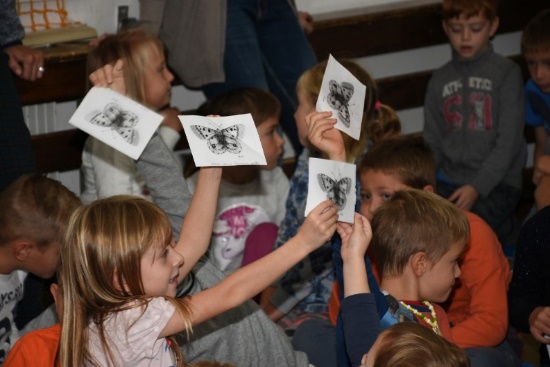 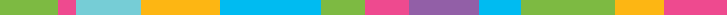 TRIGLAVSKI NARODNI PARK
Prva zamisel: 1908
Alpski varstveni park v dolini Triglavskih jezer (1600 ha): 1924
Povečanje: 1961 Odlok o razglasitvi Doline triglavskih jezer
Zakon o Triglavskem narodnem parku: 1981
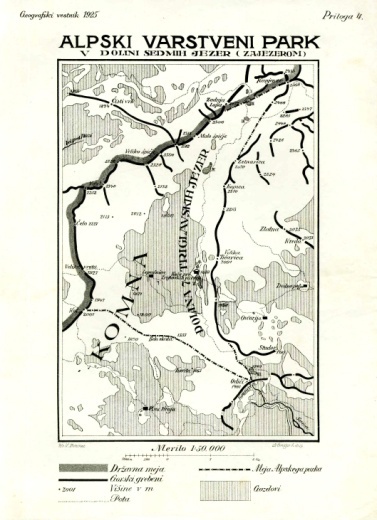 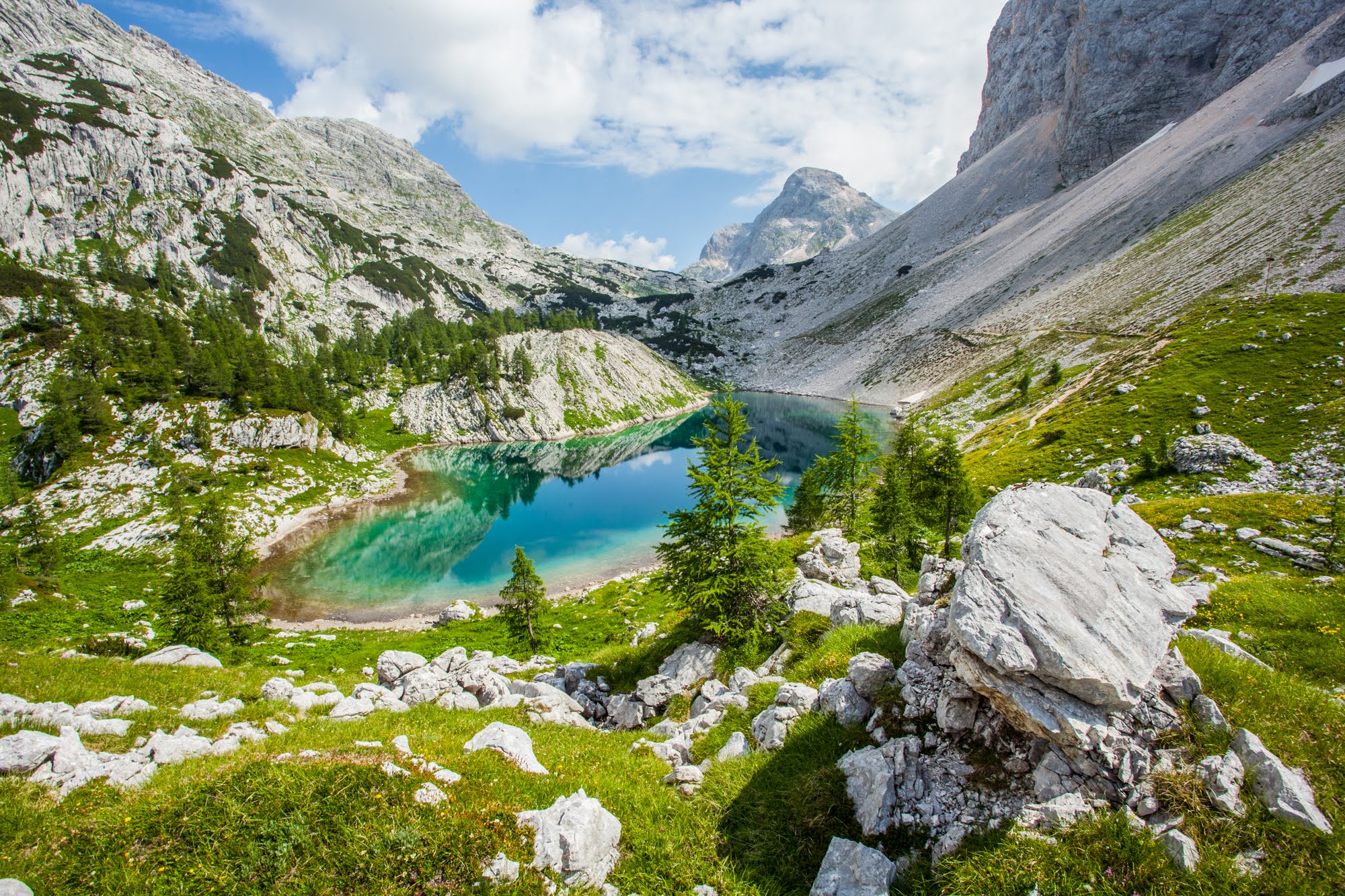 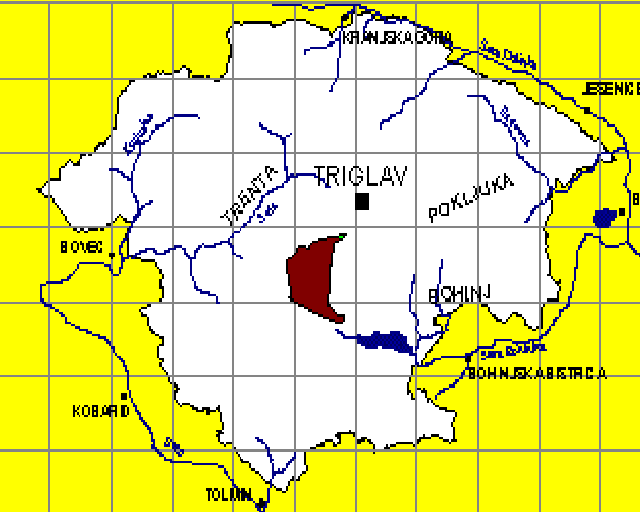 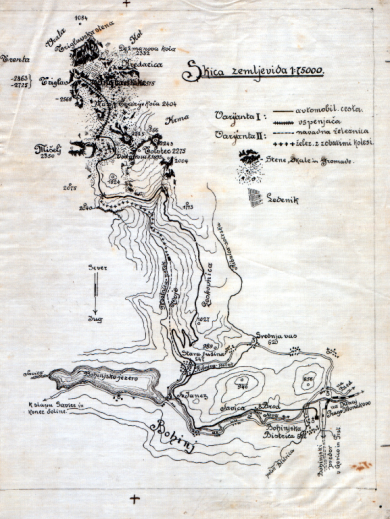 Jedro parka so ostri grebeni s prepadnimi dolinami
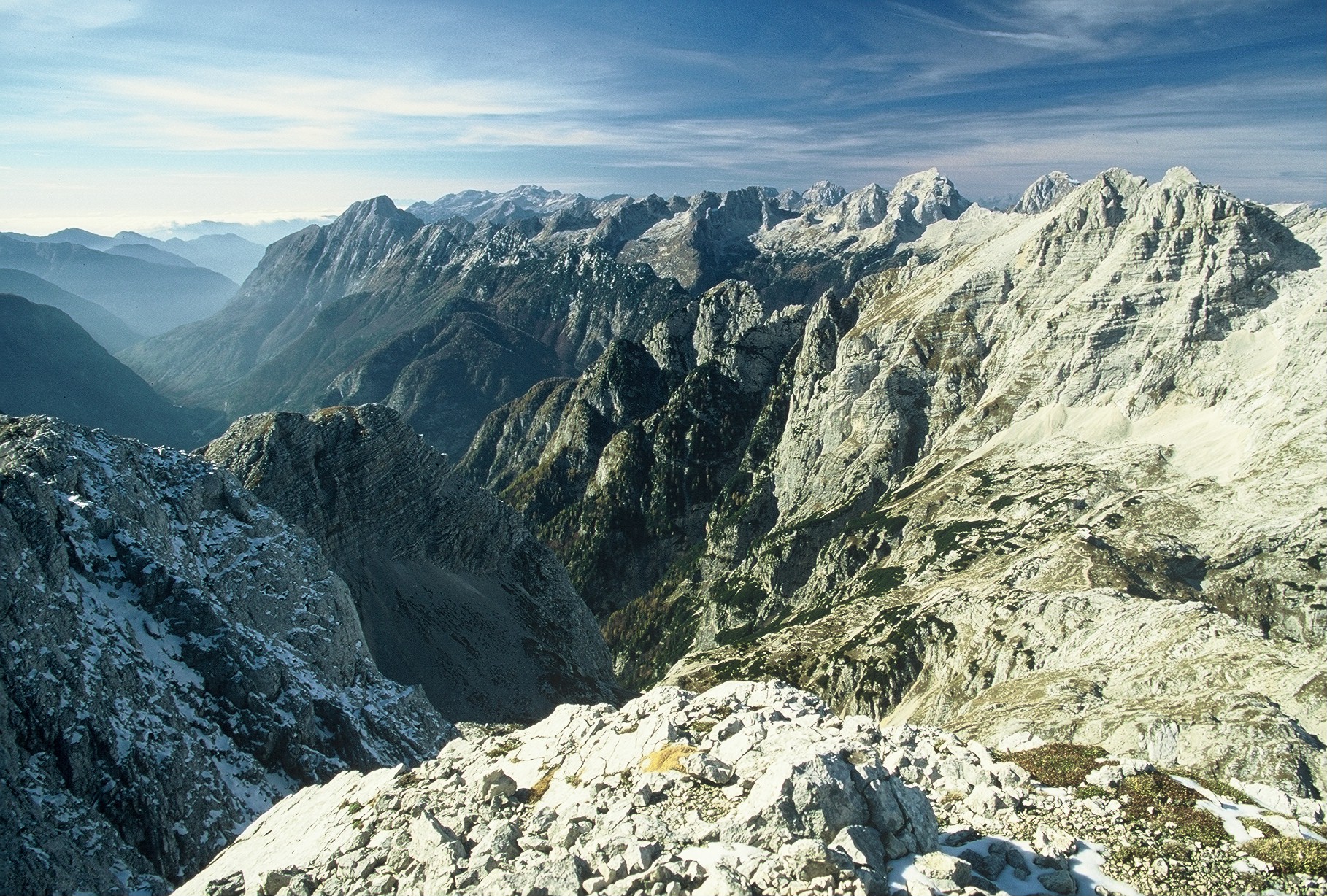 Številne doline se iz vseh strani globoko in strmo zarezujejo v osrčje gorovja.
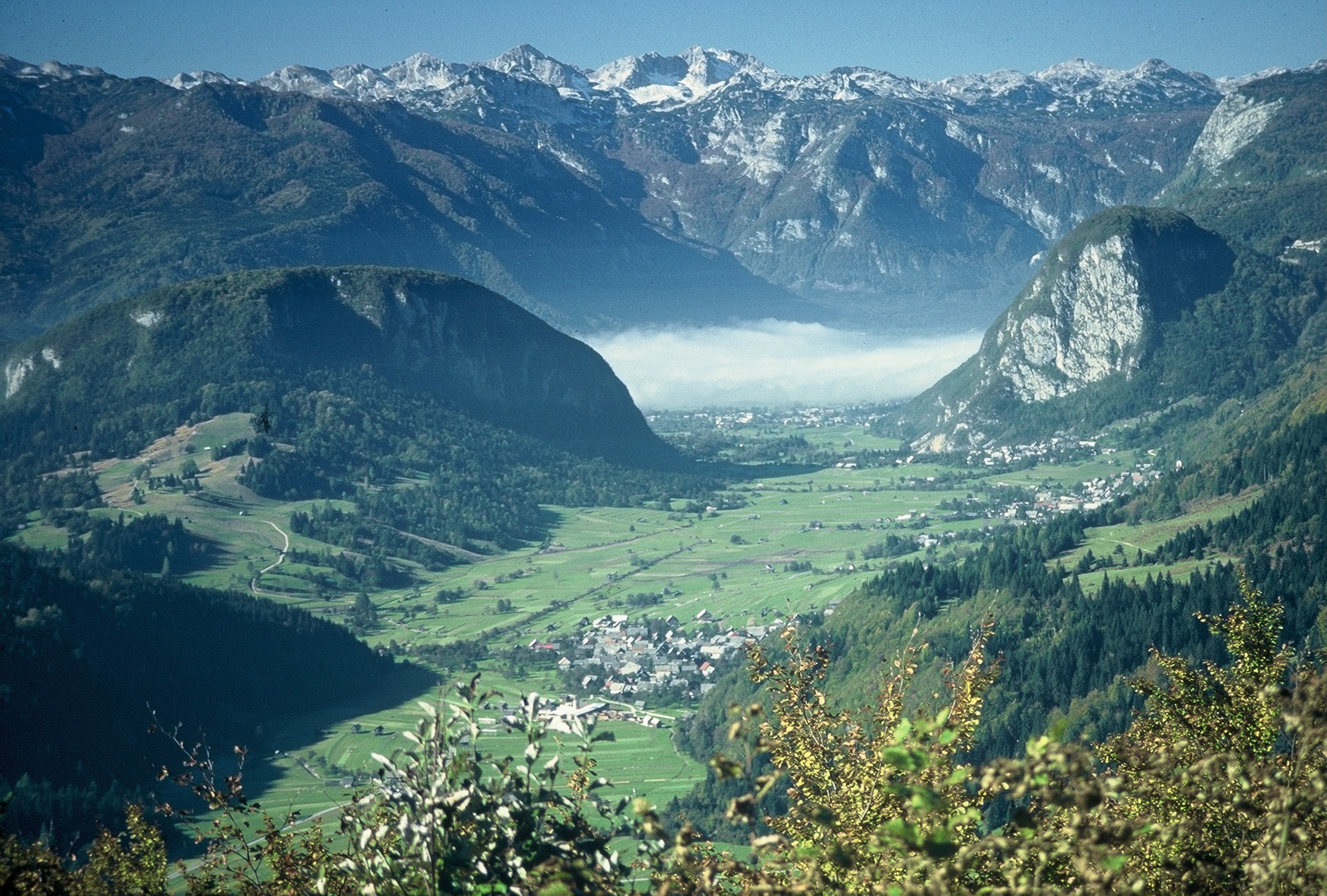 Gozd pokriva dve tretjini površine.
Prevladujejo bukovi gozdovi.
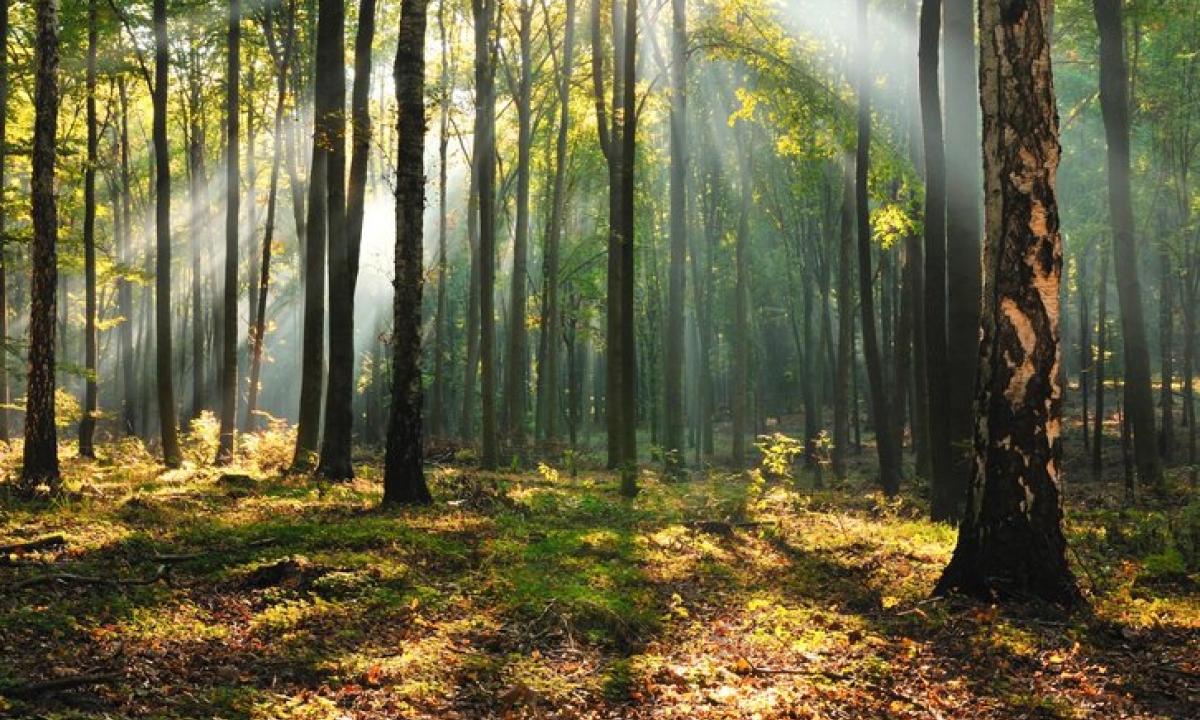 Izjemna pestrost rastlinskih in živalskih vrst
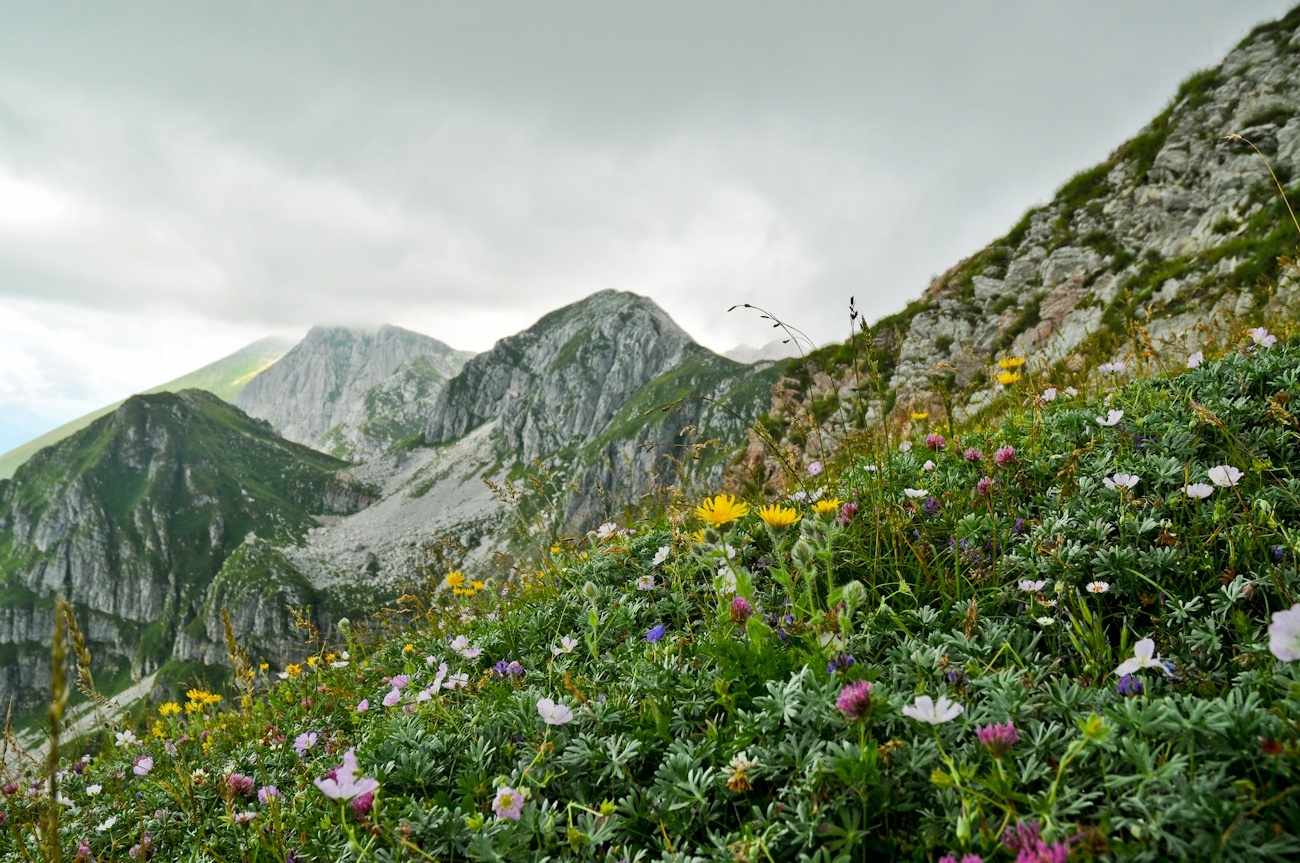 NARAVA POZIMI MIRUJE
listavci liste odvržejo
iglice imajo majhno površino, pozimi imajo v sebi manj vode
semena / čebulice čakajo na ugodne razmere
rastline ne delajo novih poganjkov
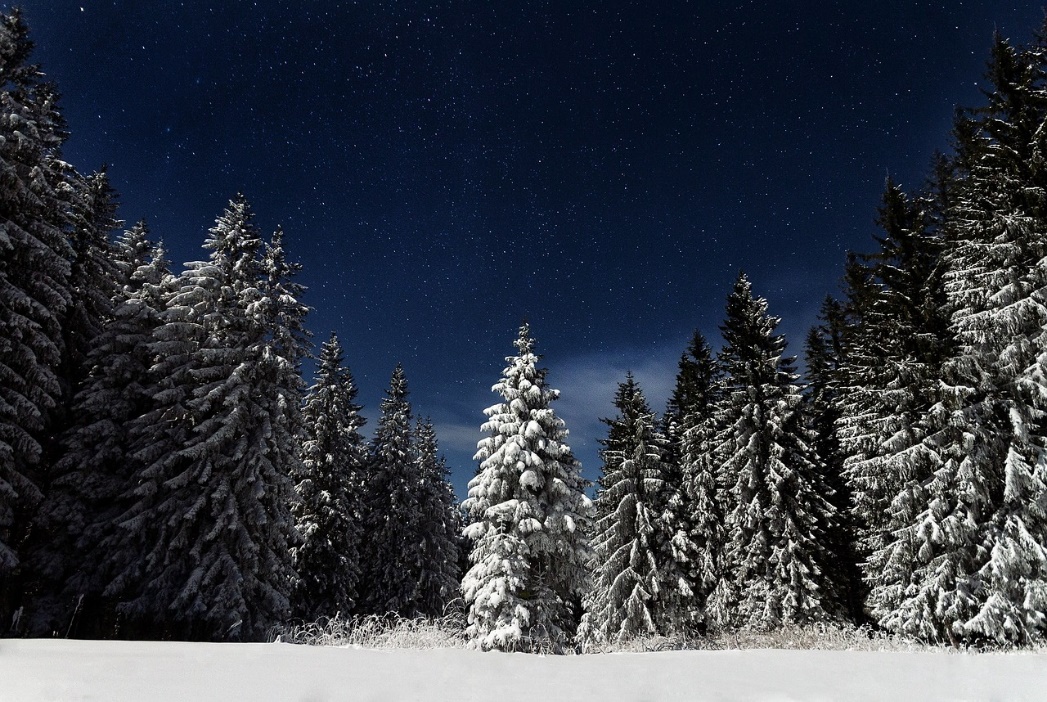 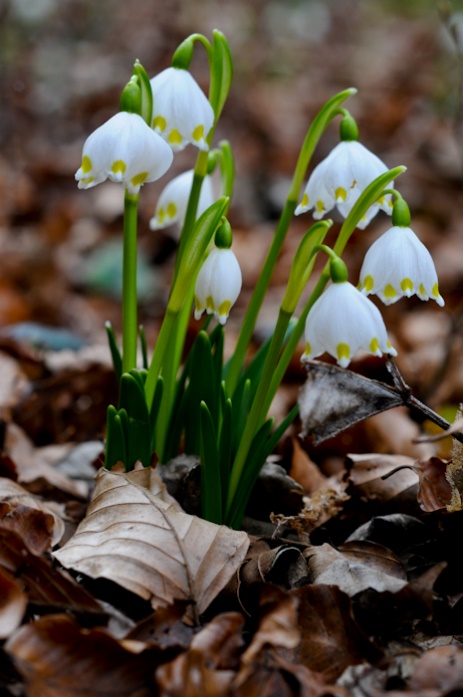 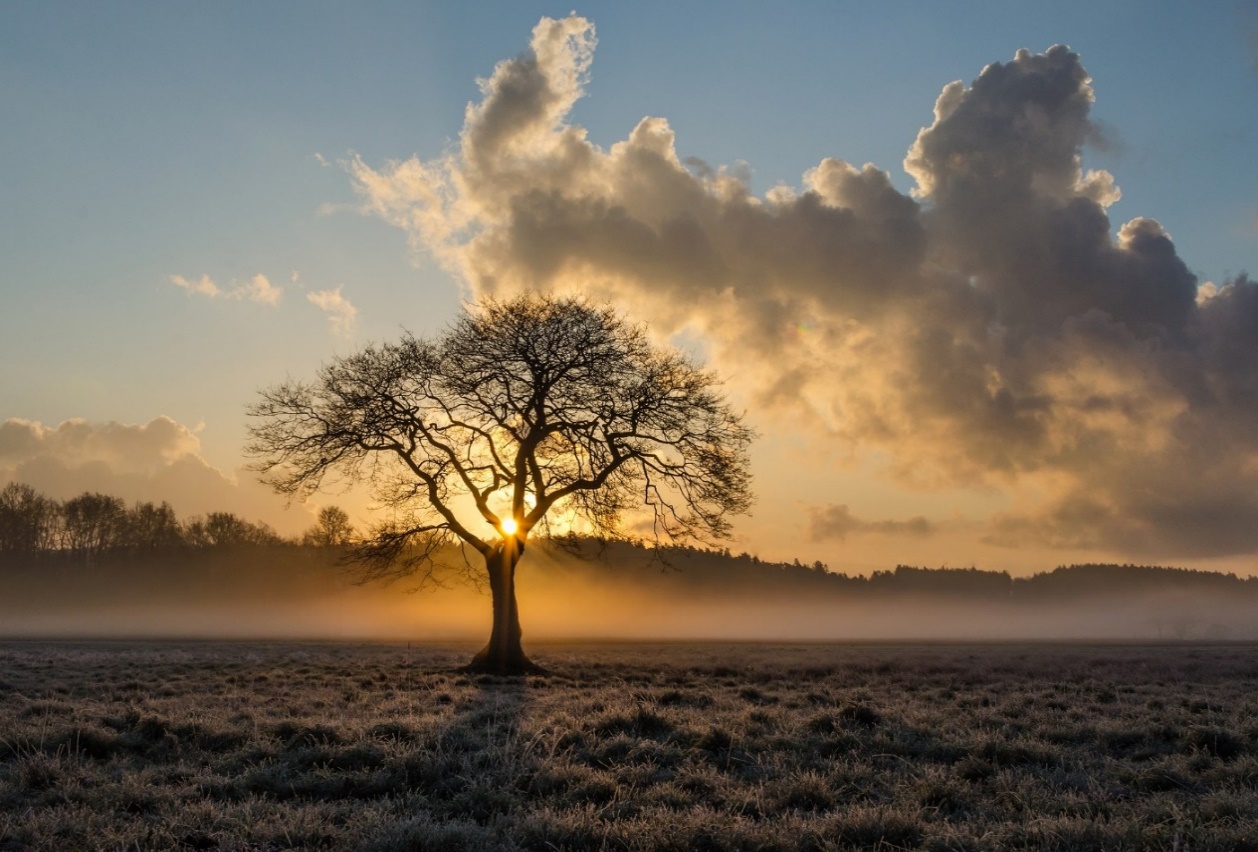 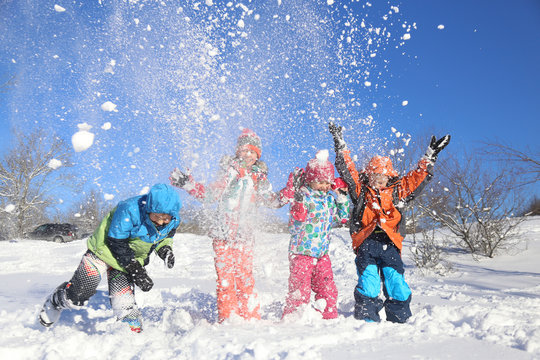 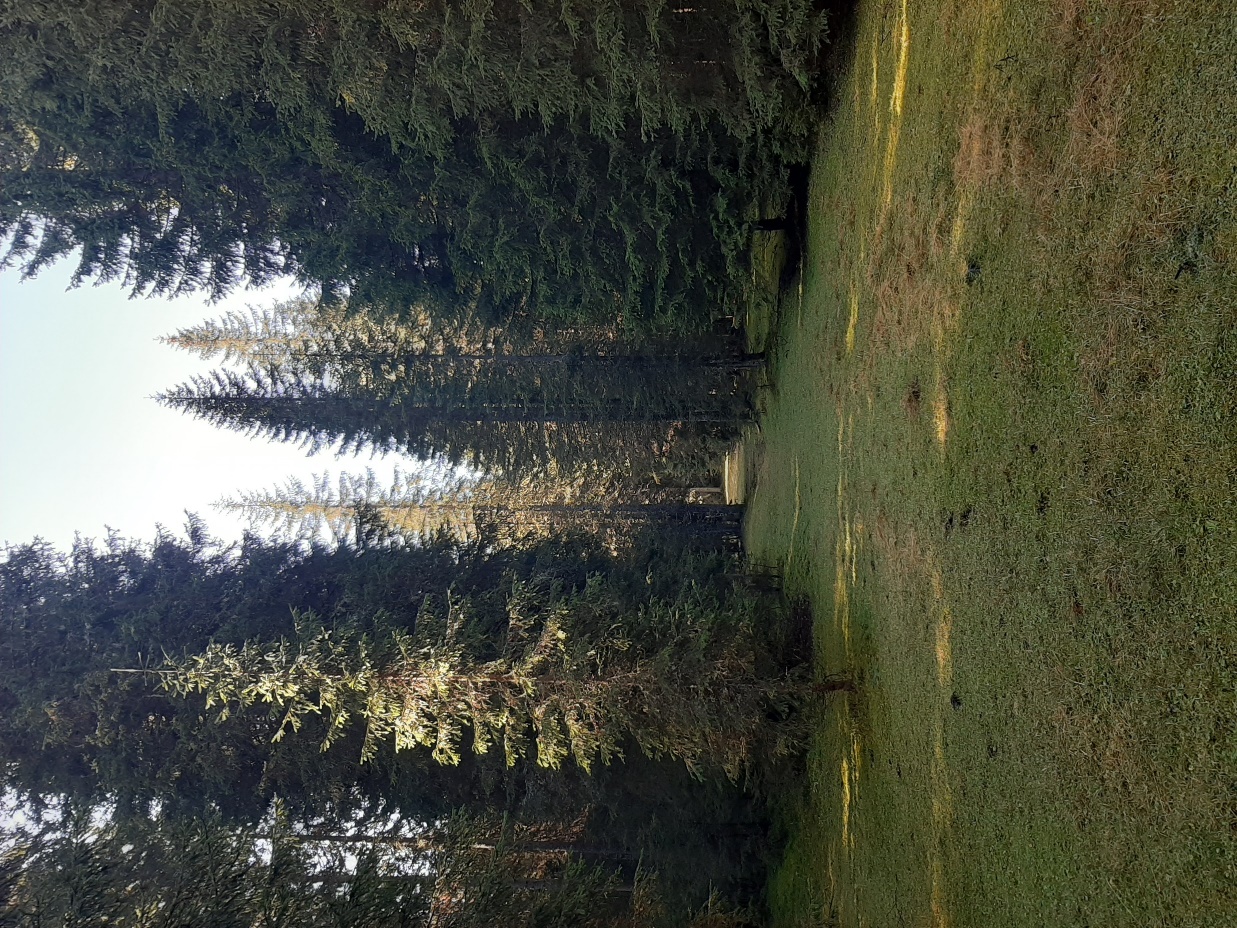 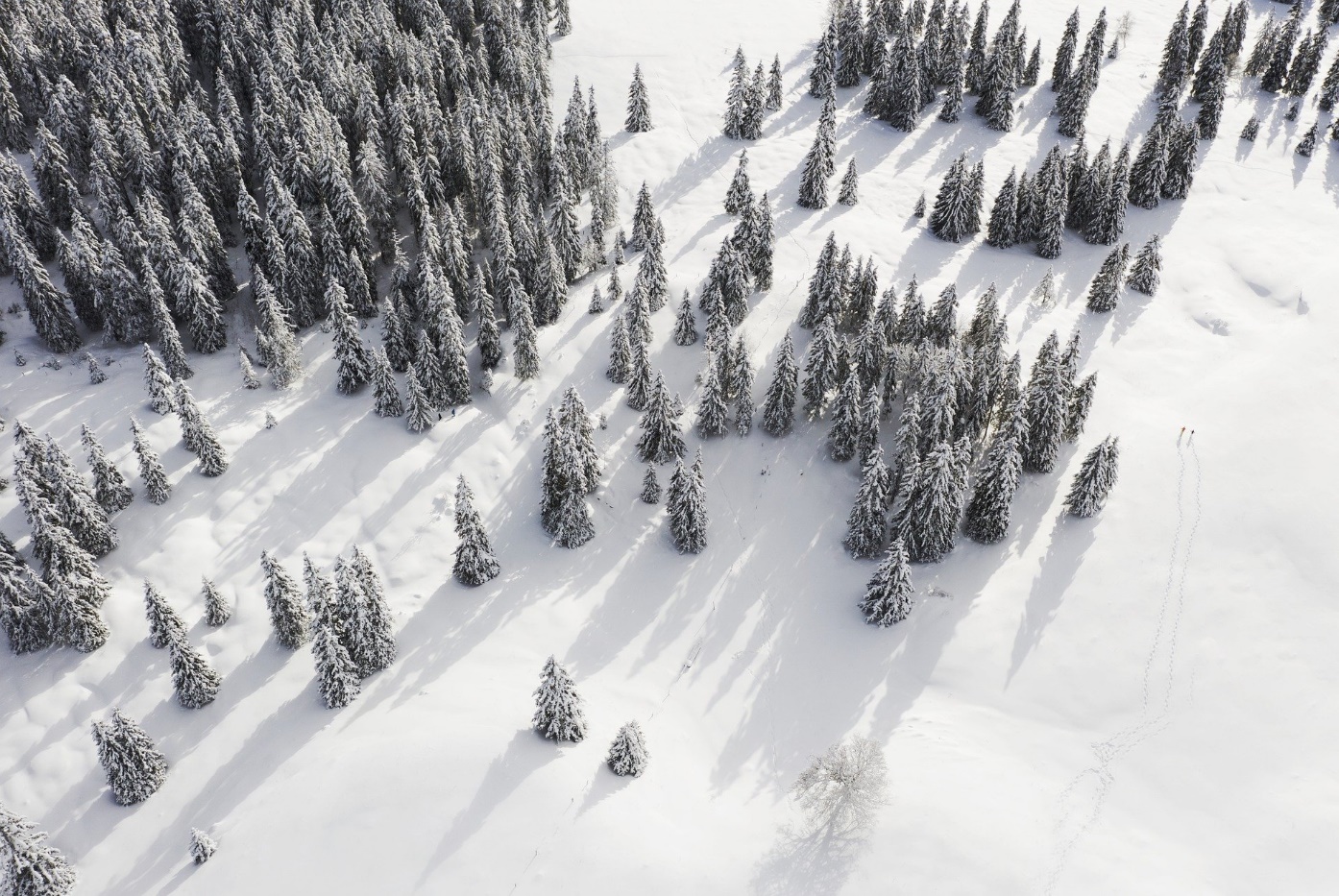 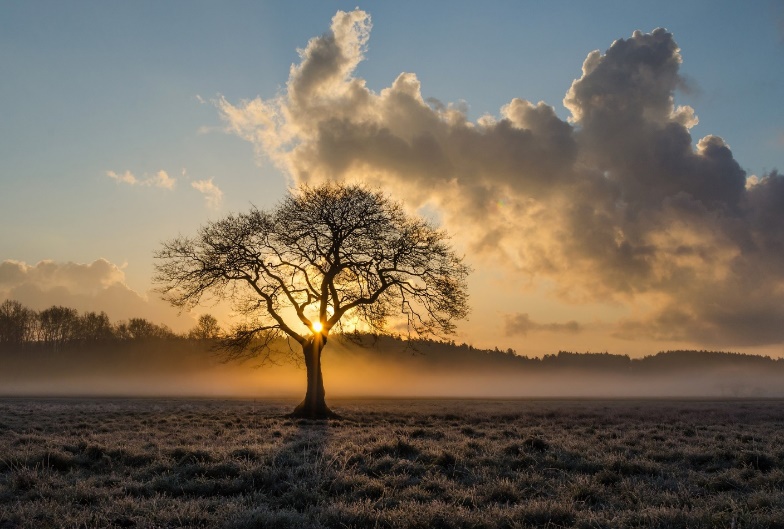 LISTAVEC
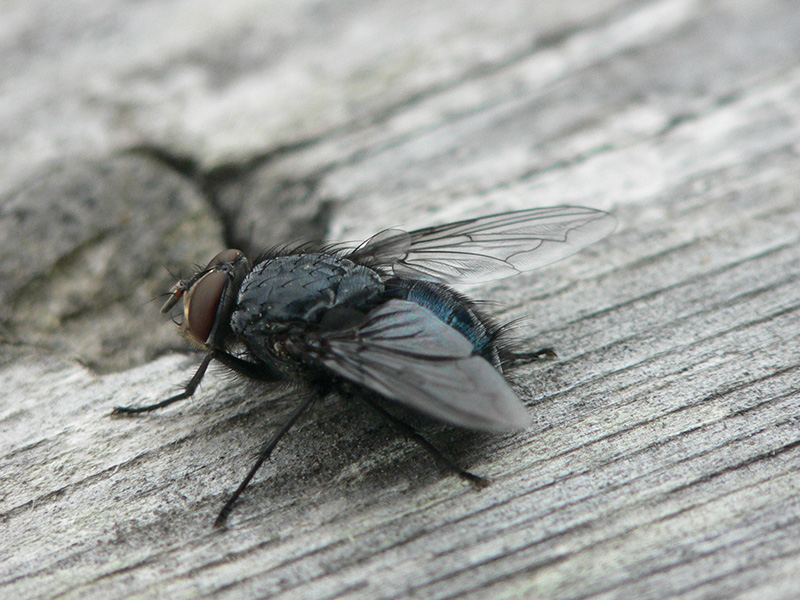 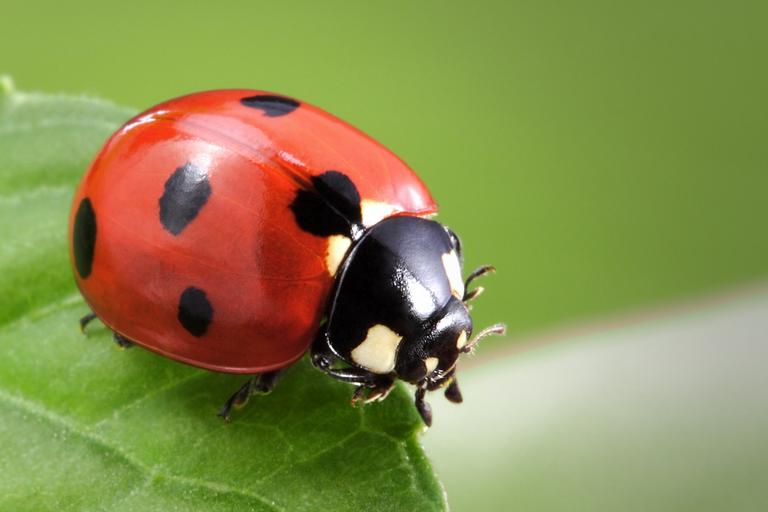 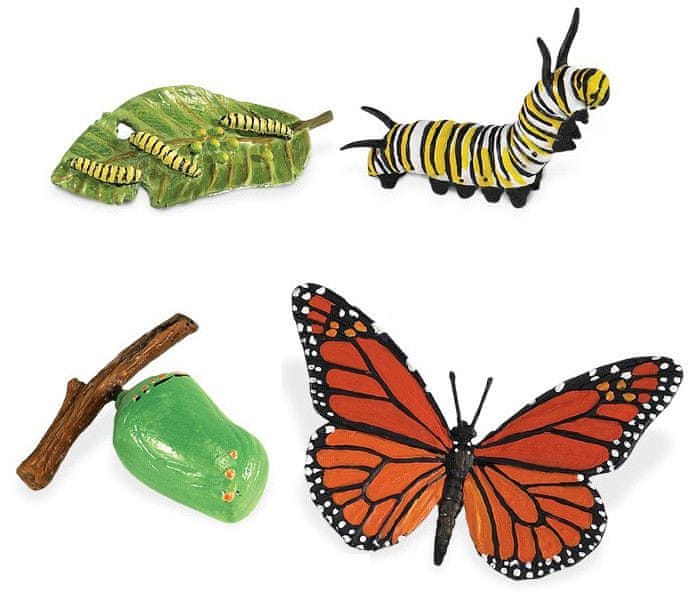 NE PREŽIVIJO
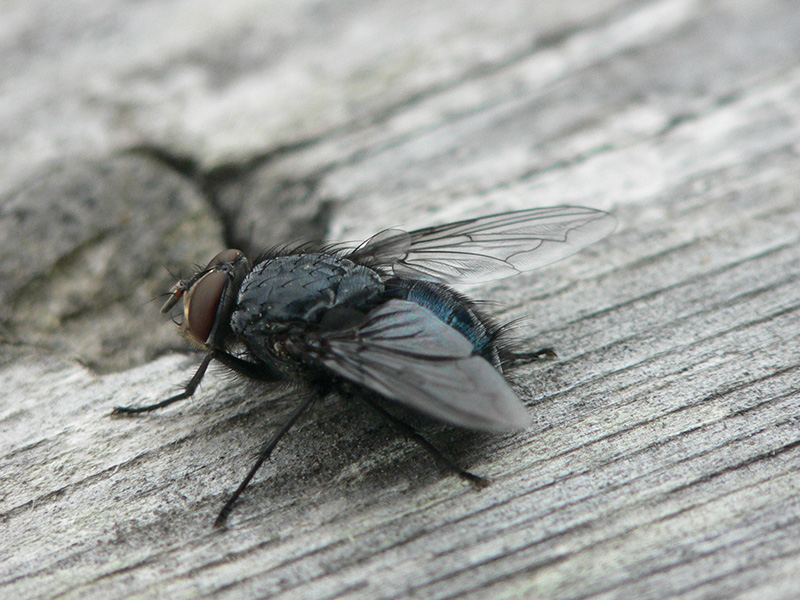 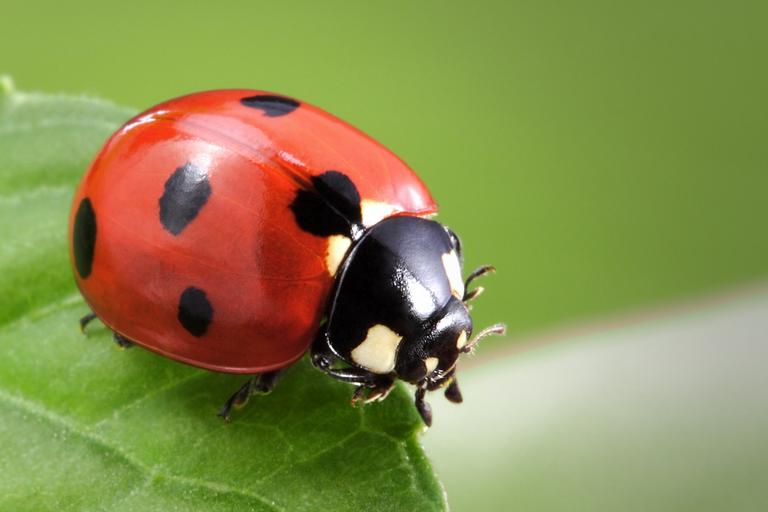 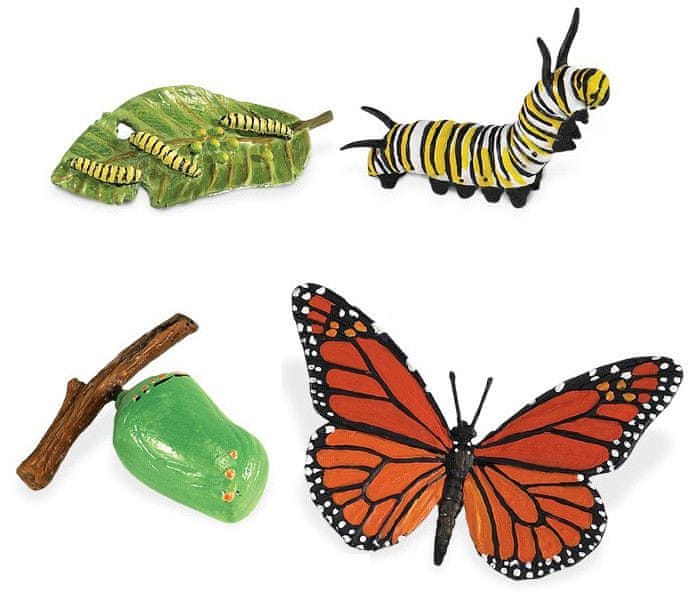 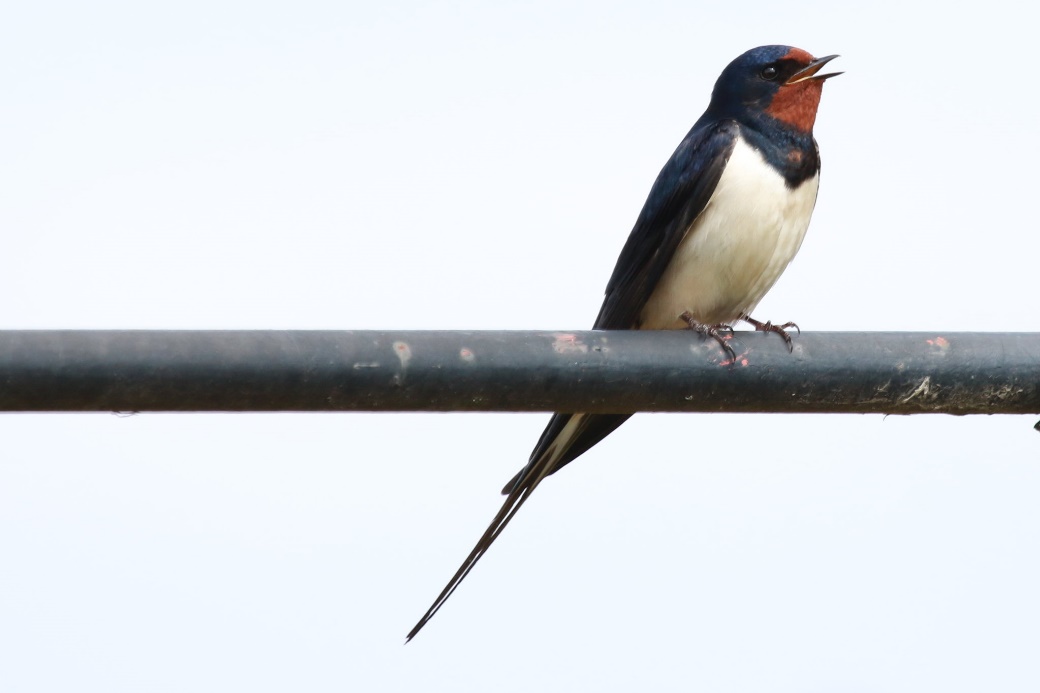 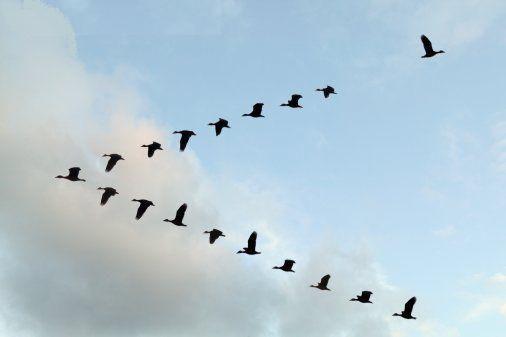 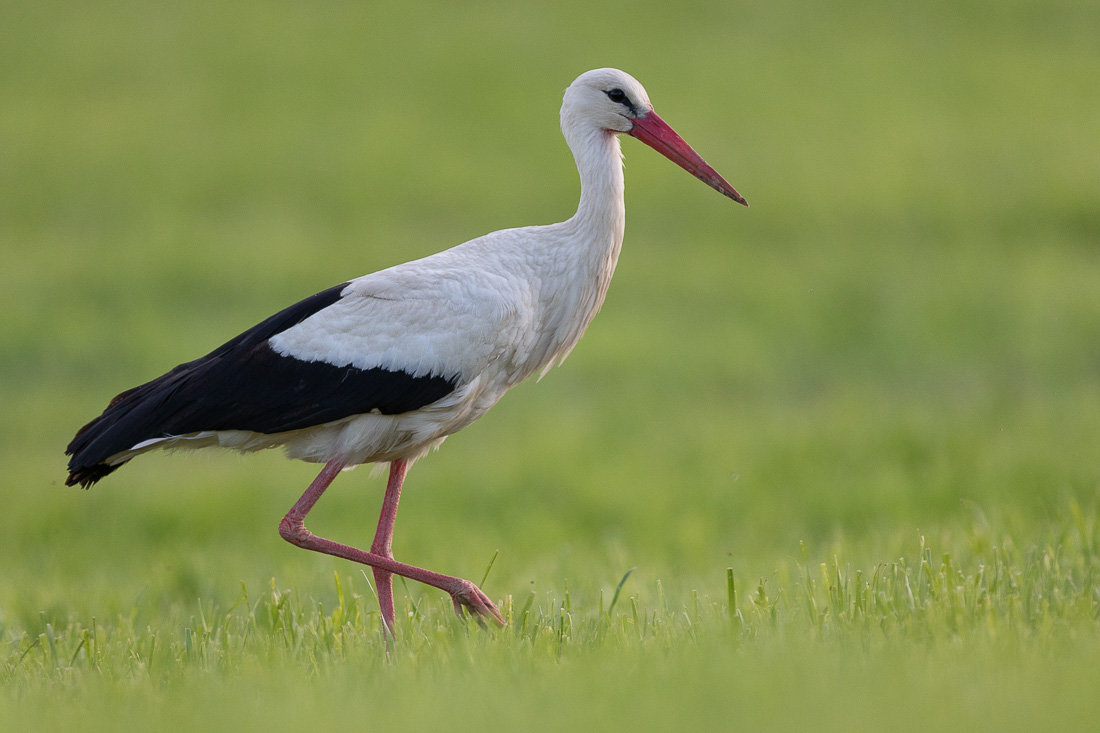 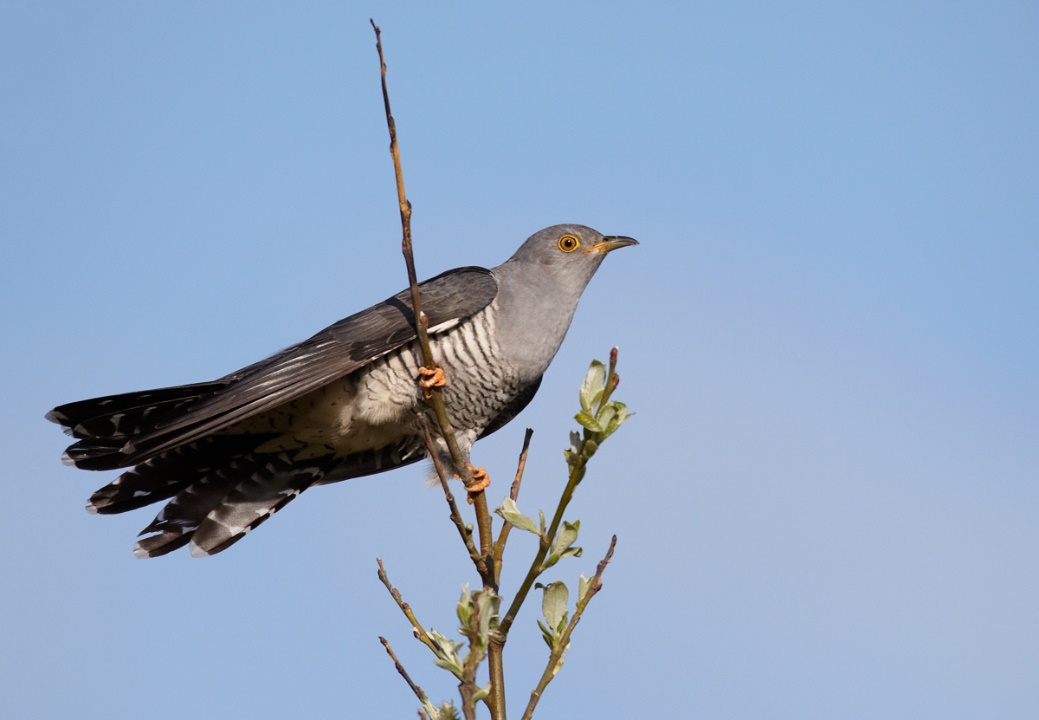 Se odselijo
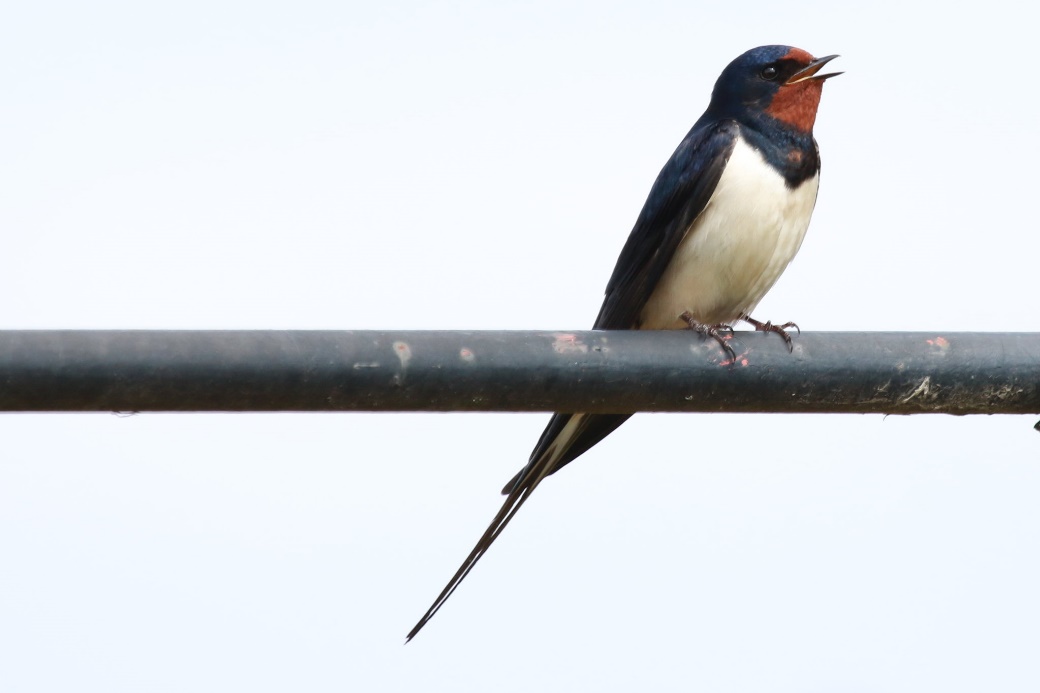 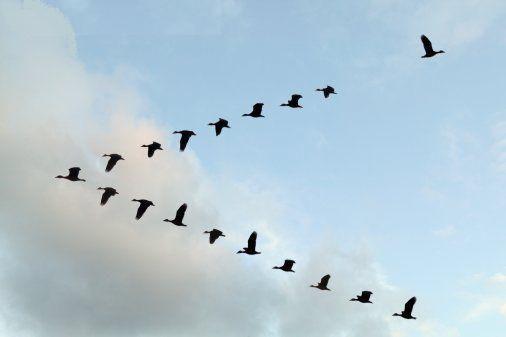 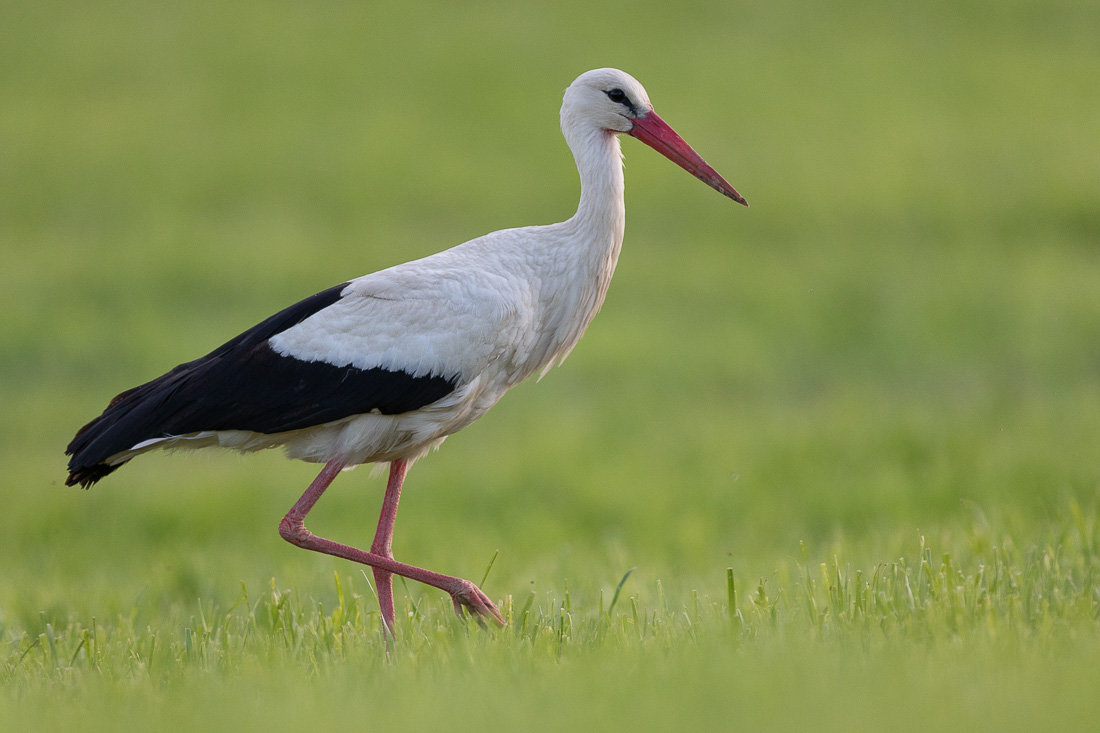 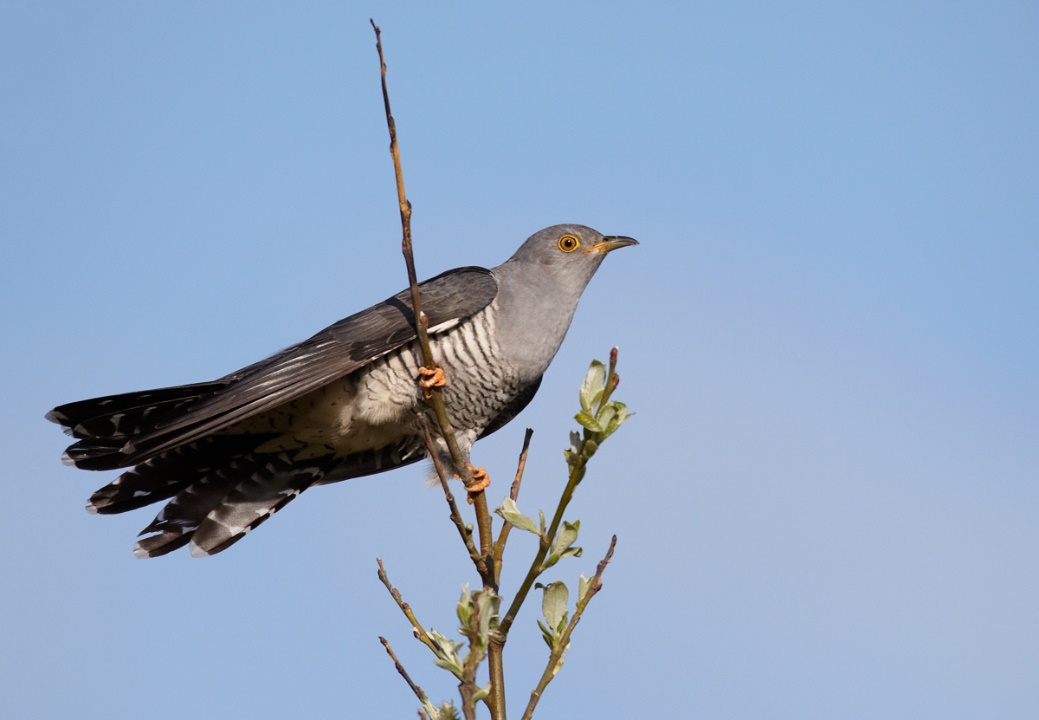 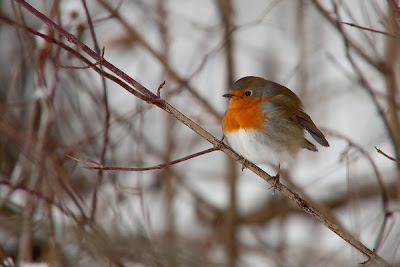 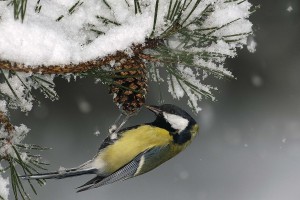 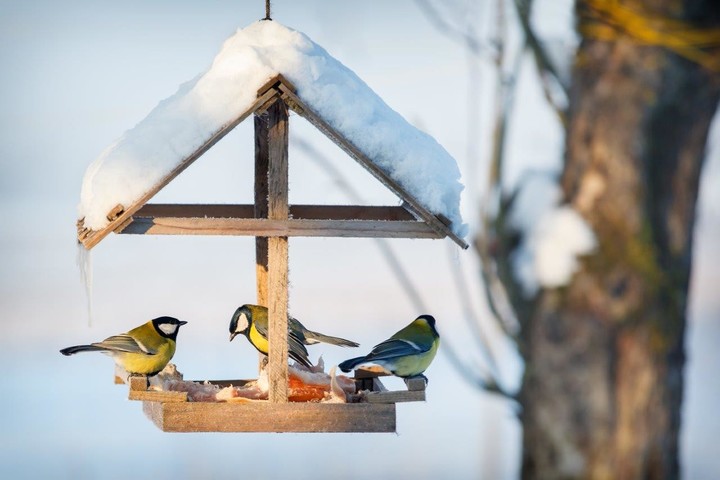 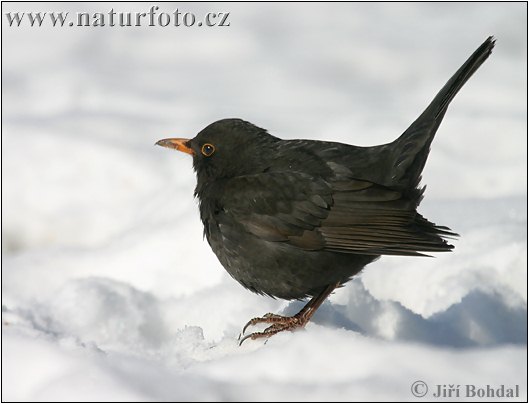 Brez stalne telesne temperature
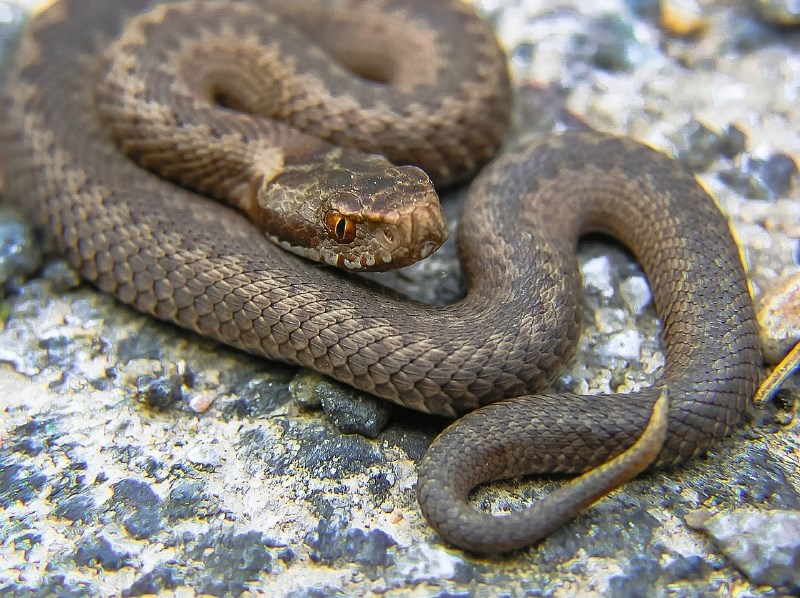 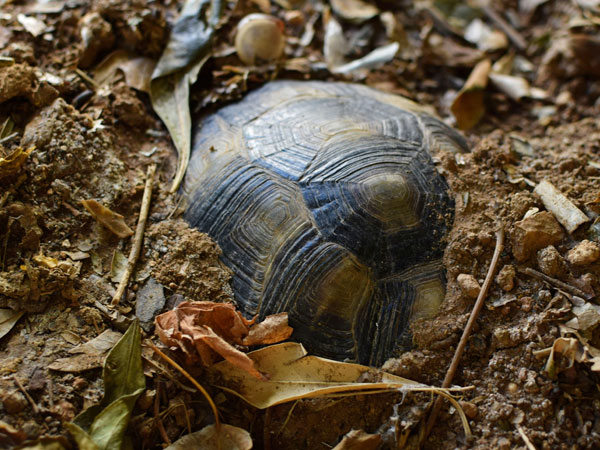 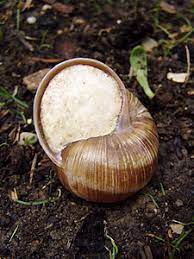 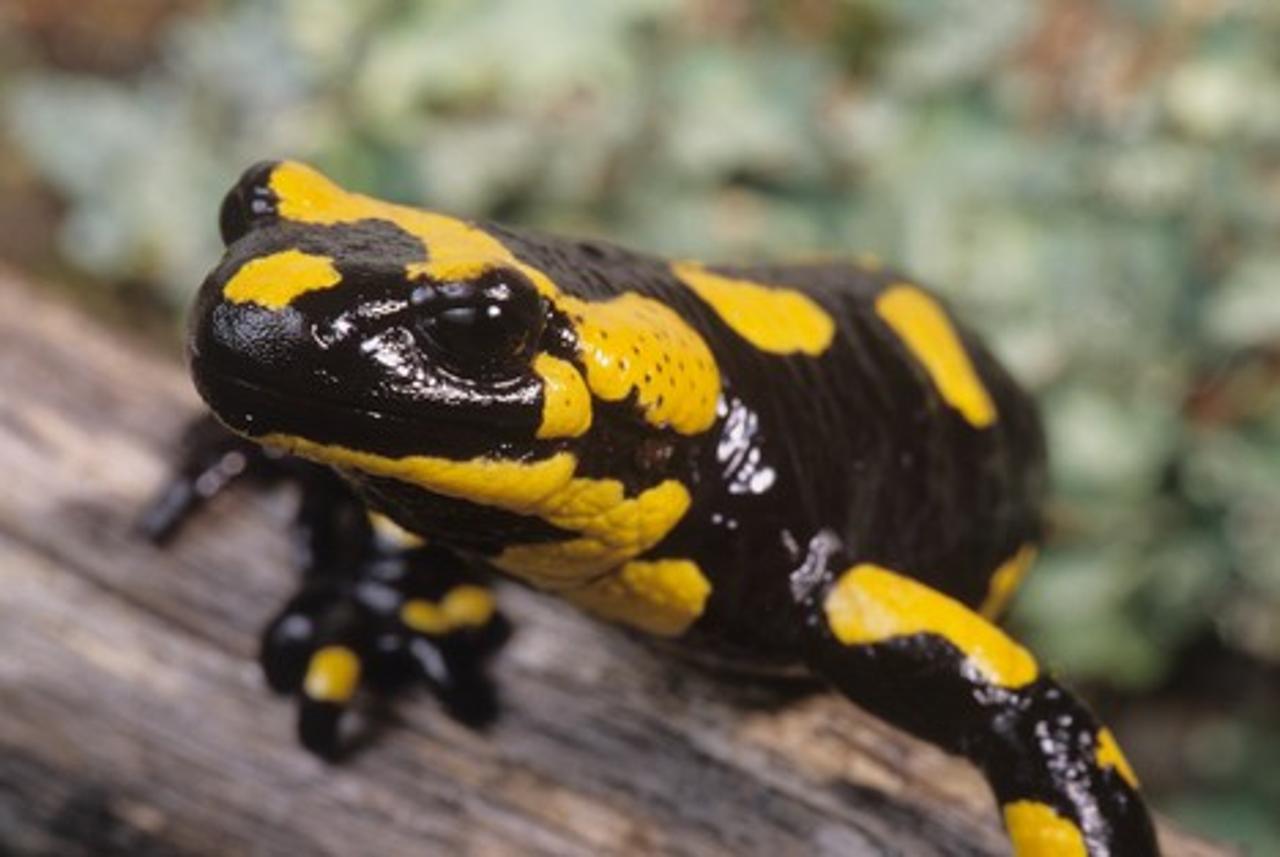 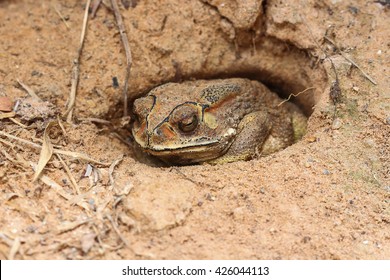 Brez stalne telesne temperature
otrpnejo
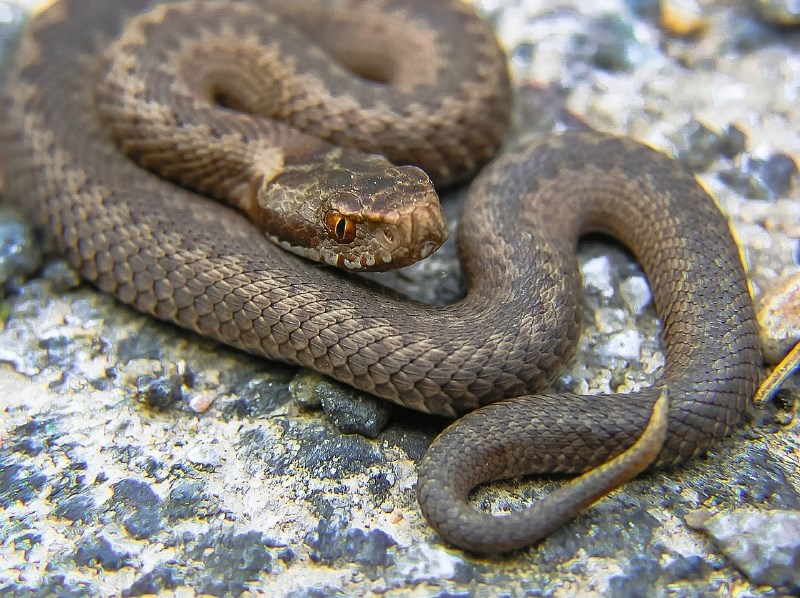 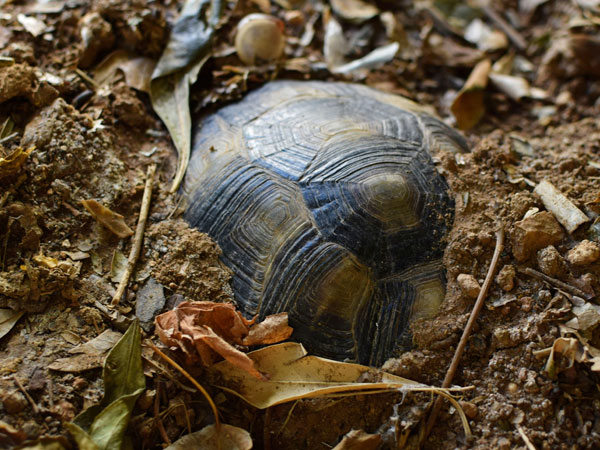 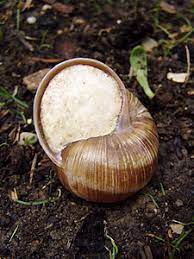 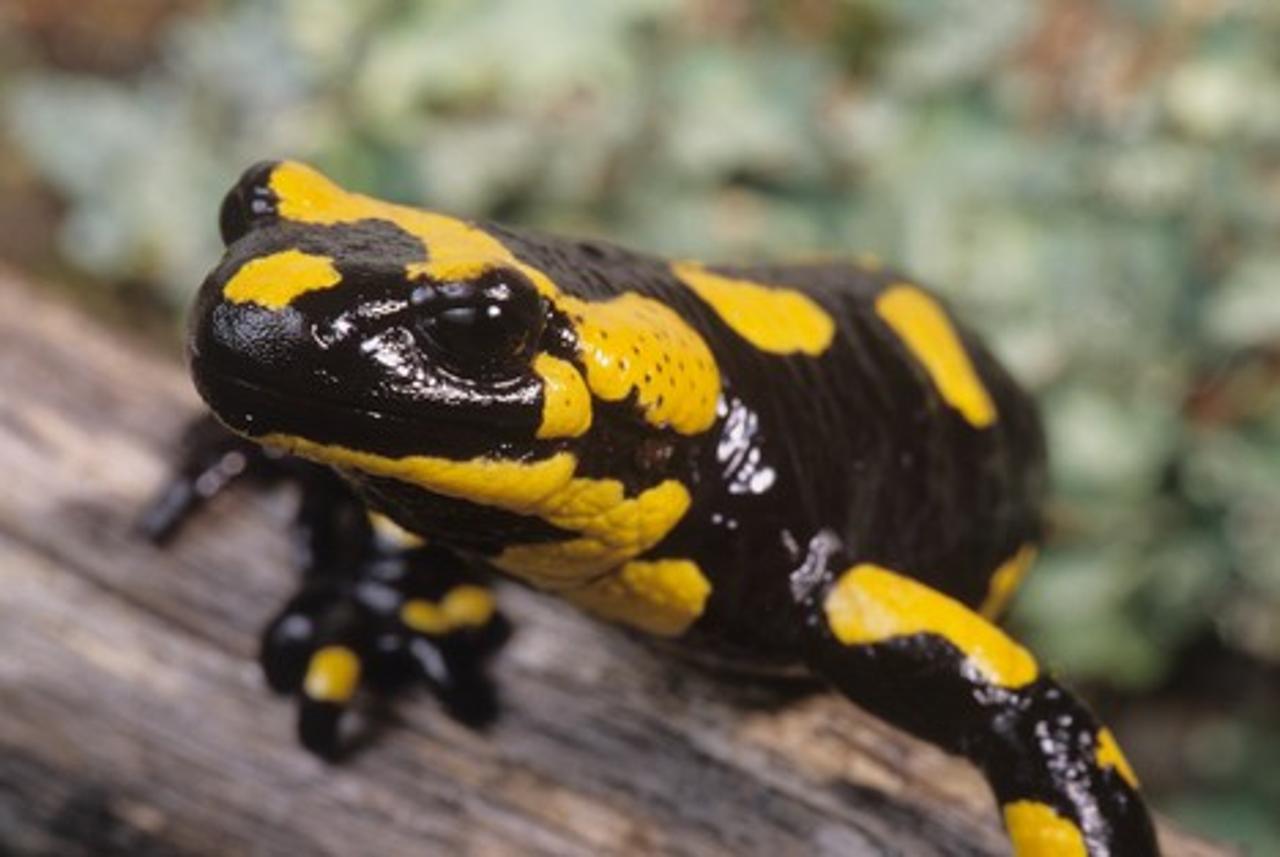 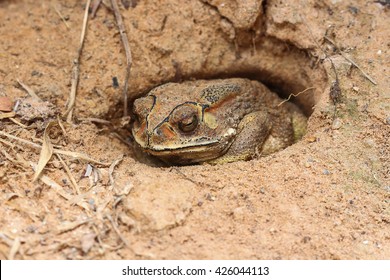 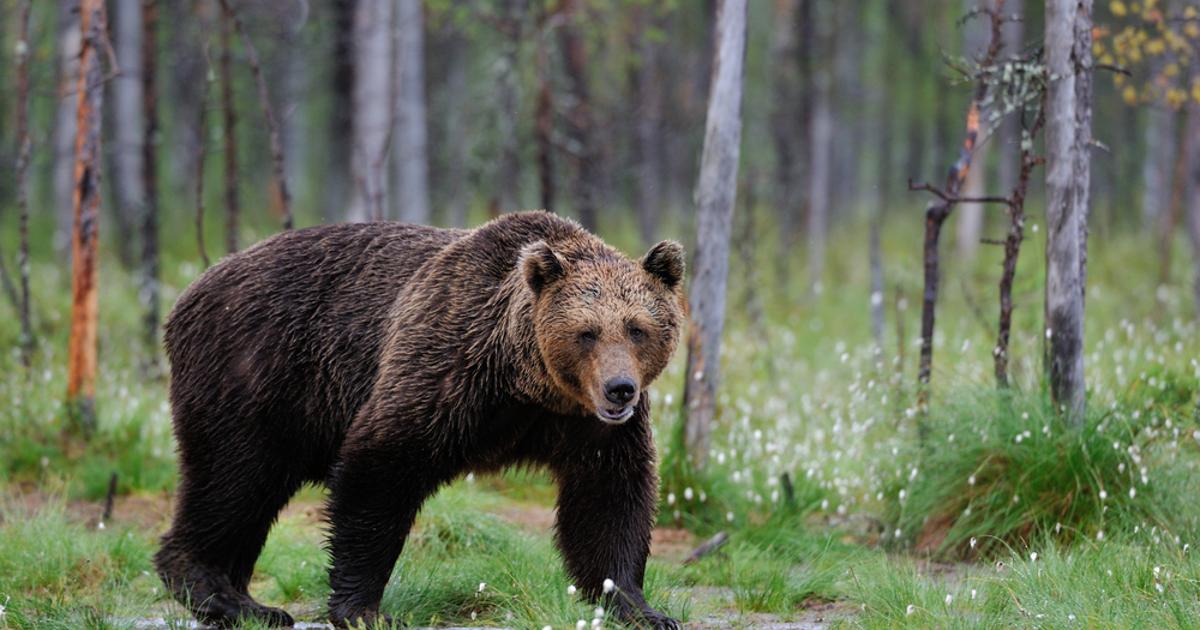 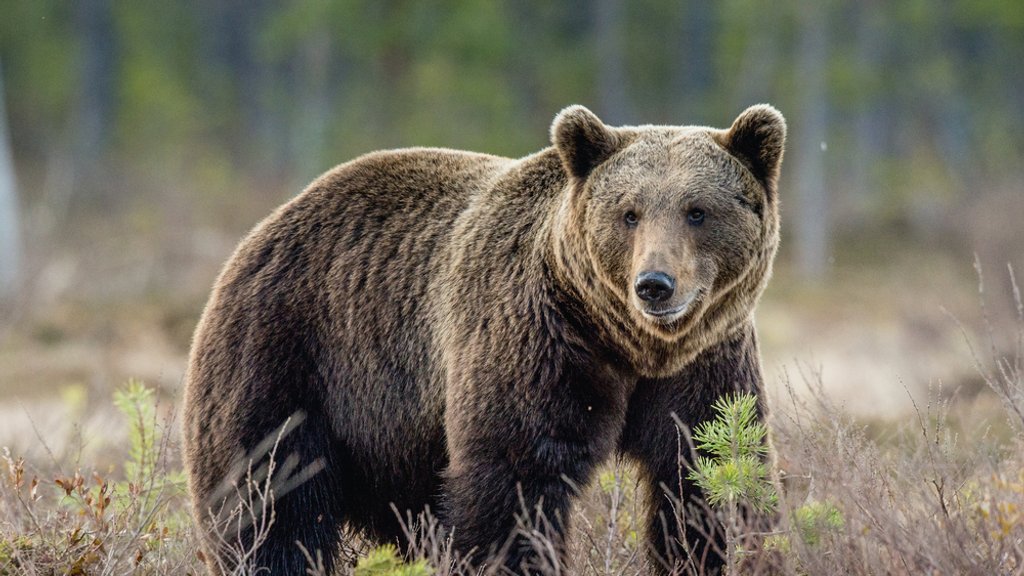 dremajo
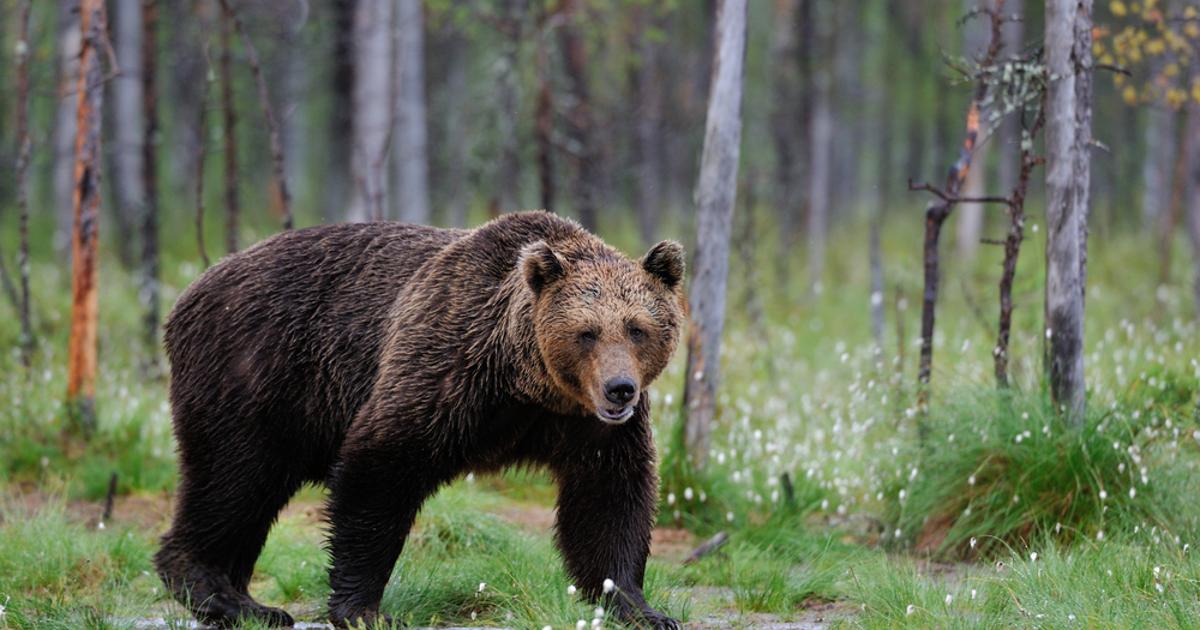 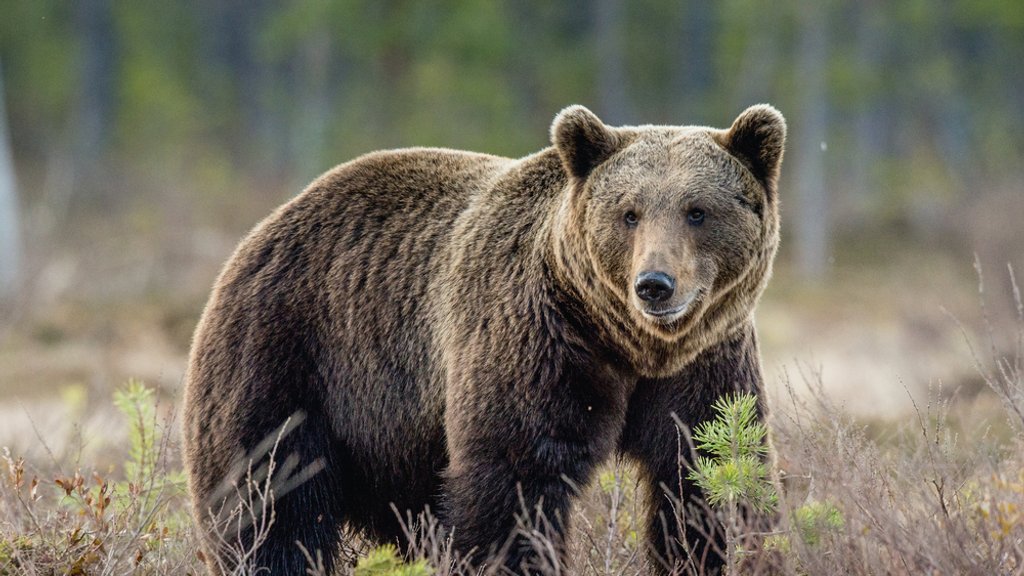 dremajo
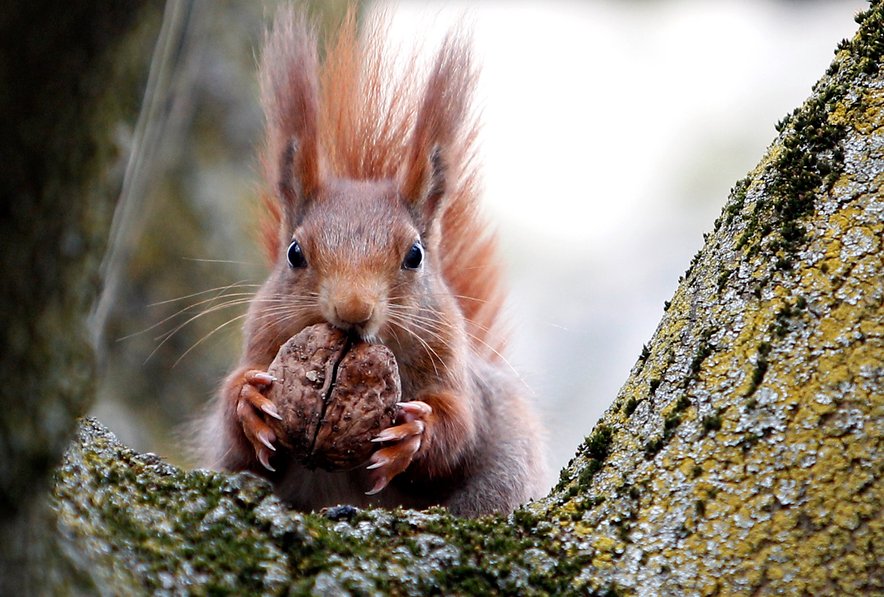 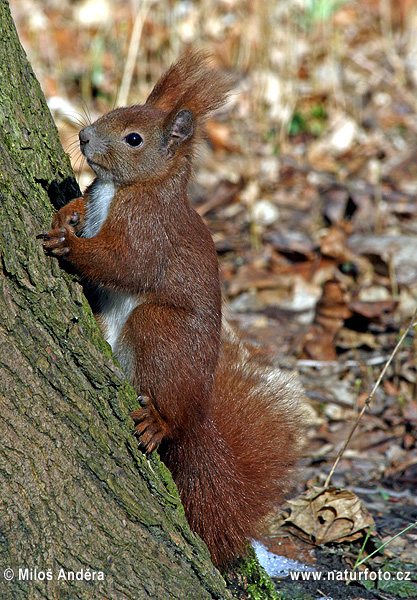 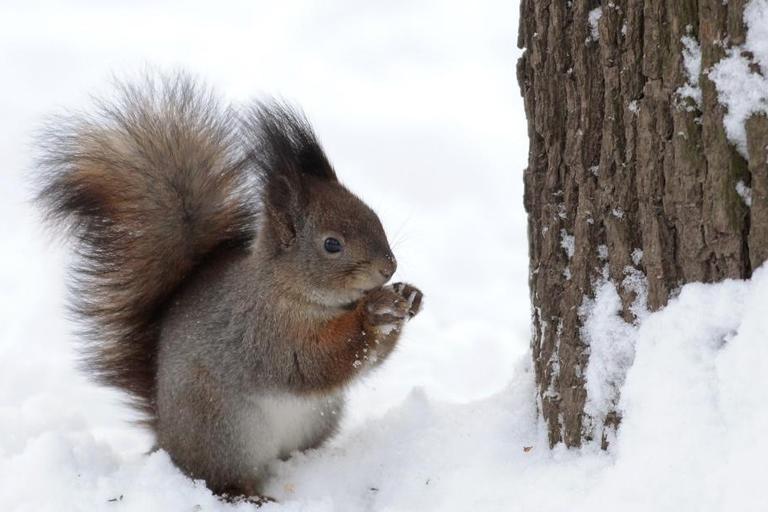 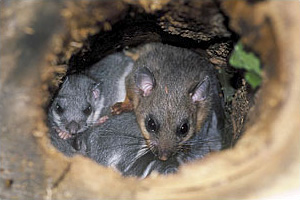 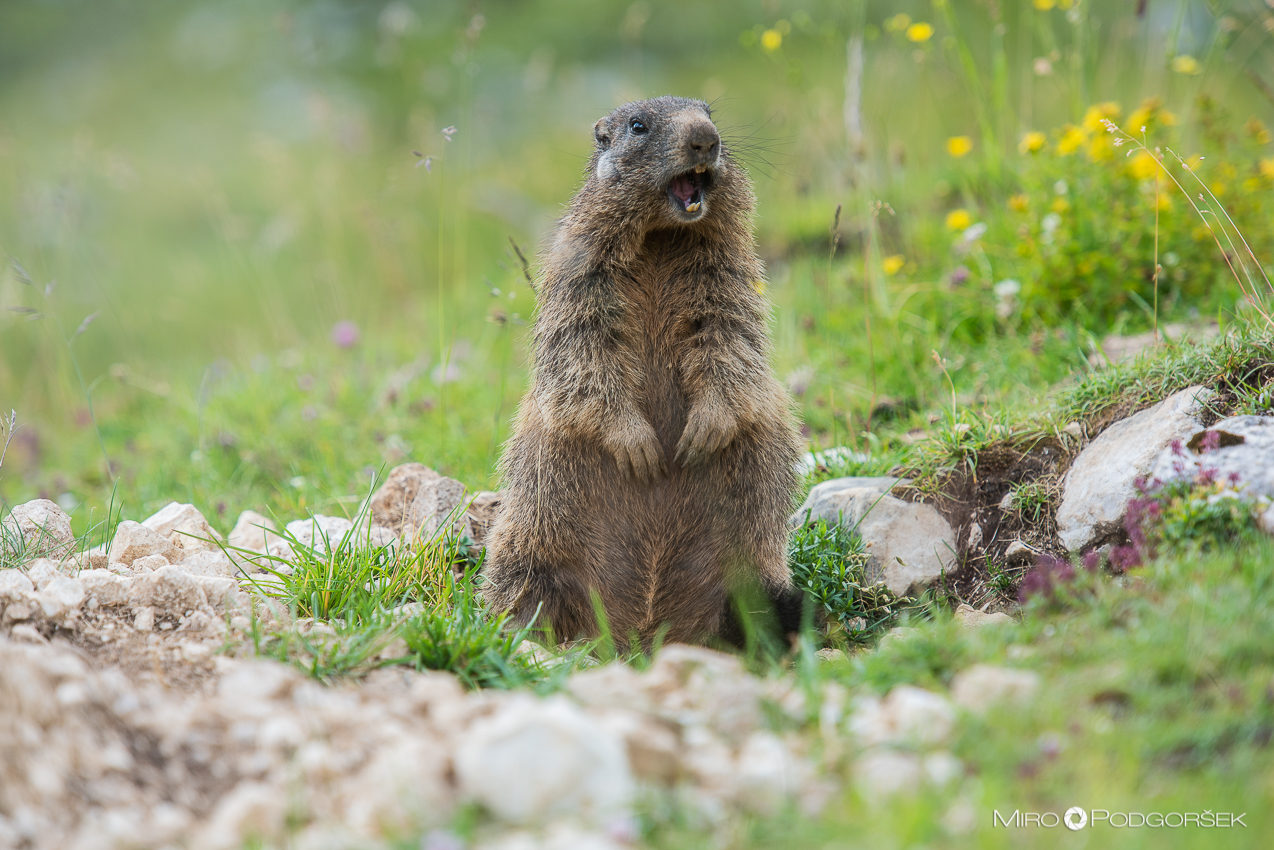 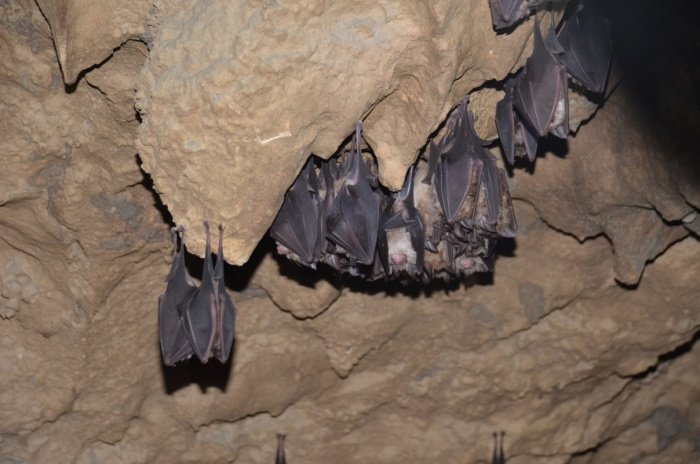 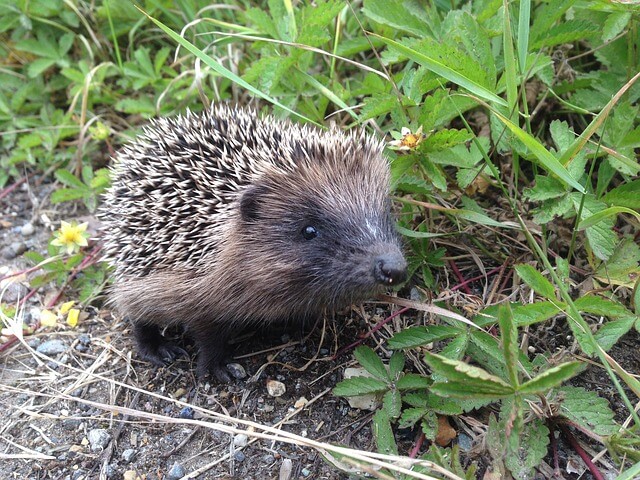 hibernirajo
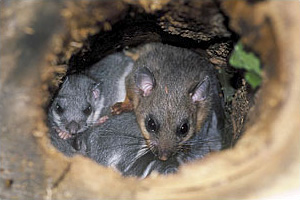 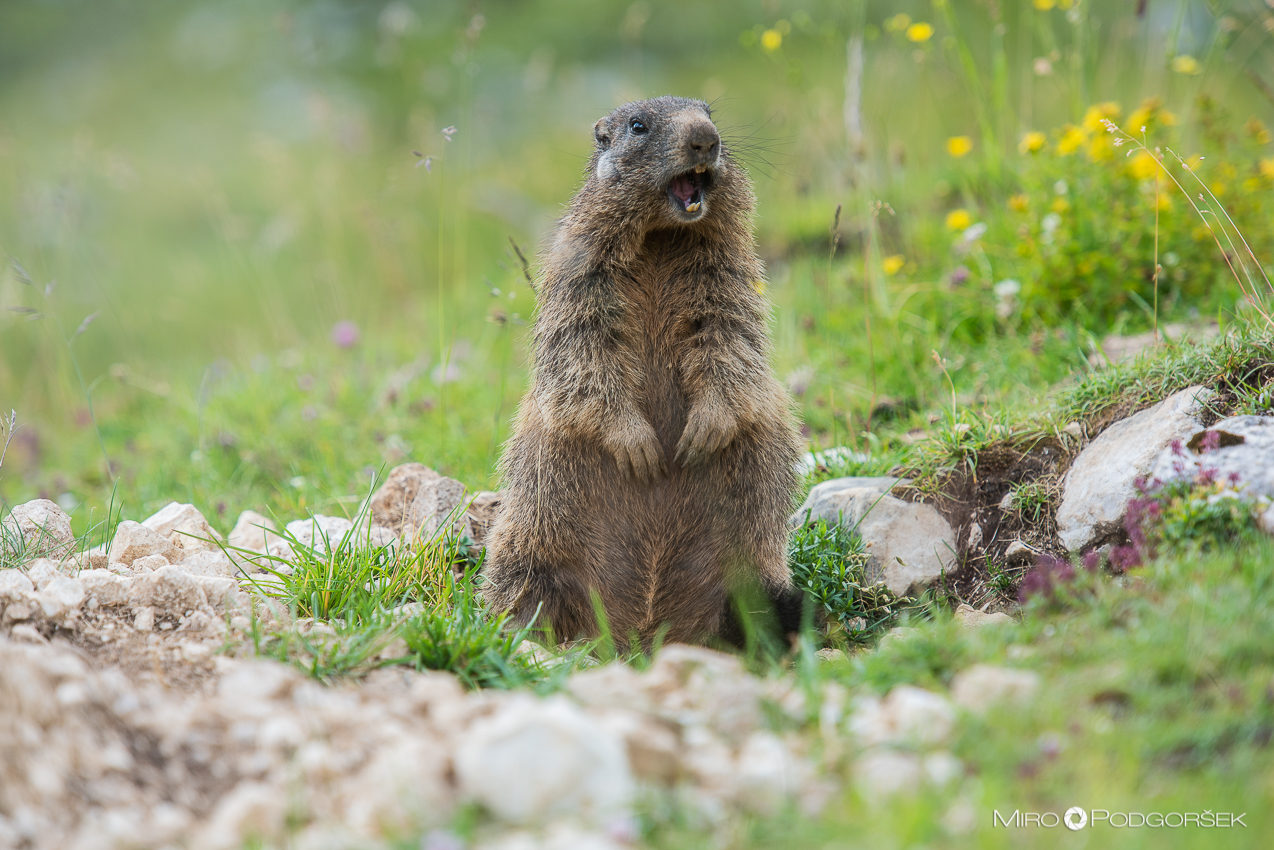 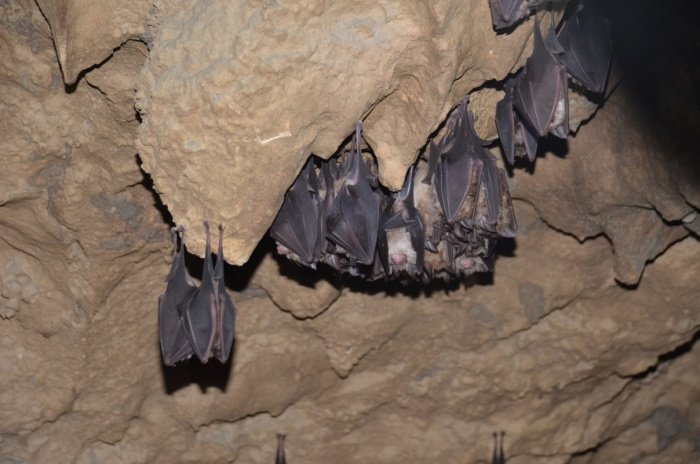 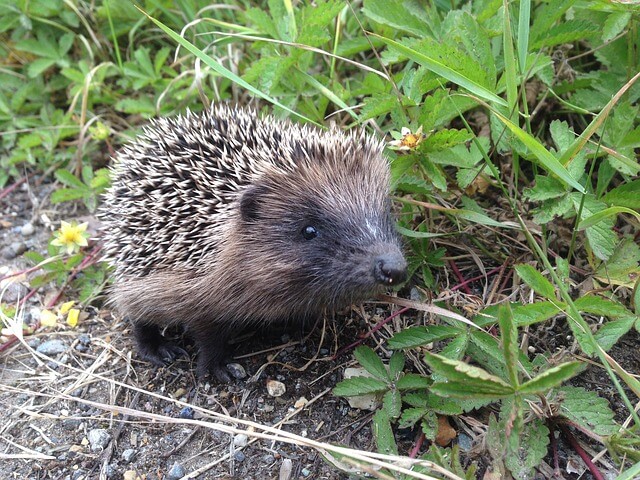 S stalnO telesnO temperaturO
hibernirajo
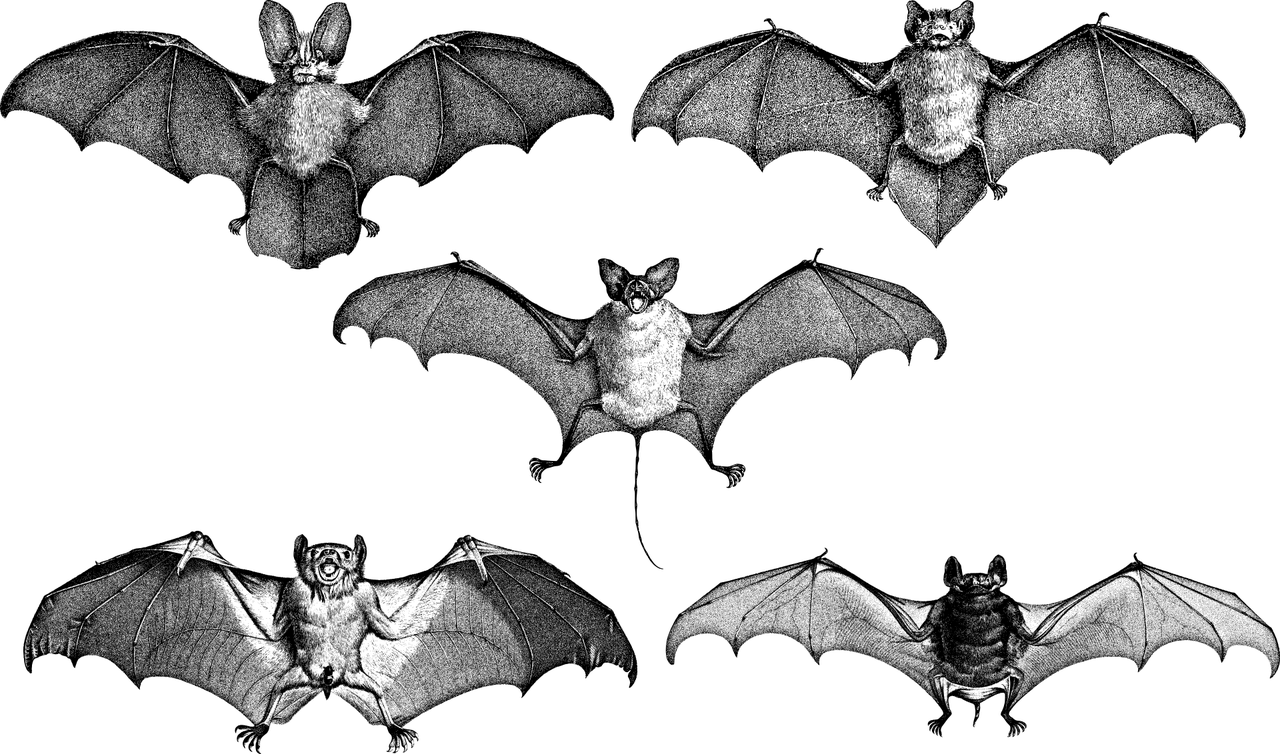 40°C
približa zmrzišču
60 – 90 vdihov / min
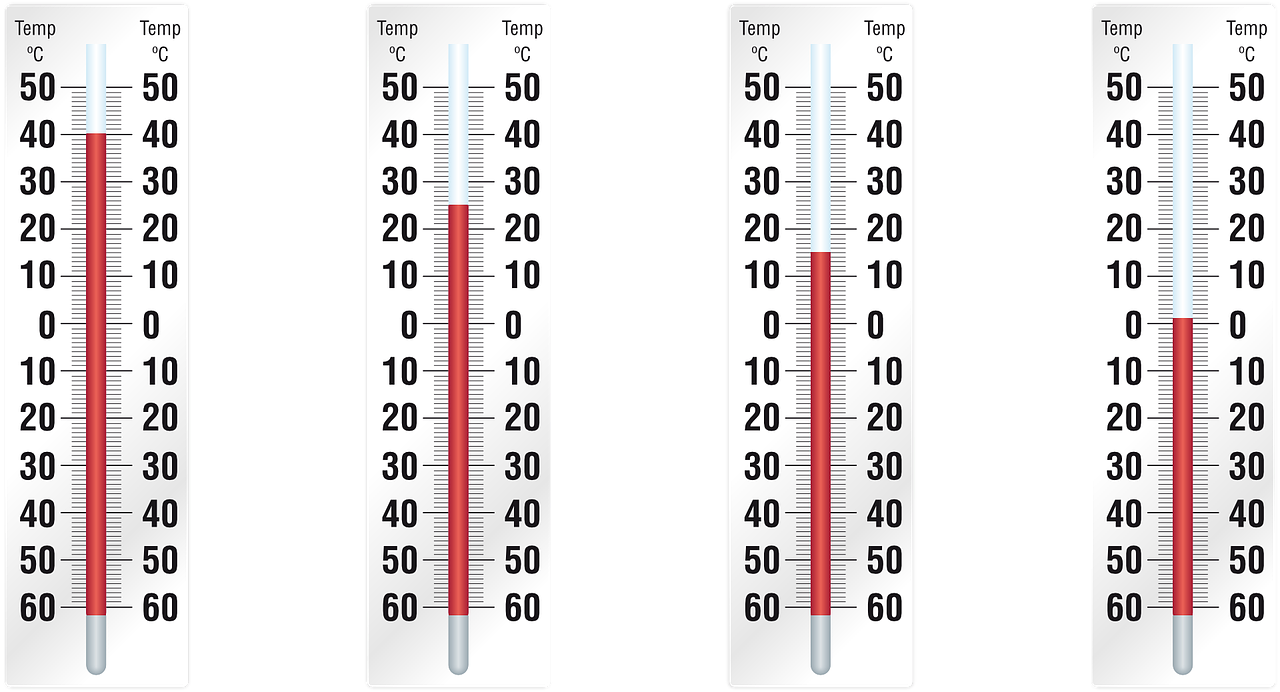 jeseni povečajo telesno težo za 30%
4 – 6 vdihov / min
250 udarcev /min
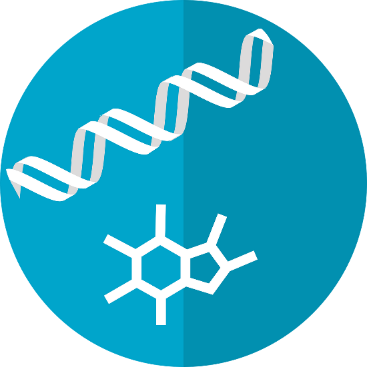 18-80 udarcev/min
PRESNOVA /METABOLIZEM SE UPOČASNI
PRI LJUDEH GLEDE MIŠIC VELJA: UPORABLJAJ ali pa JIH BOŠ IZGUBIL
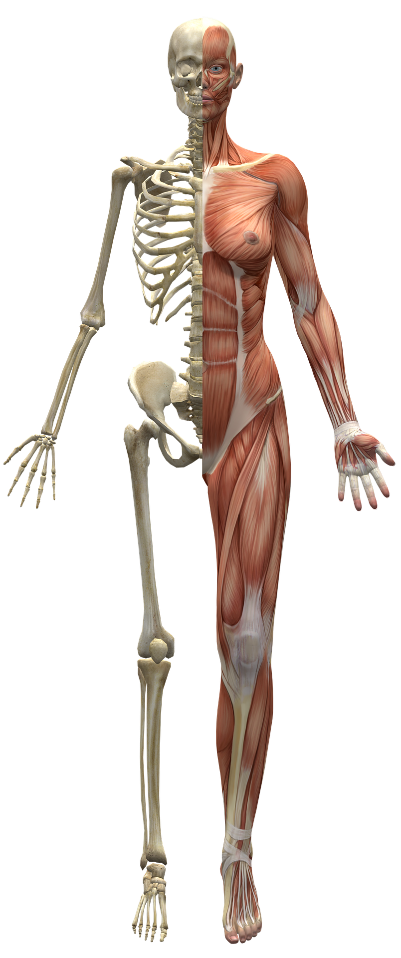 Živali imajo neverjetno sposobnost
moč mišic se jim ohrani kljub temu, da so dlje časa neaktivni
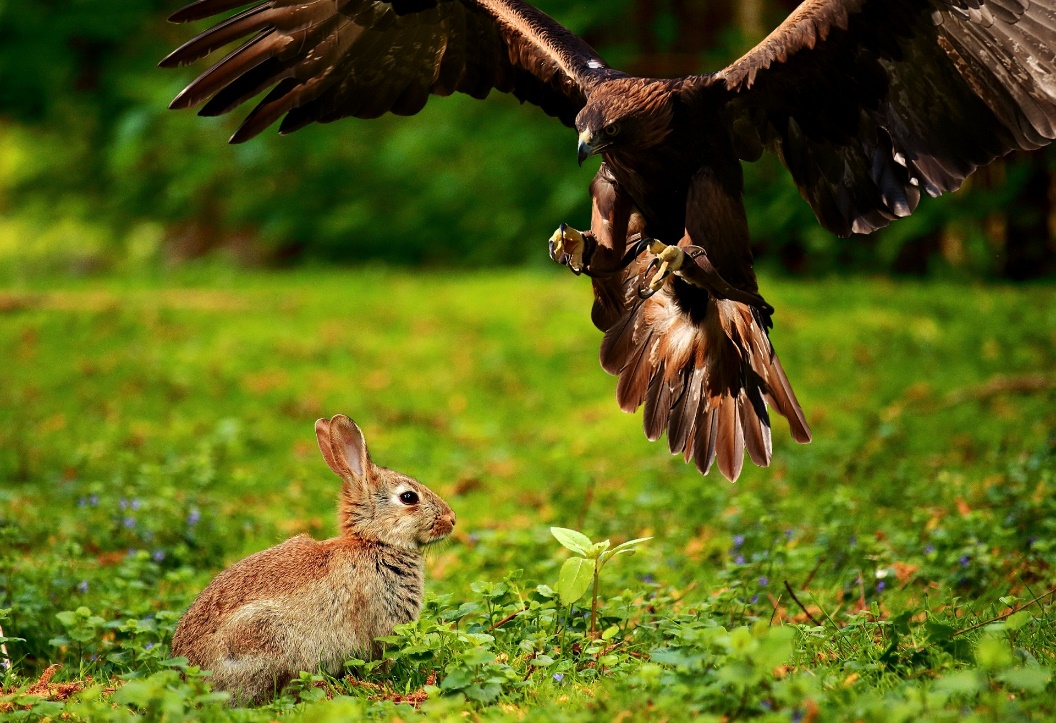 DUŠIK (N)
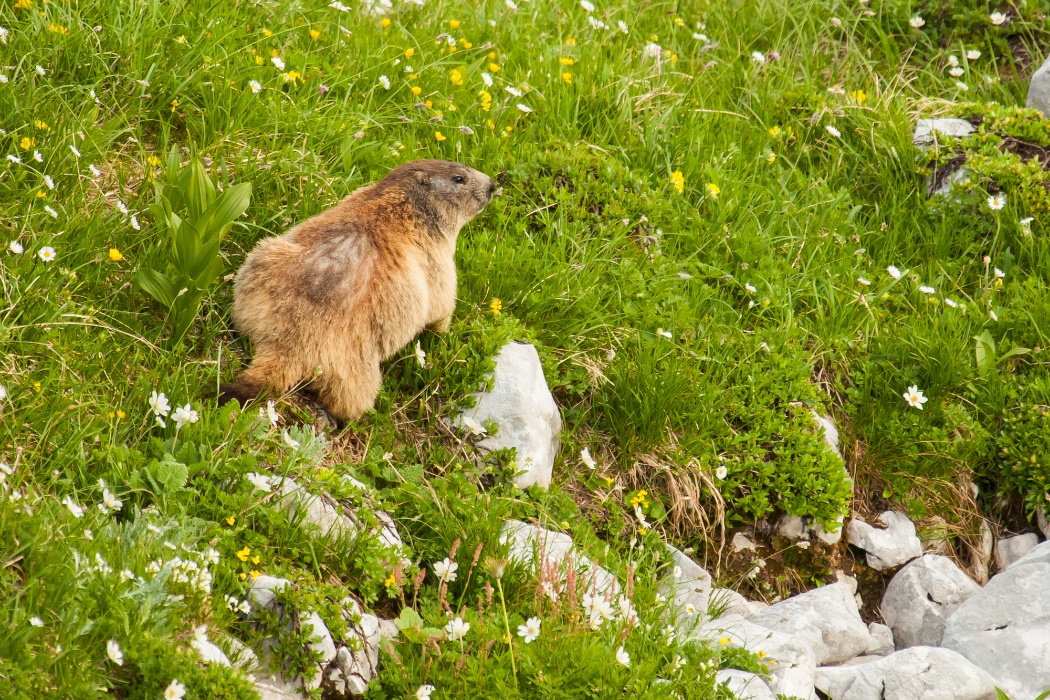 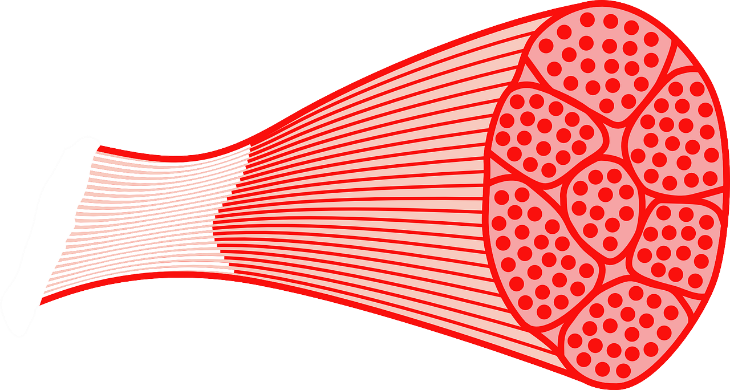 So aktivne
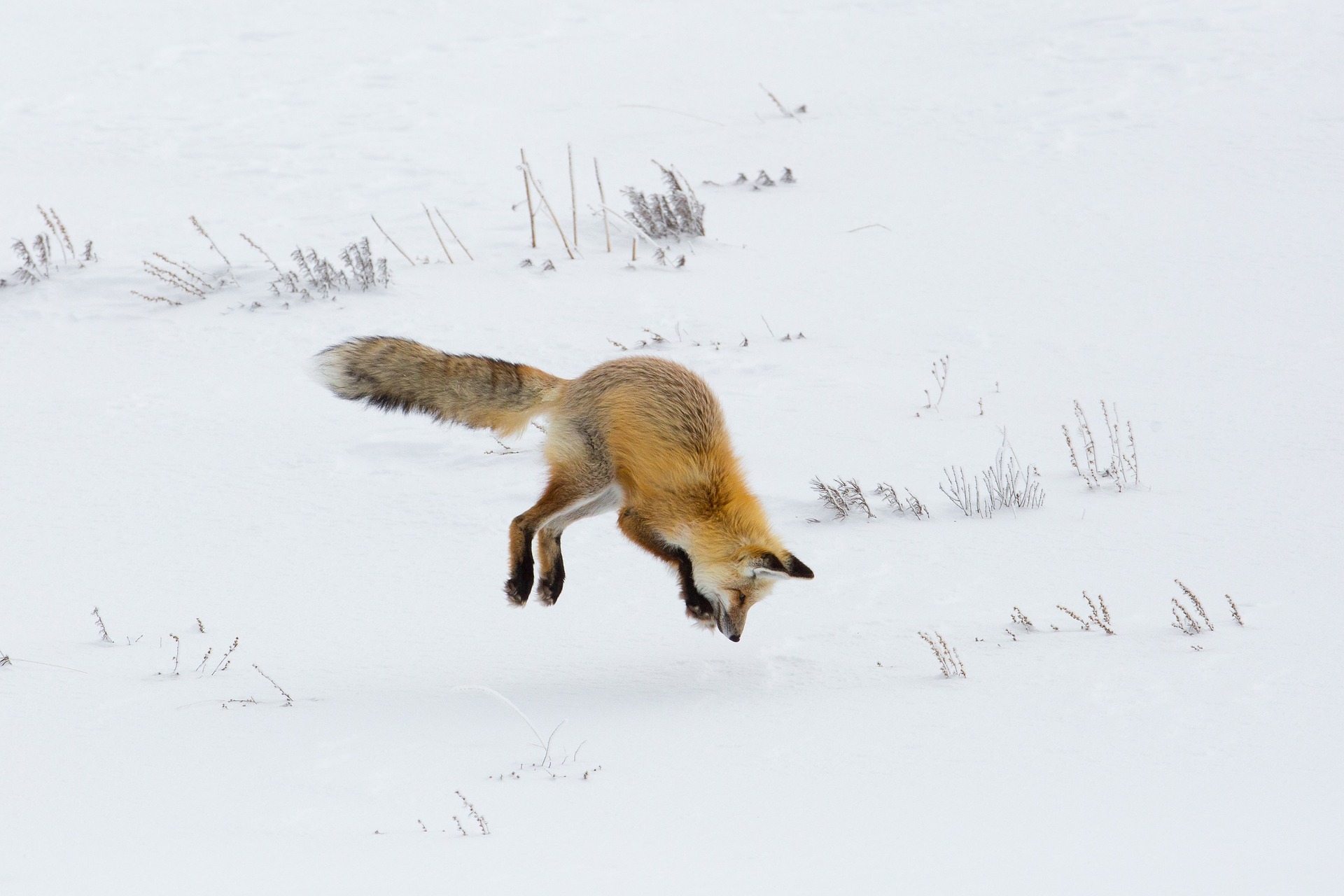 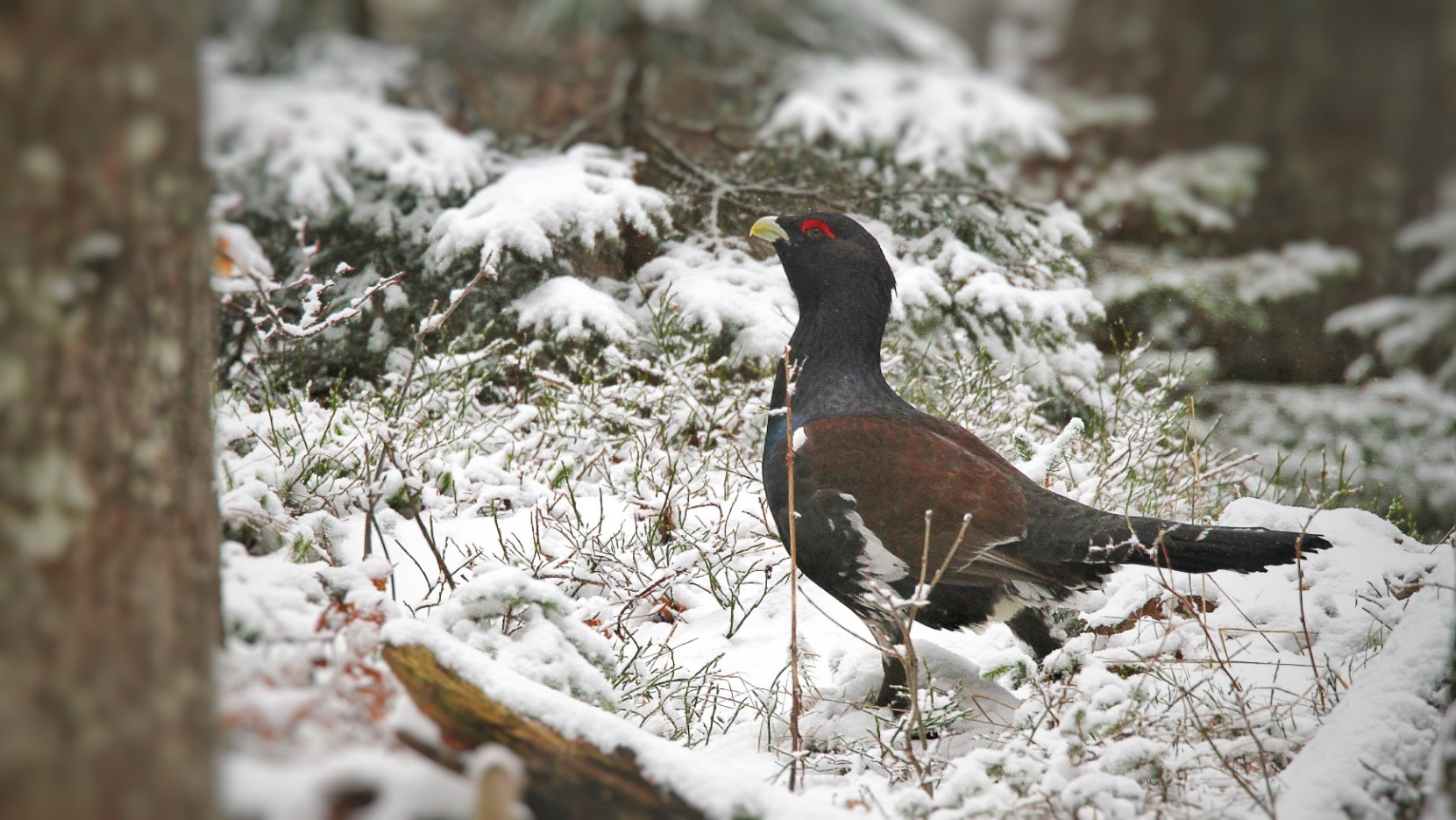 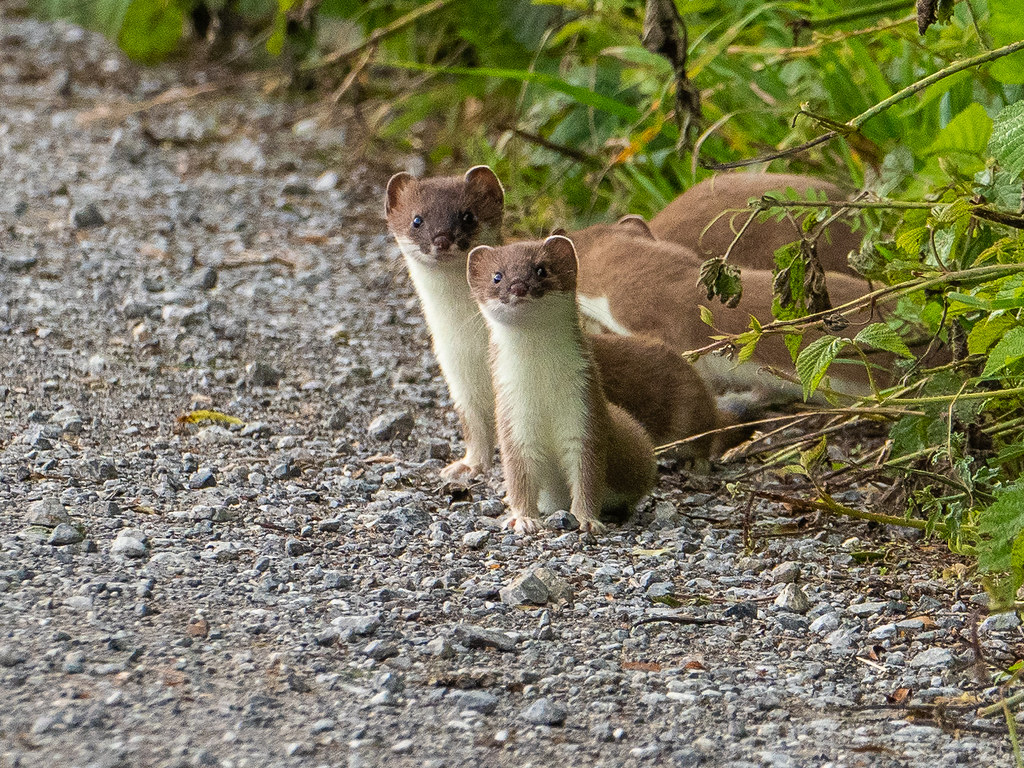 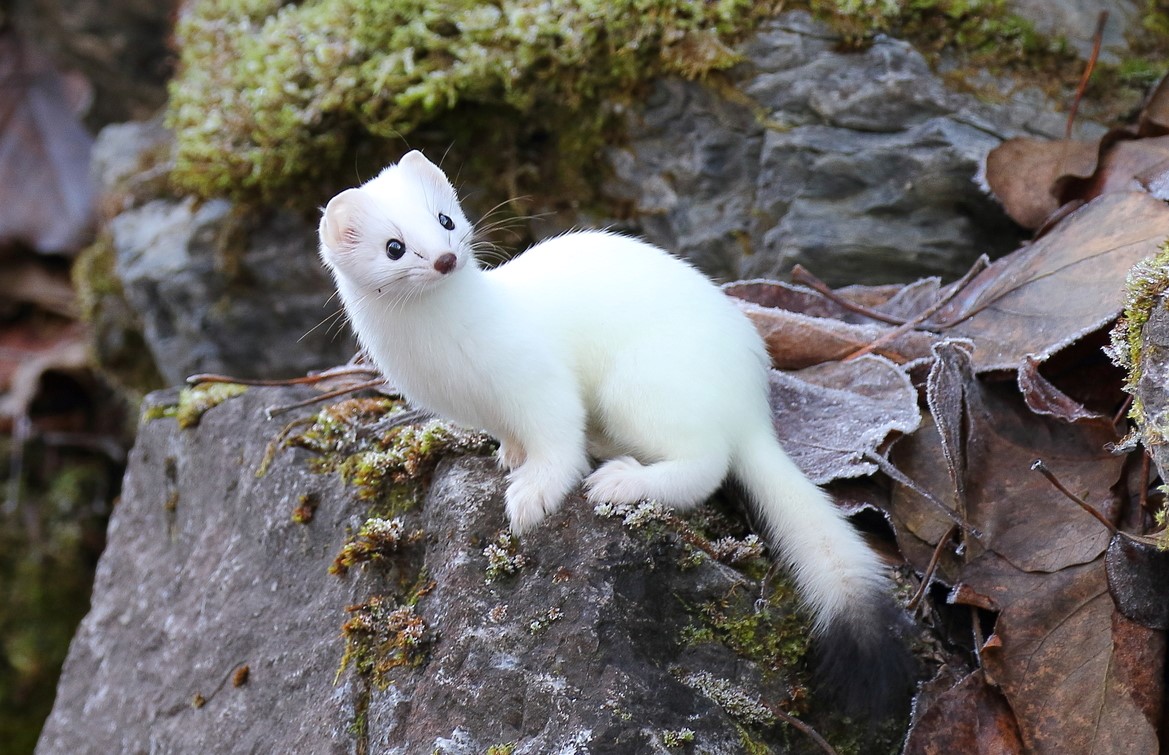 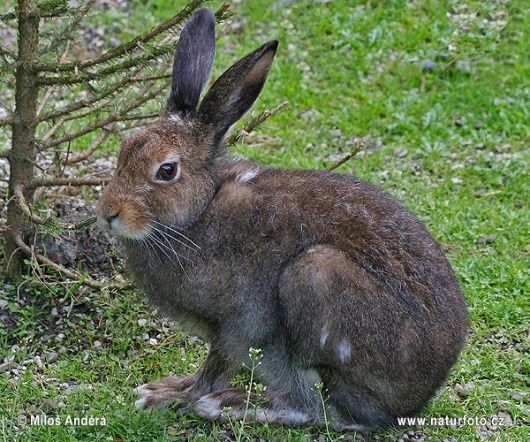 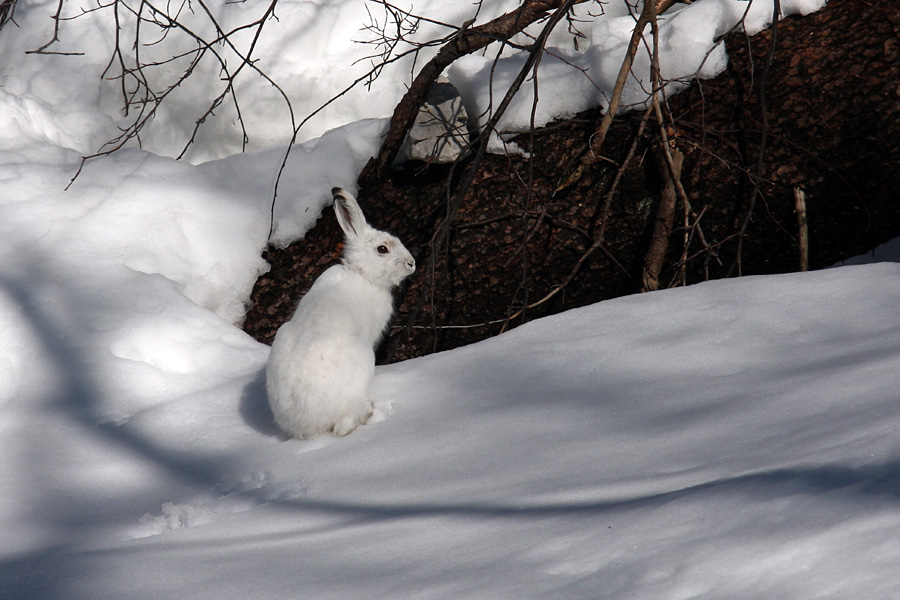 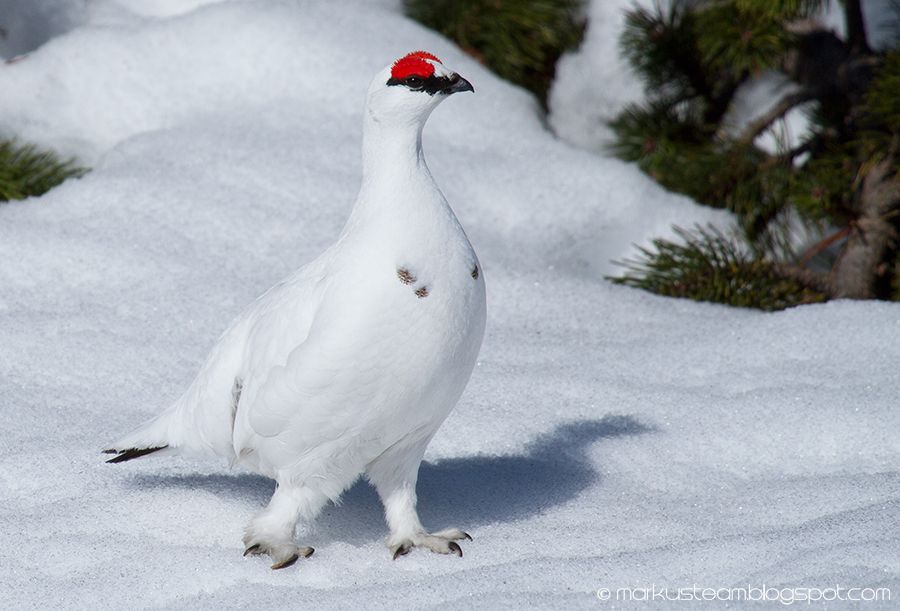 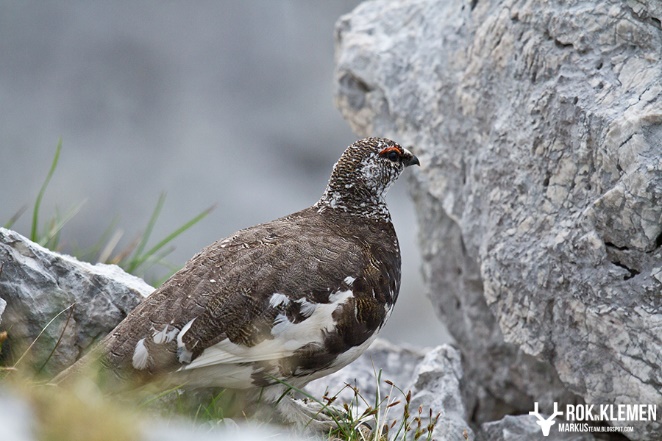 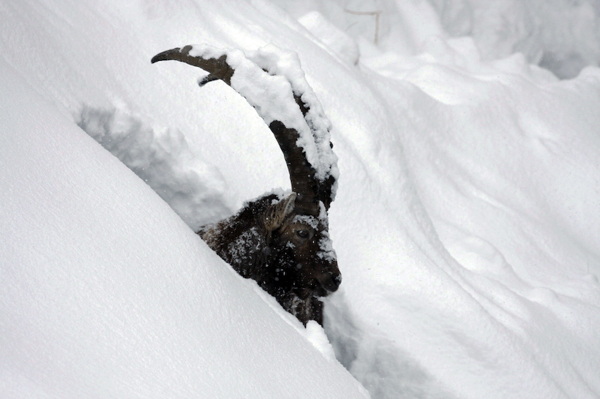 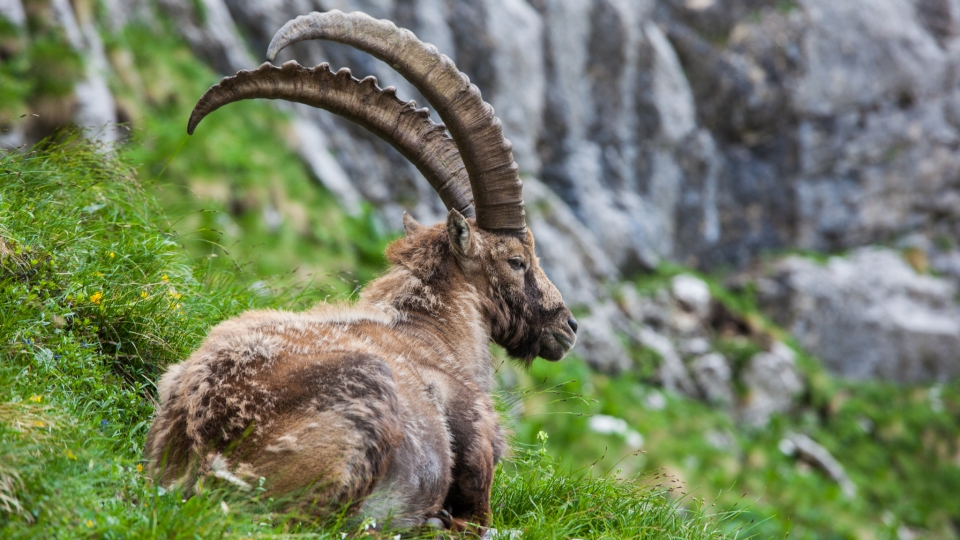 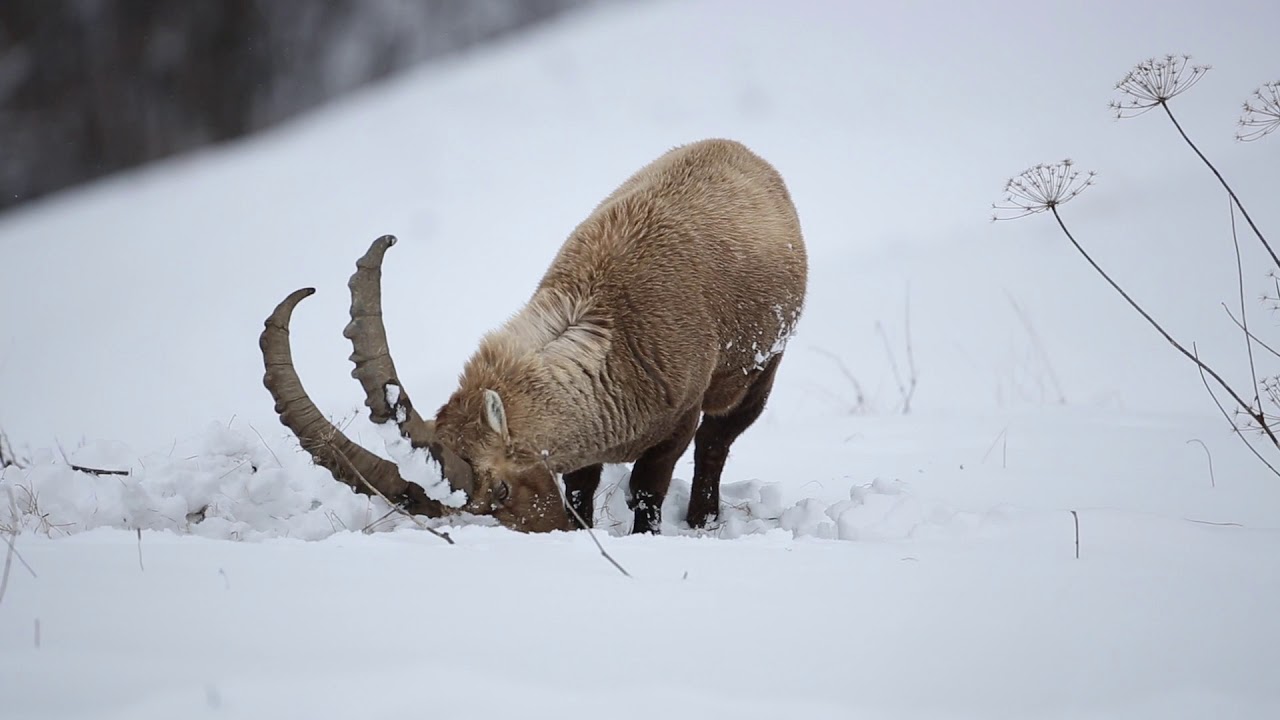 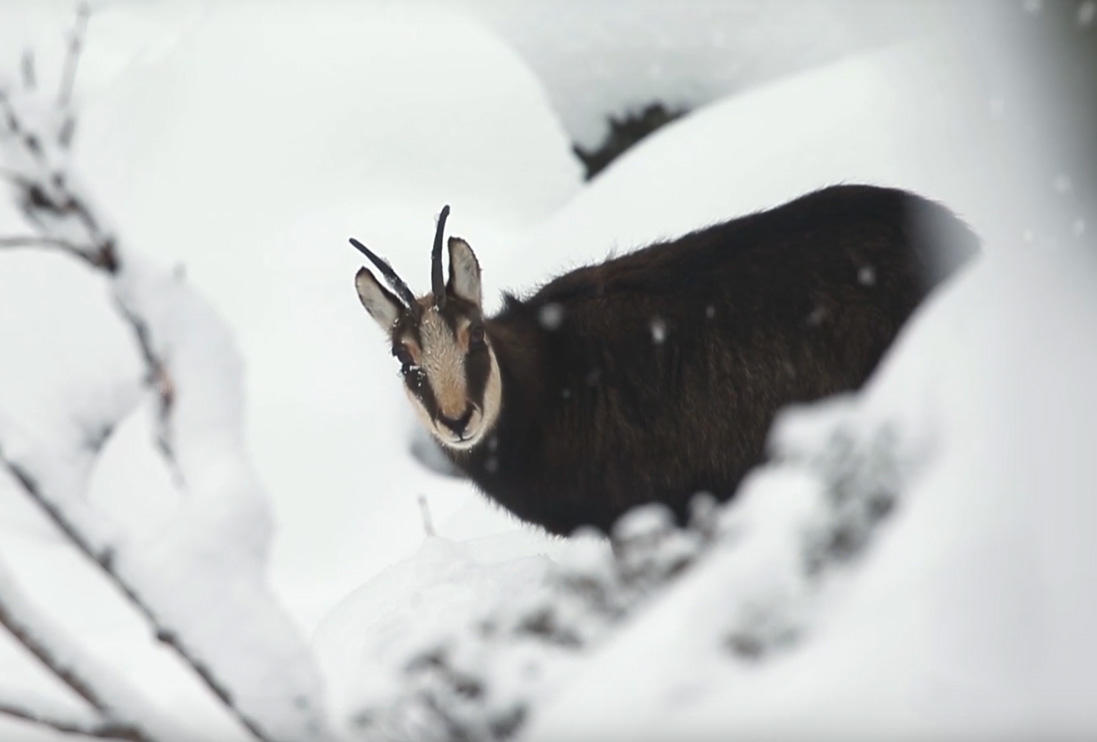 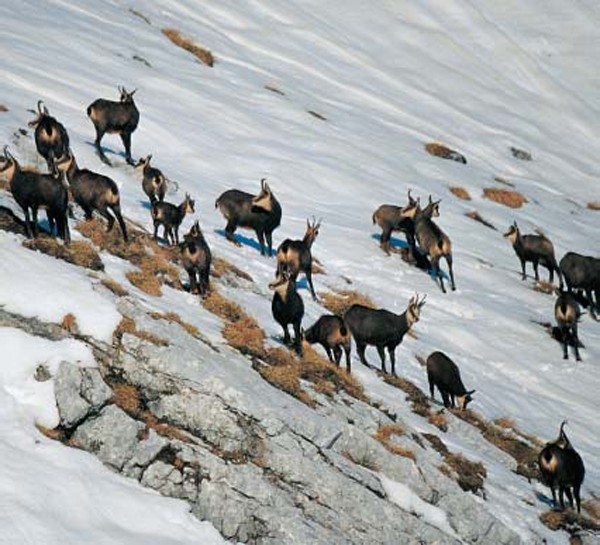 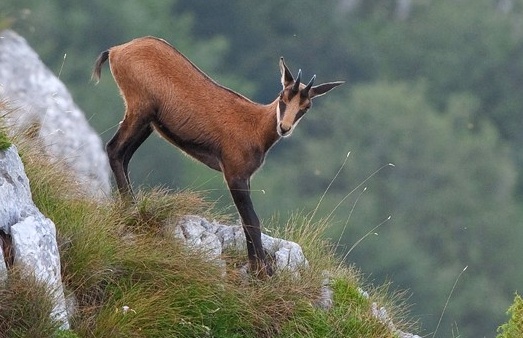 Kdo se tu sprehaja?
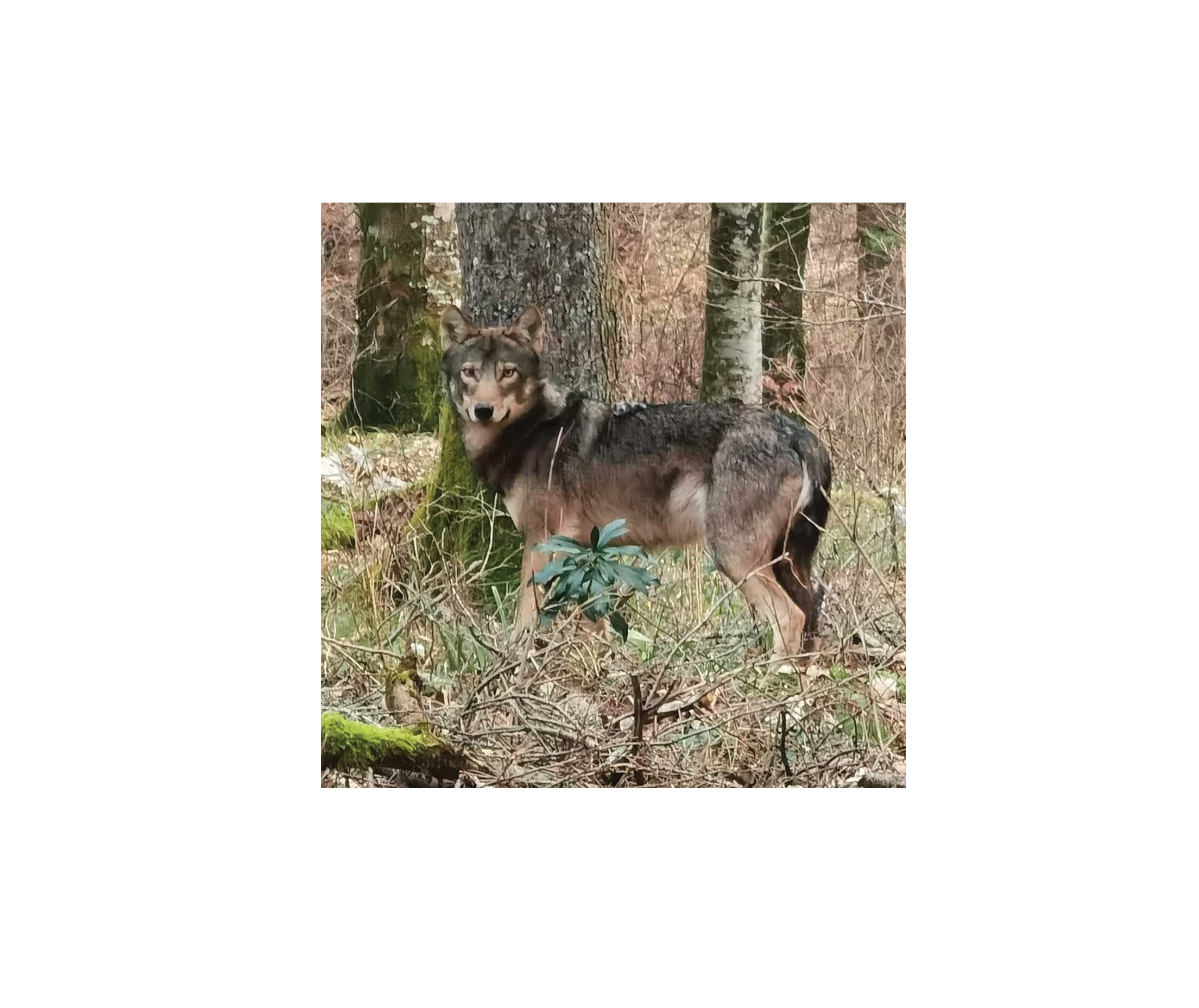 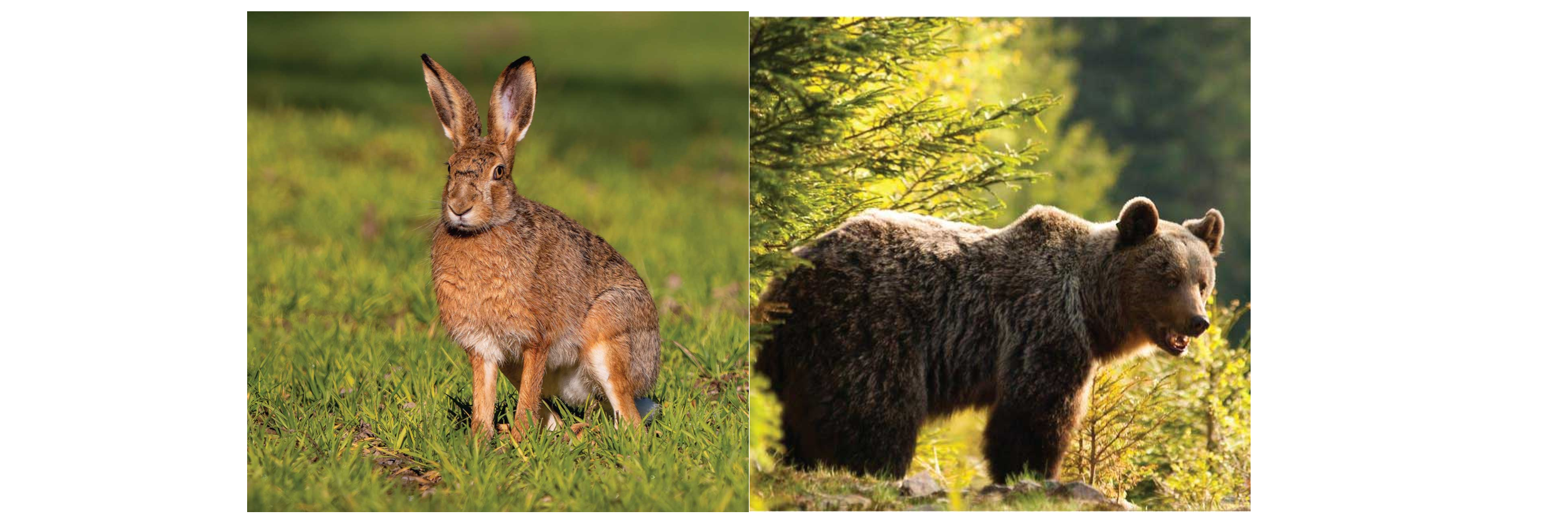 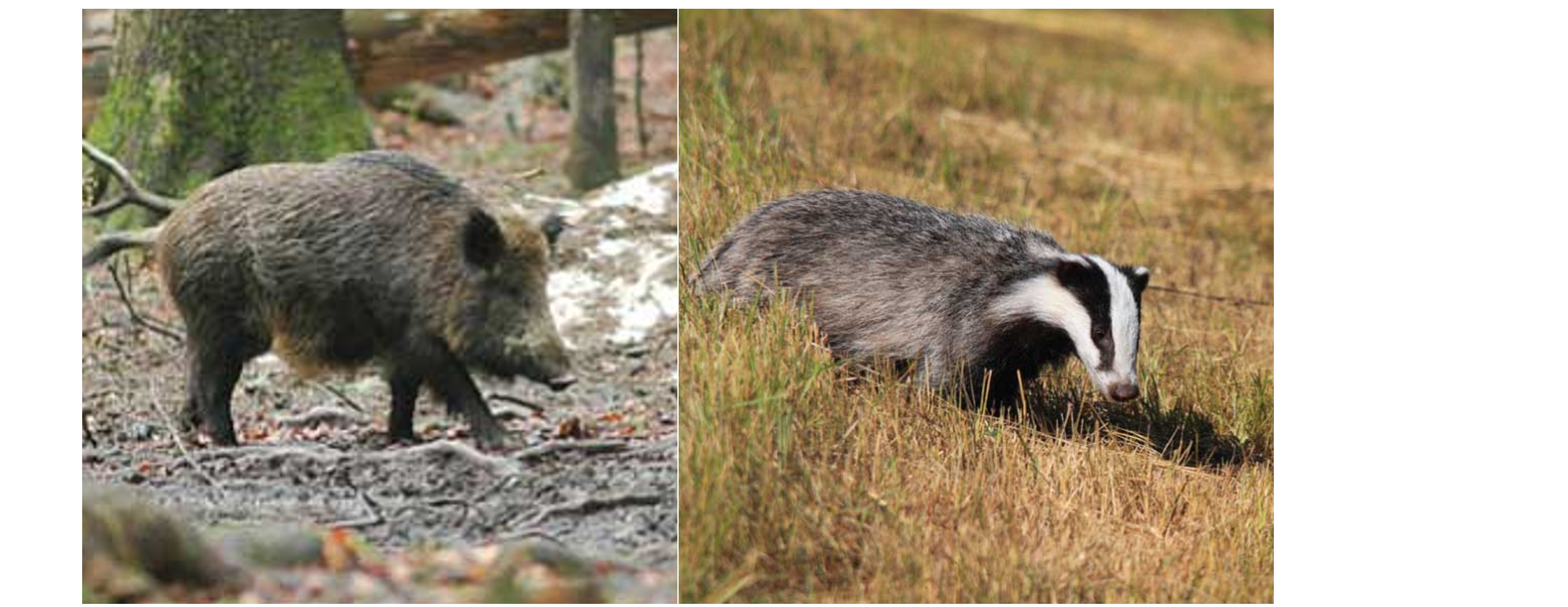 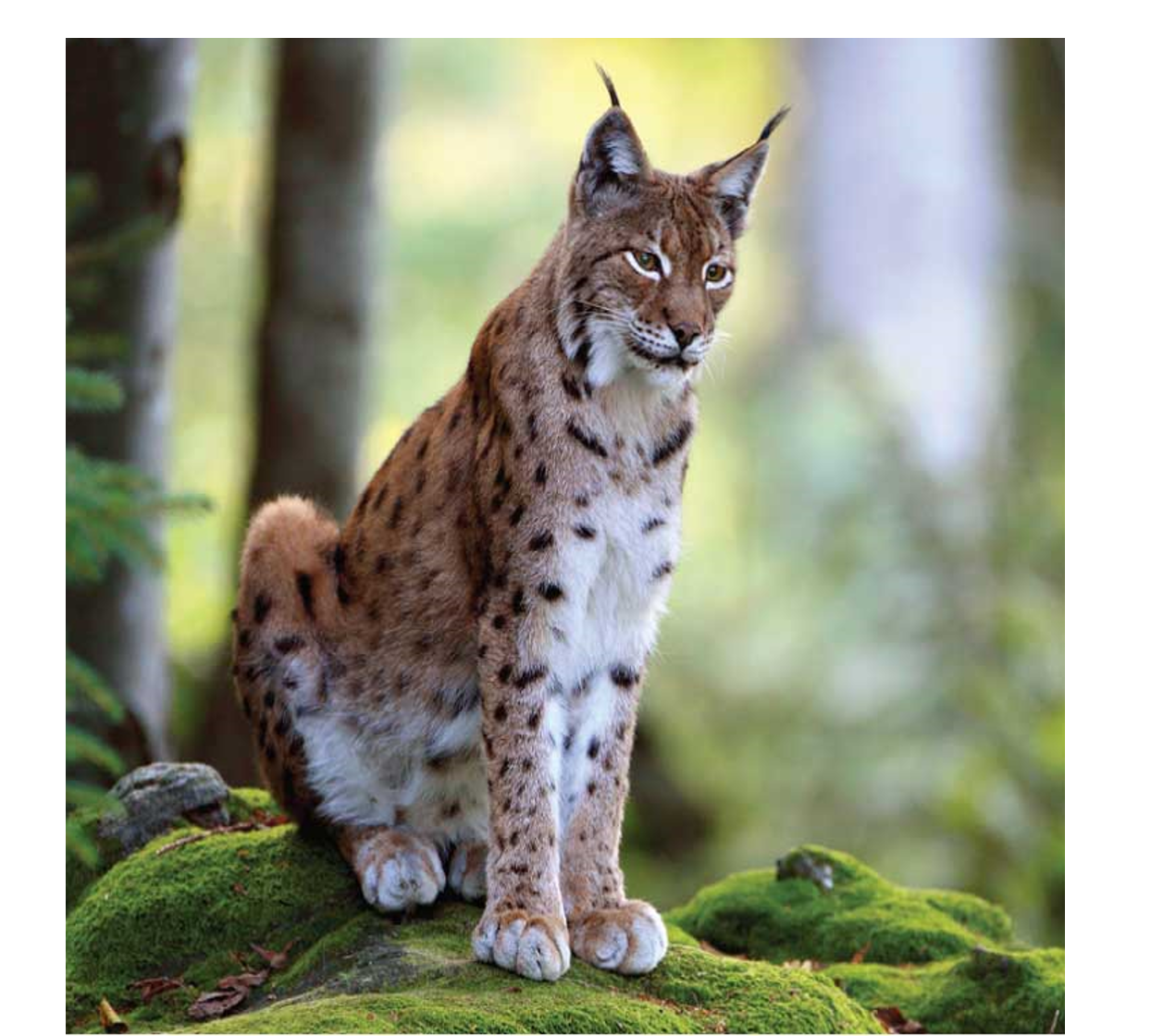 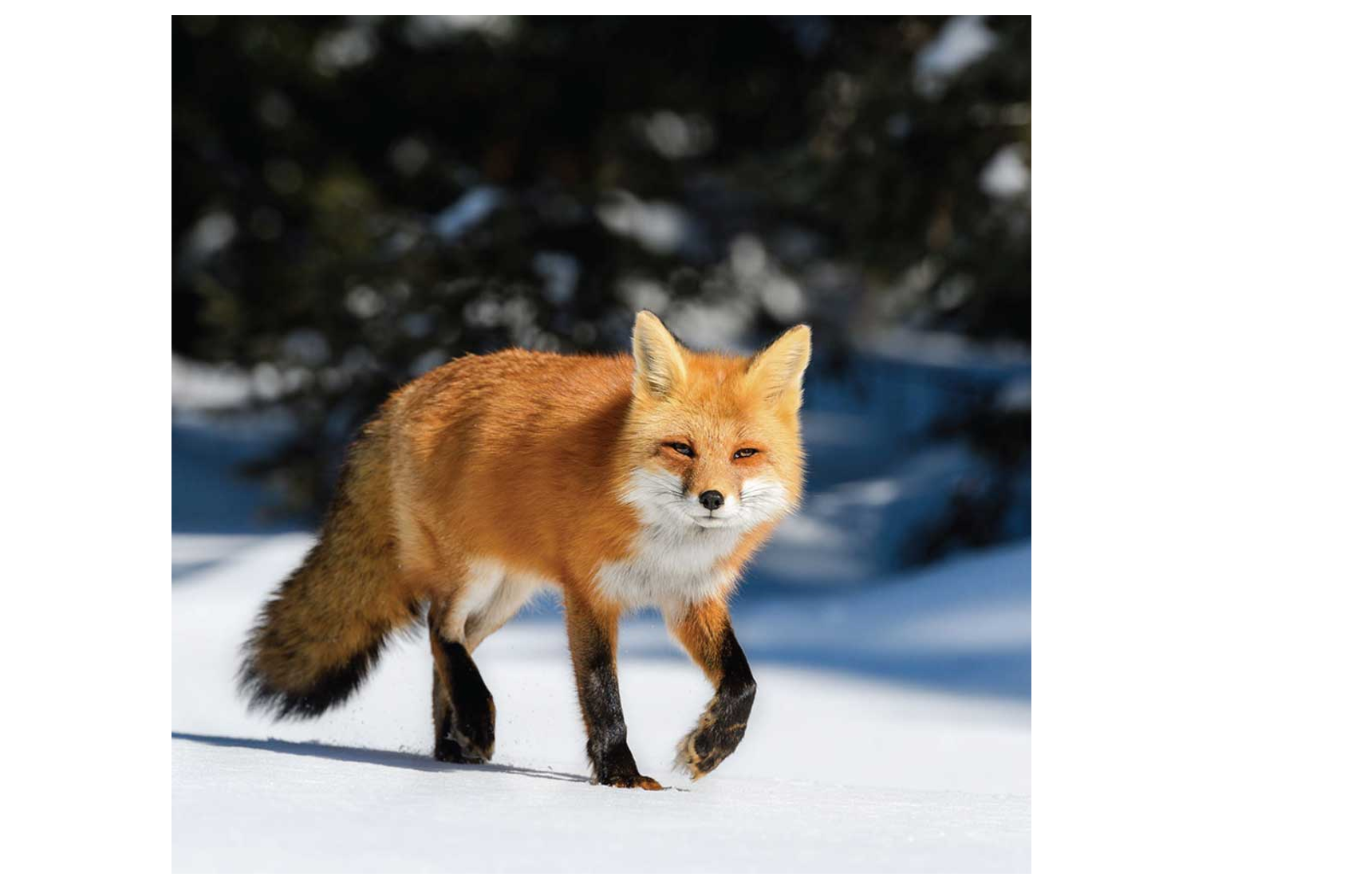 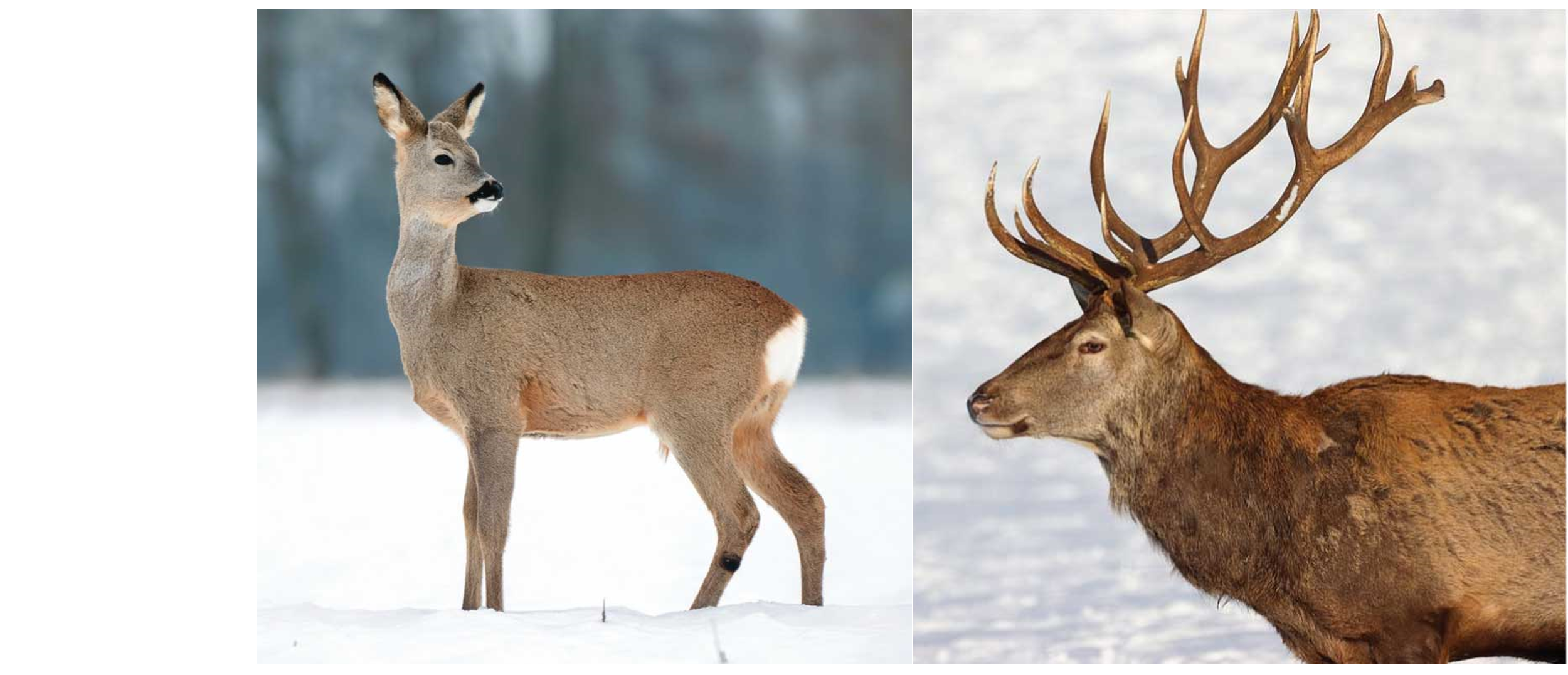 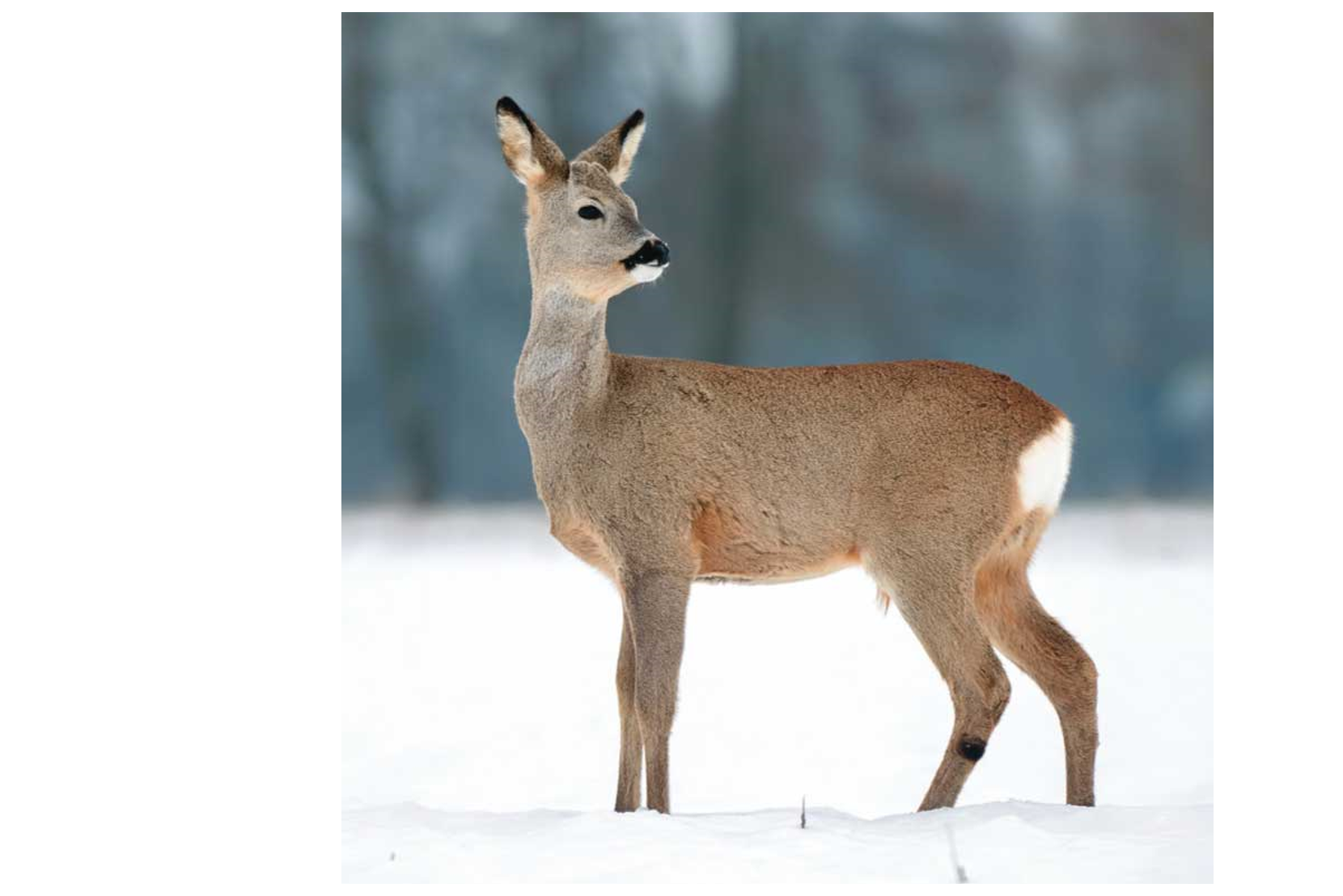 srnjad
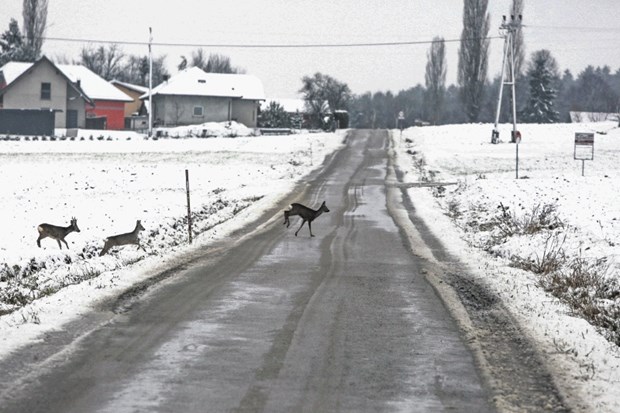 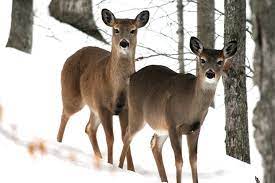 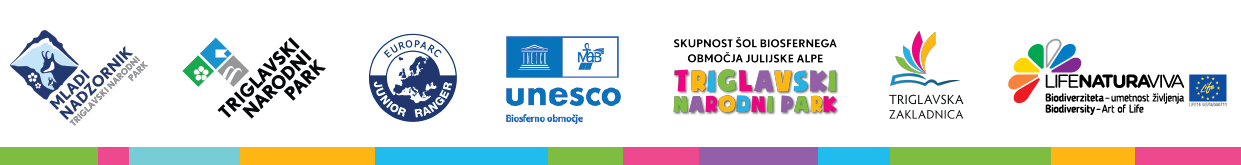 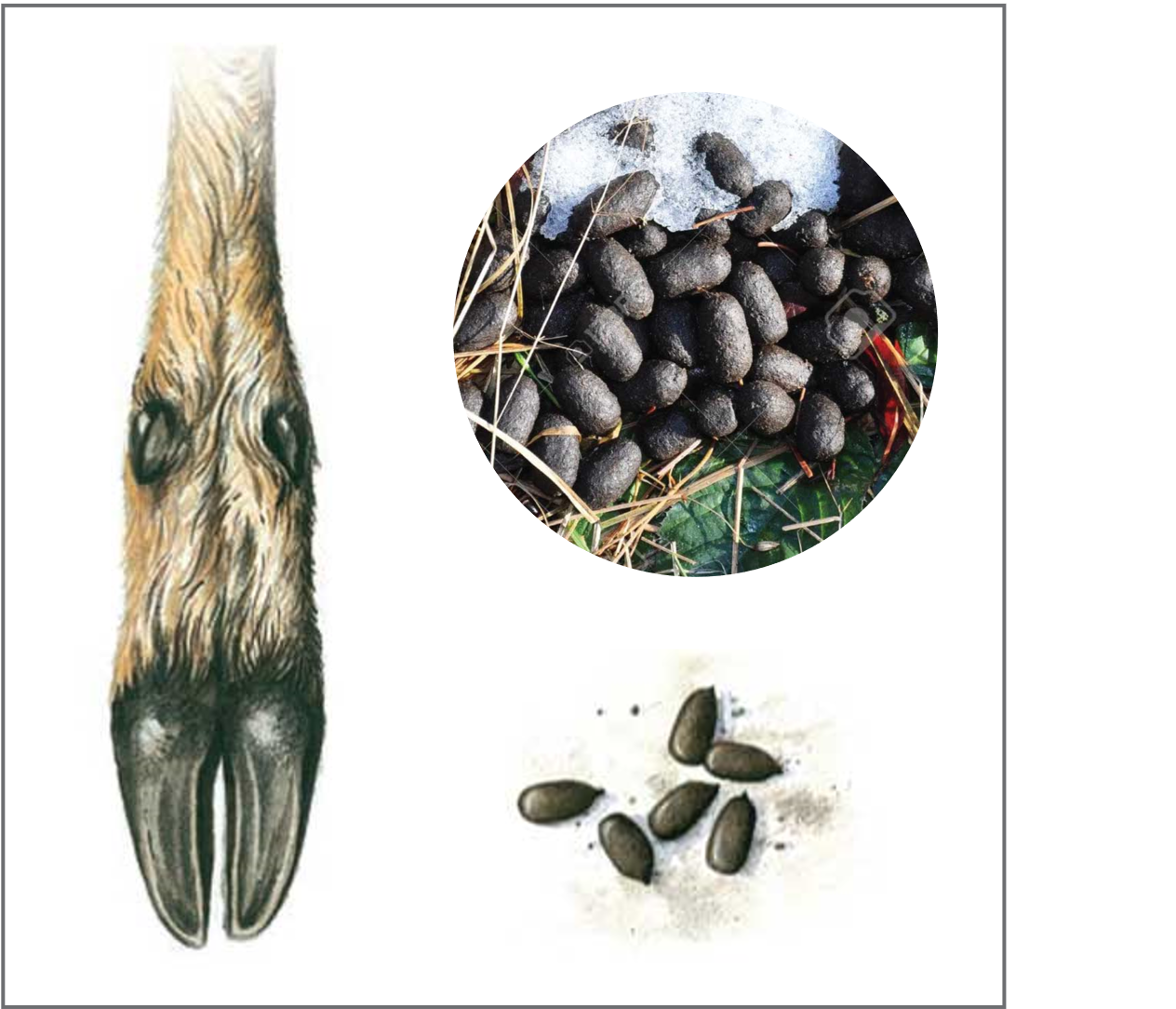 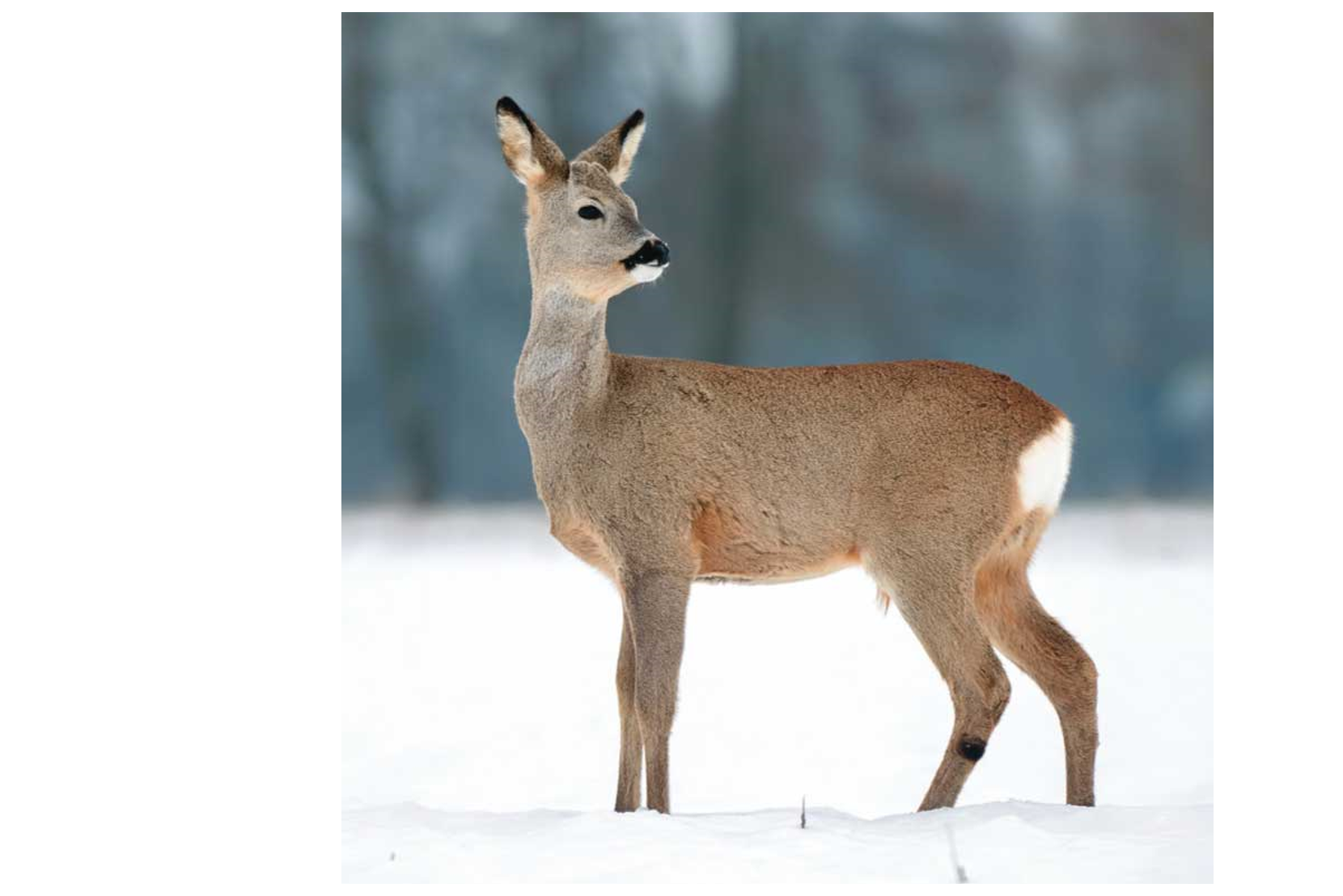 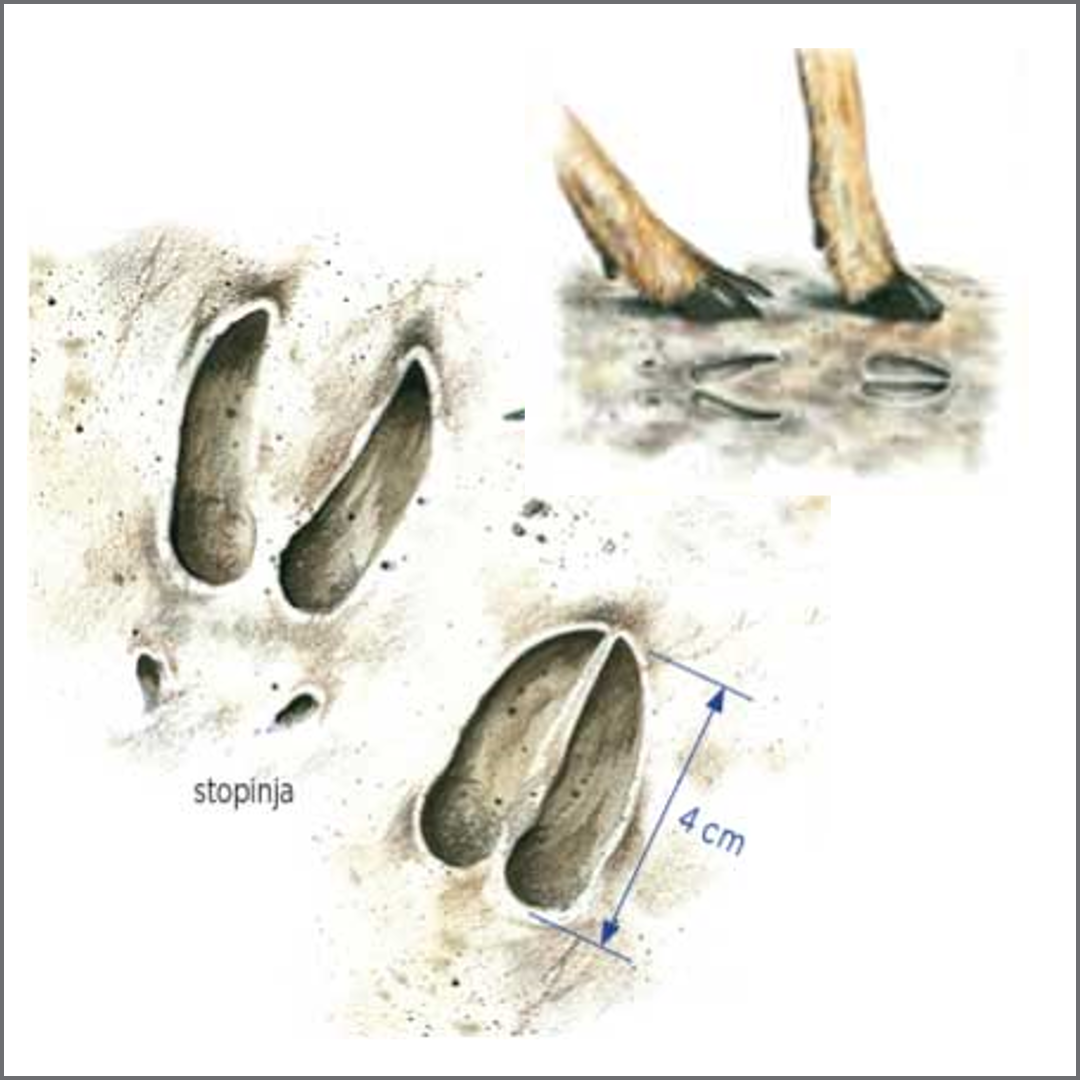 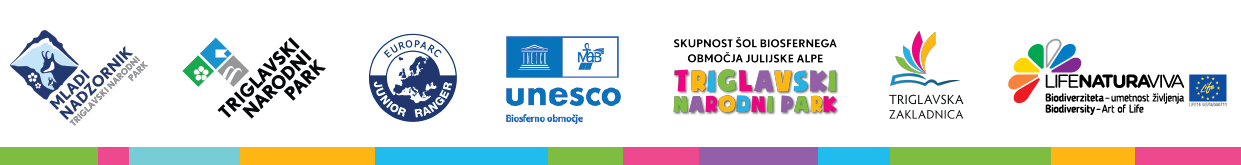 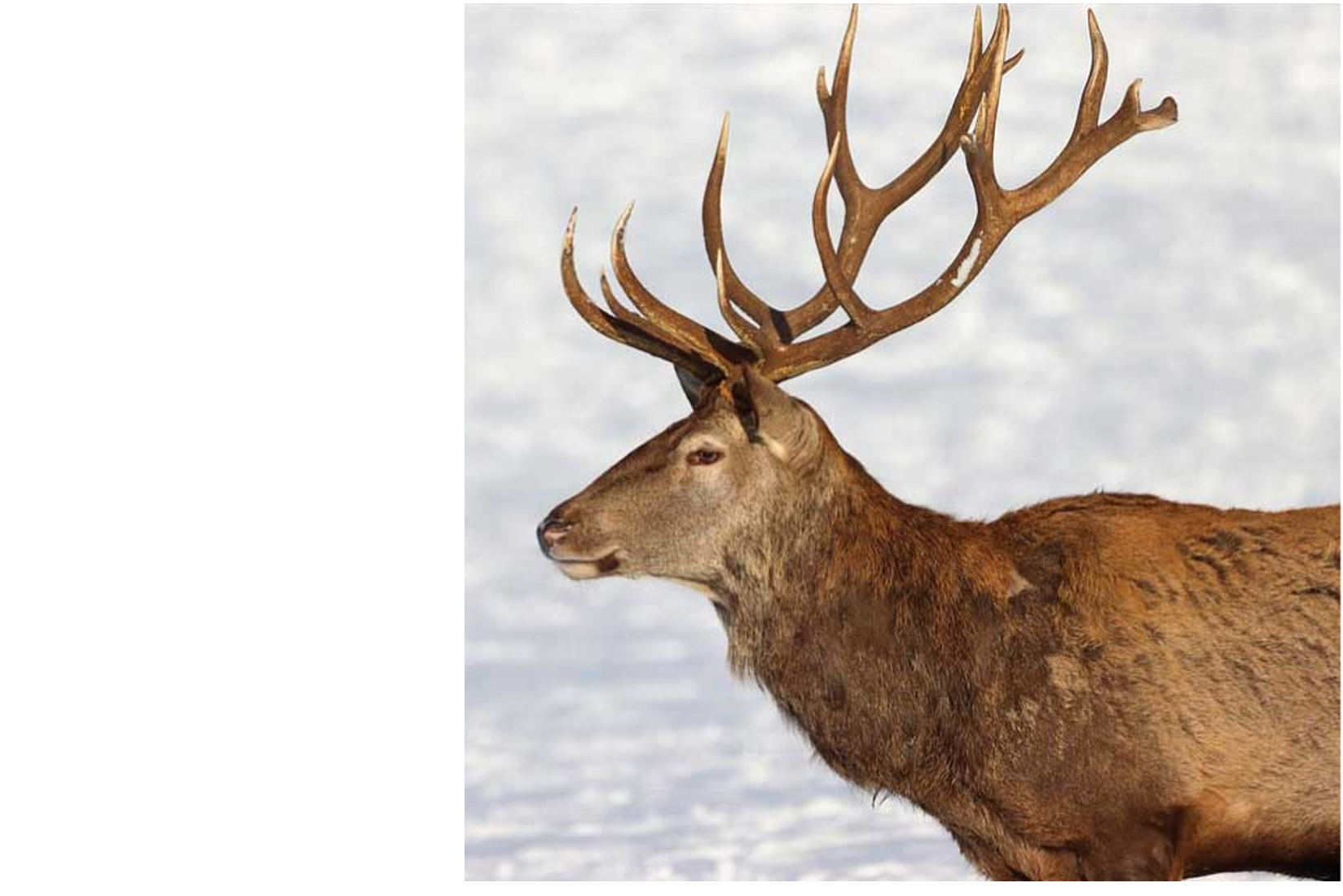 jelenjad
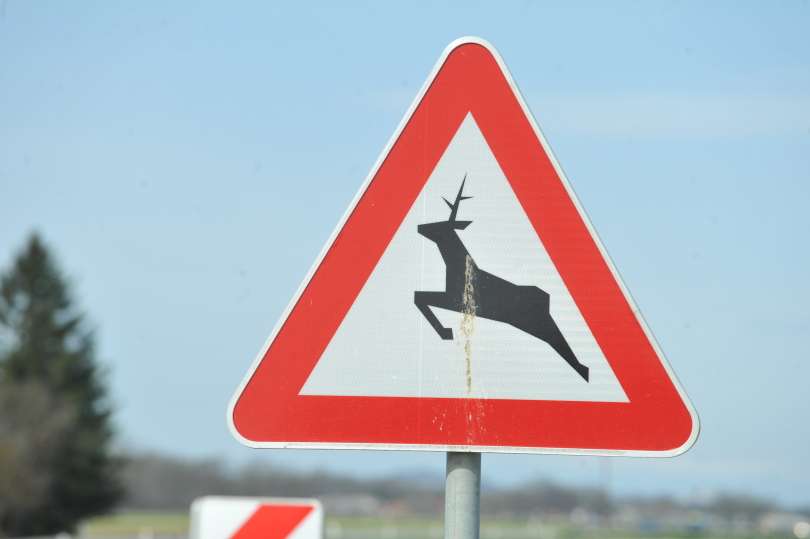 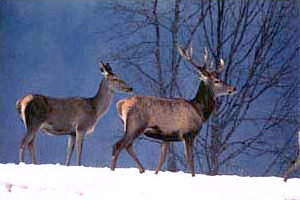 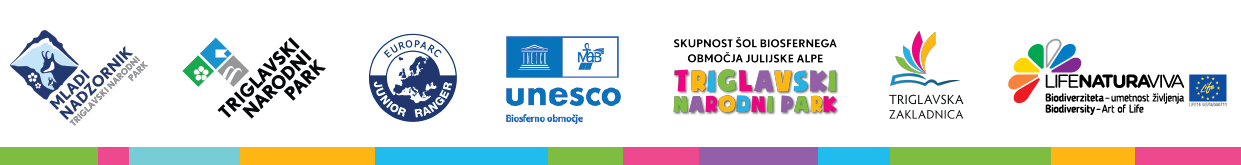 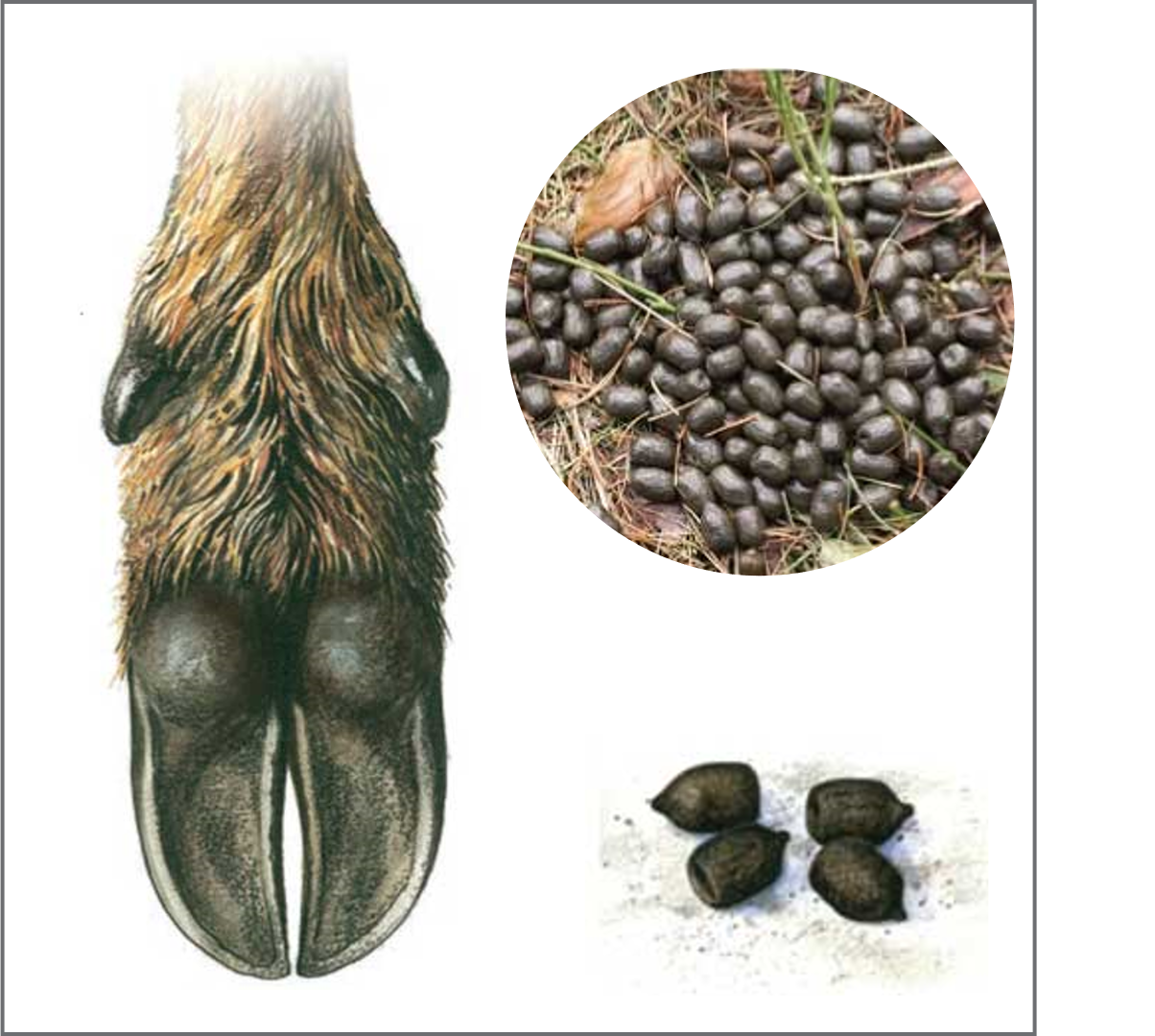 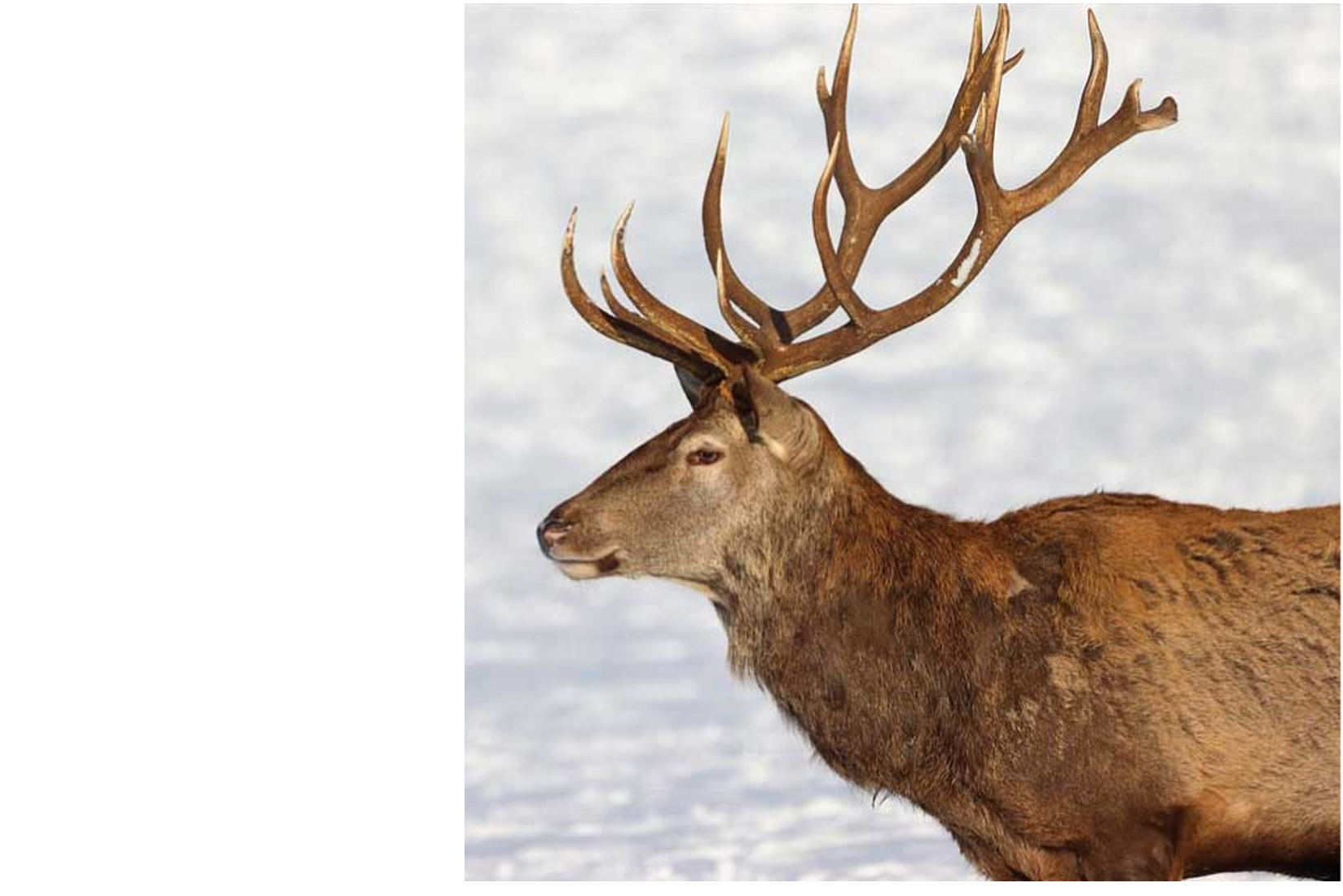 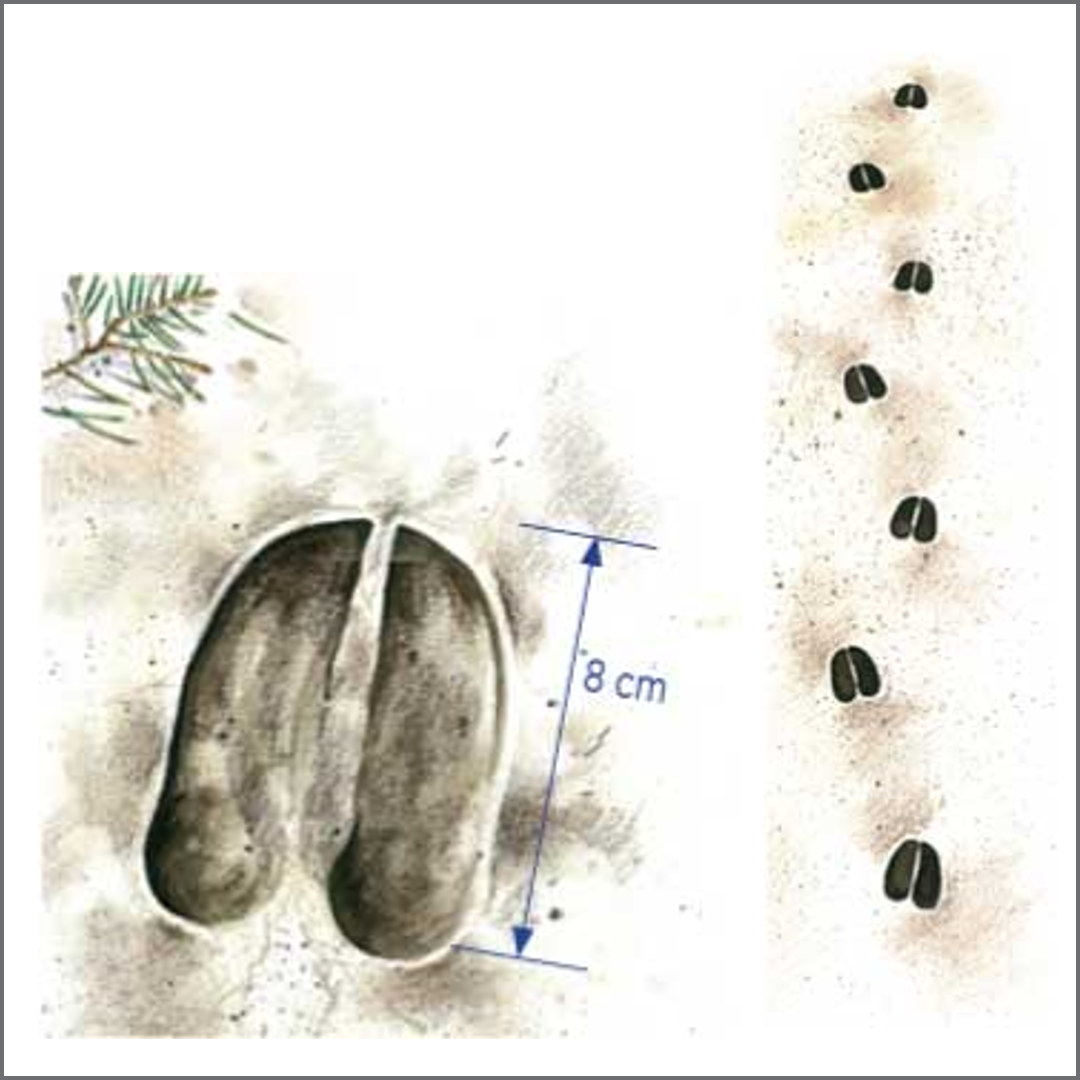 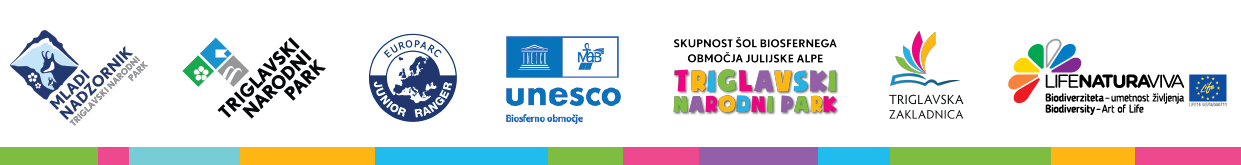 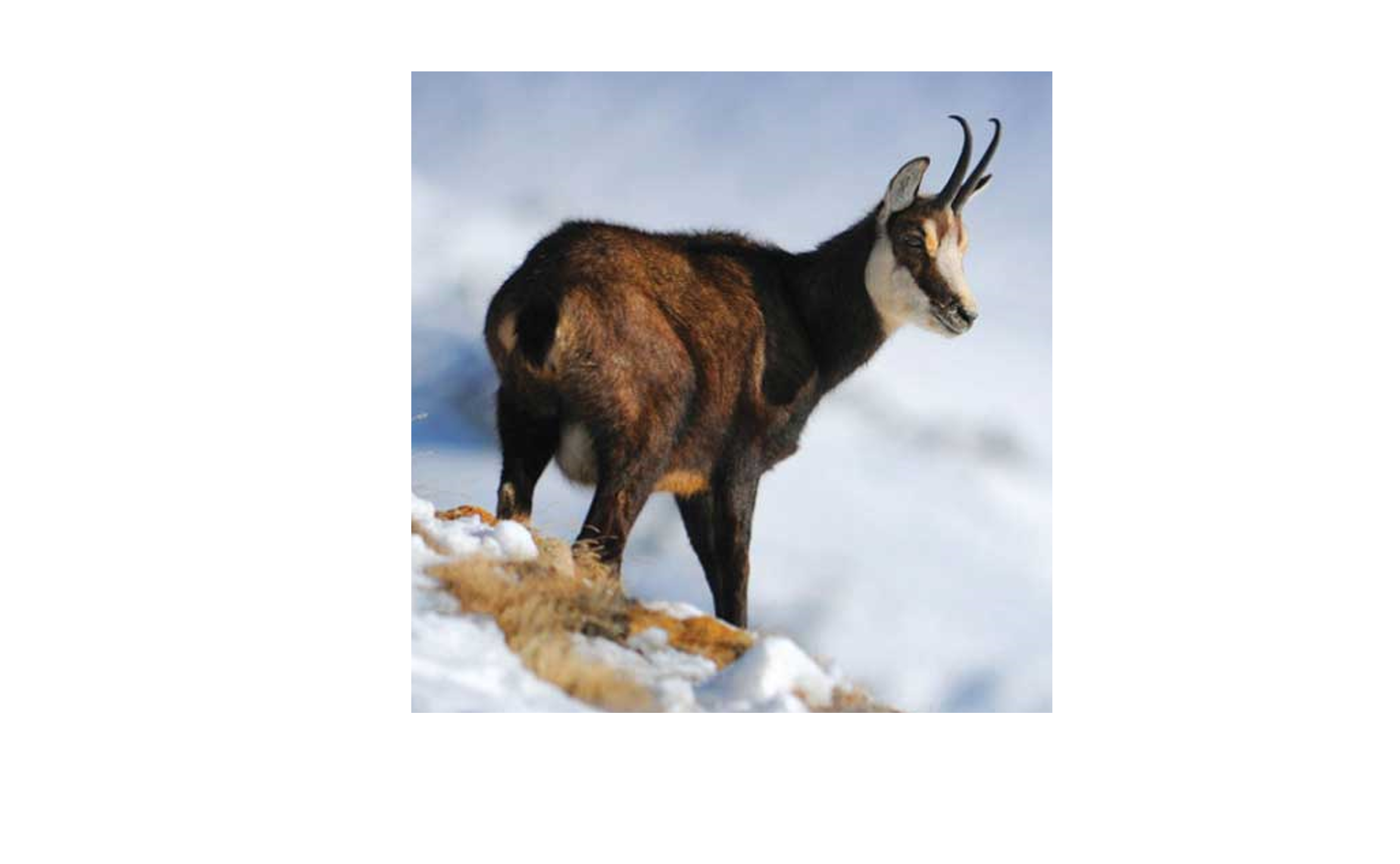 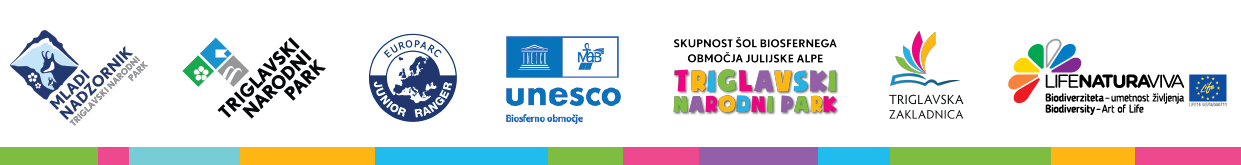 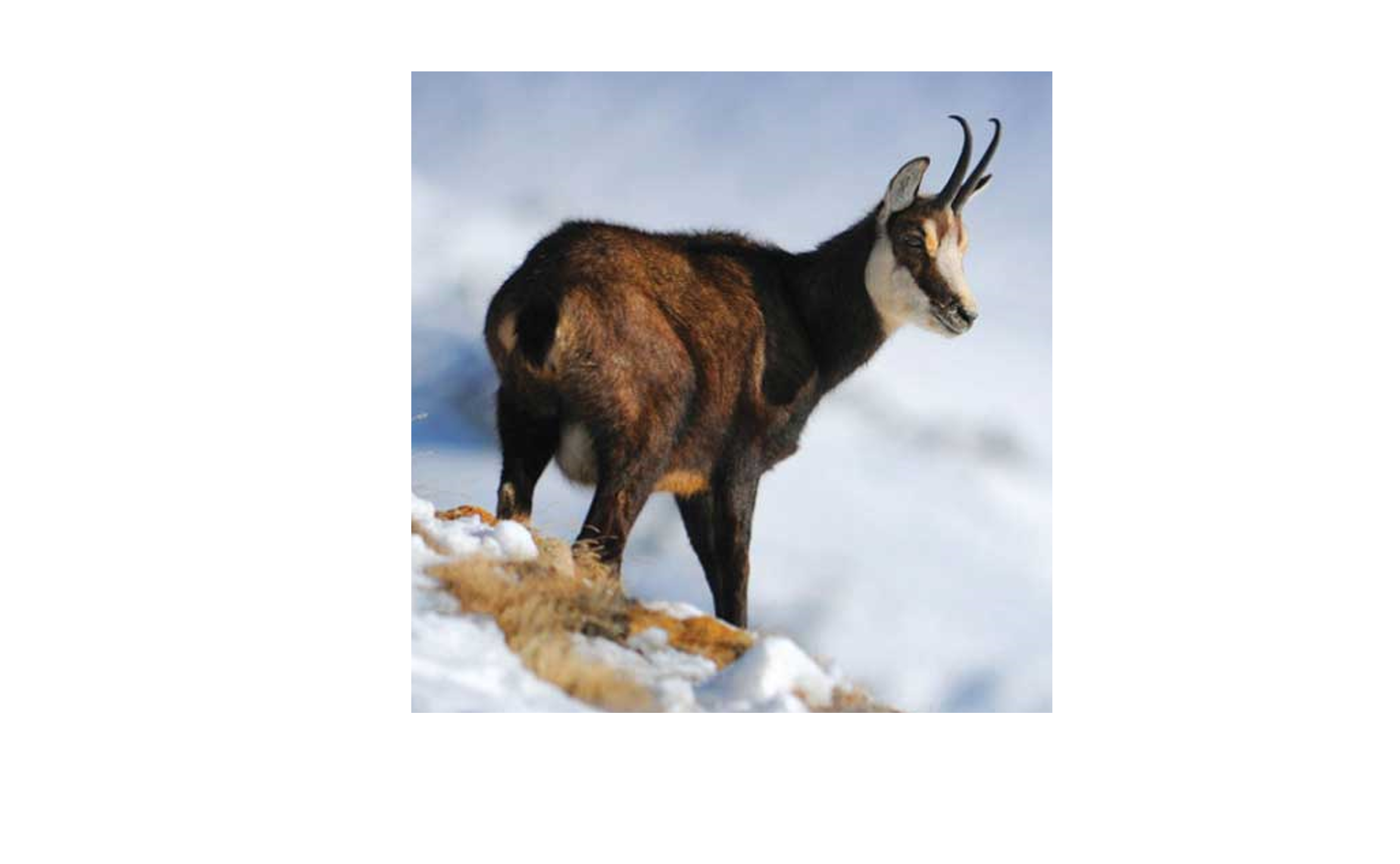 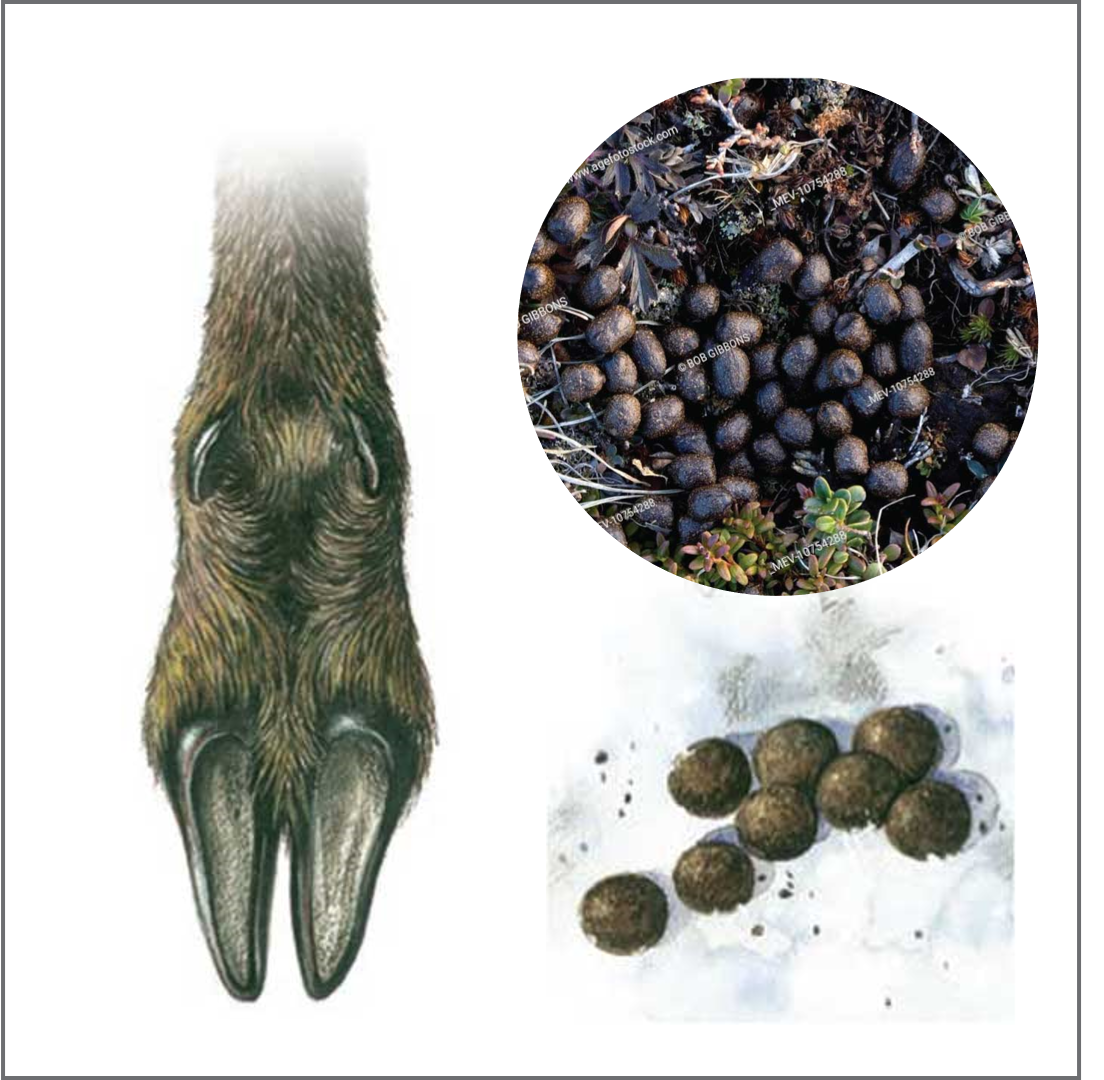 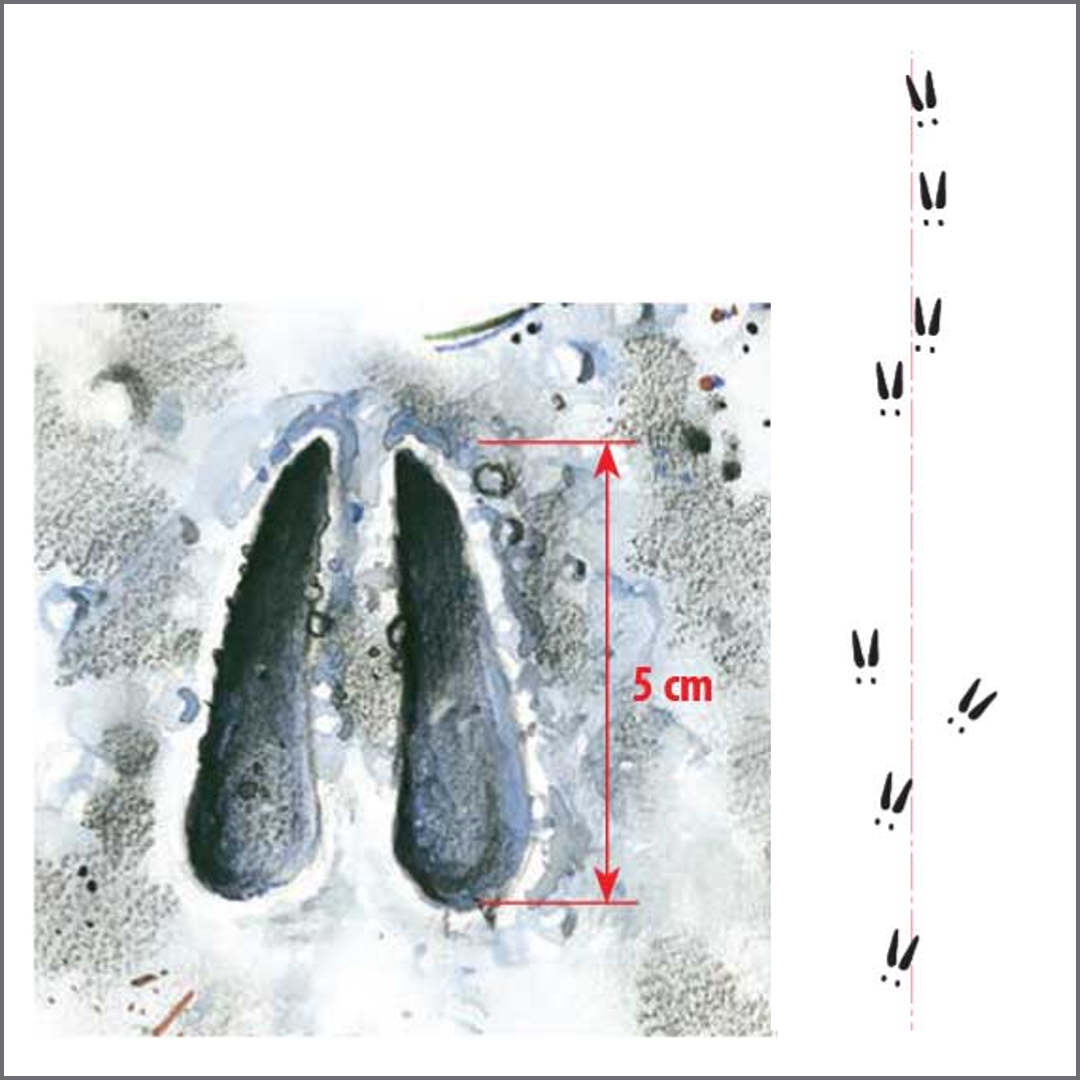 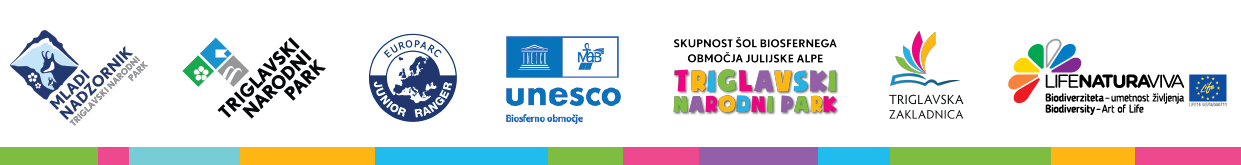 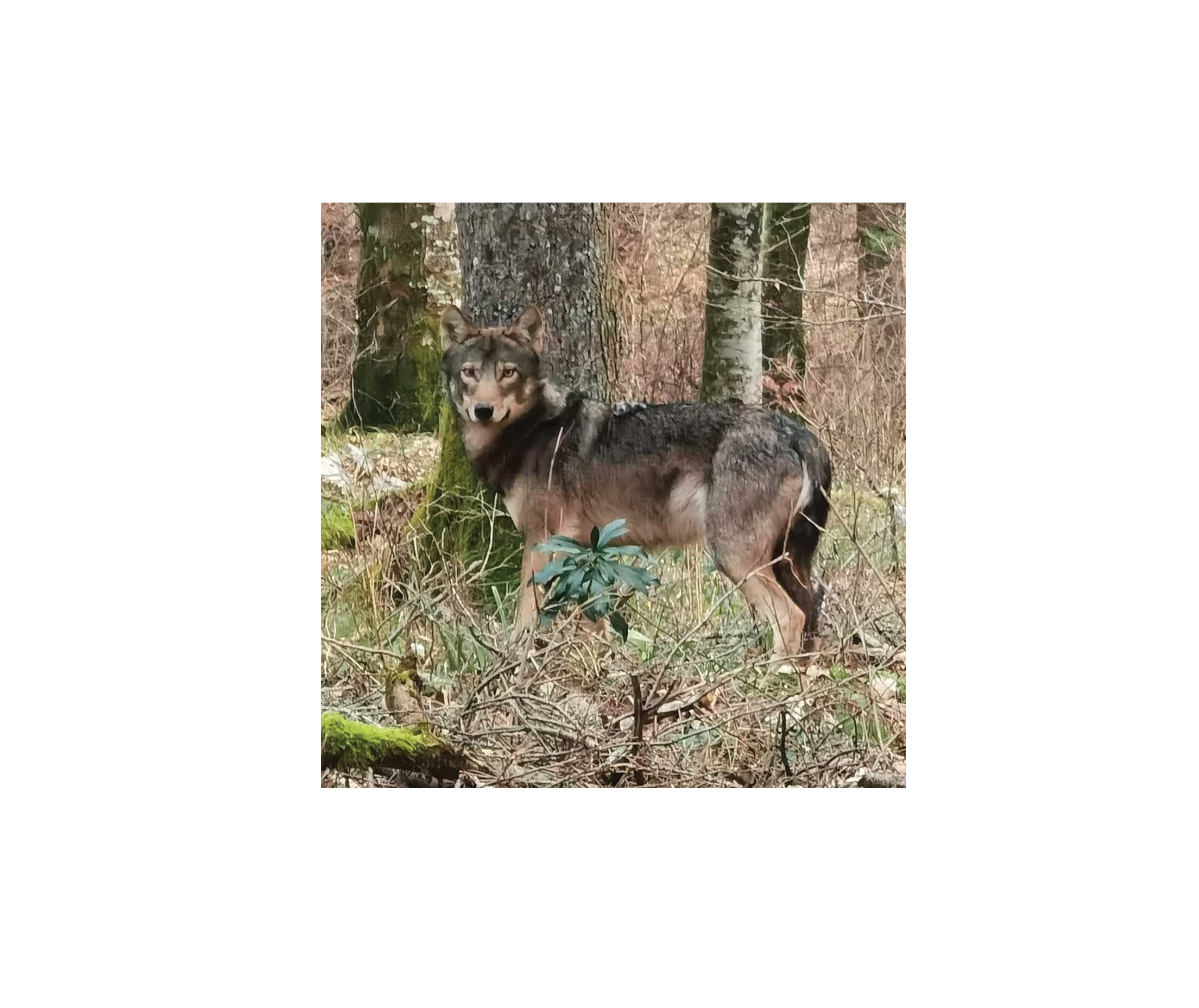 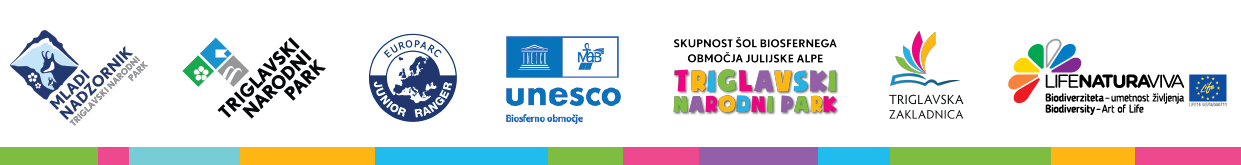 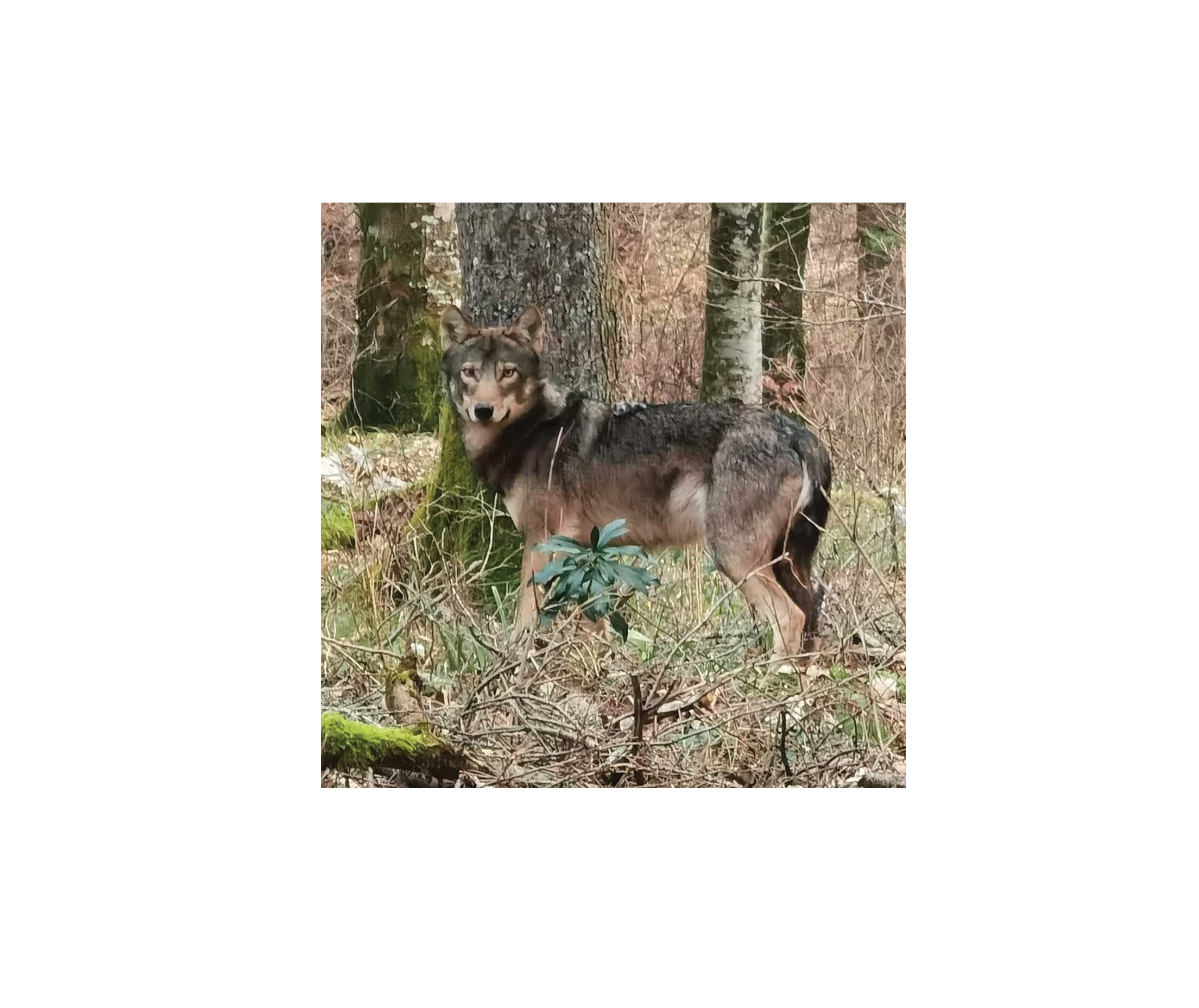 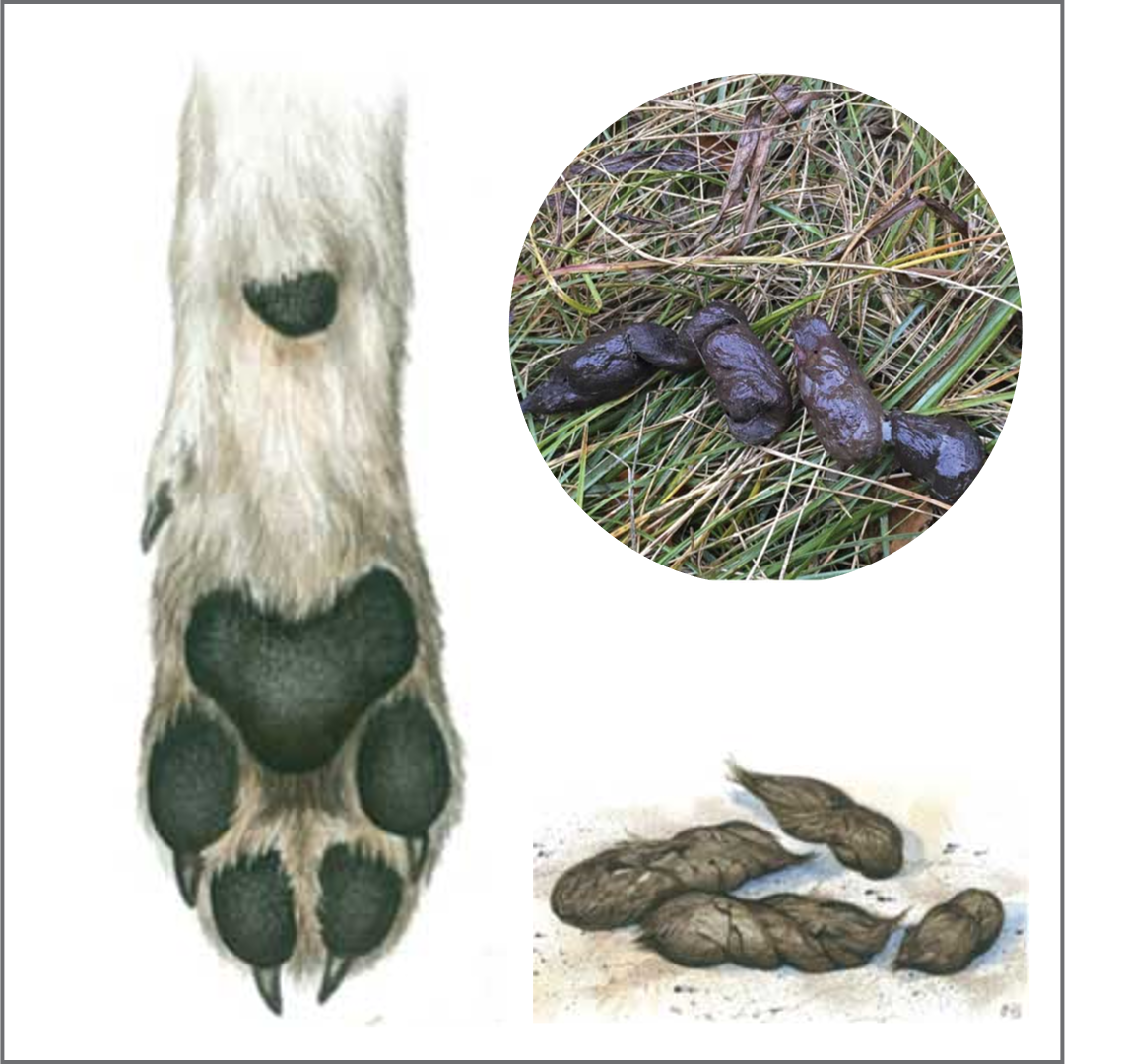 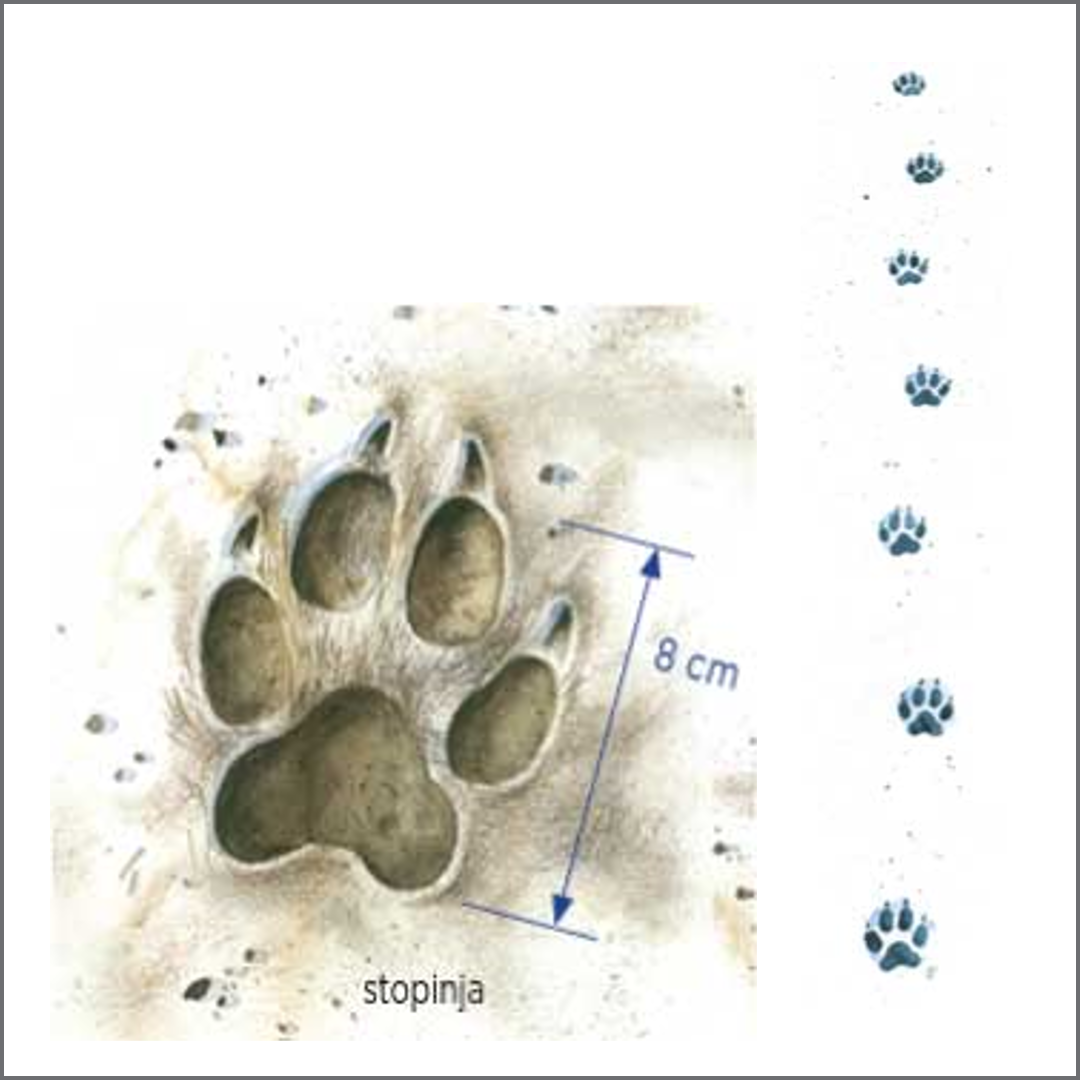 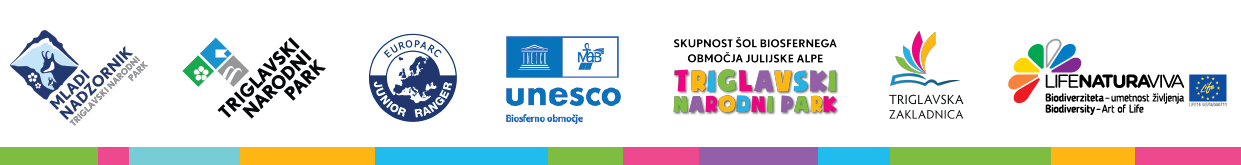 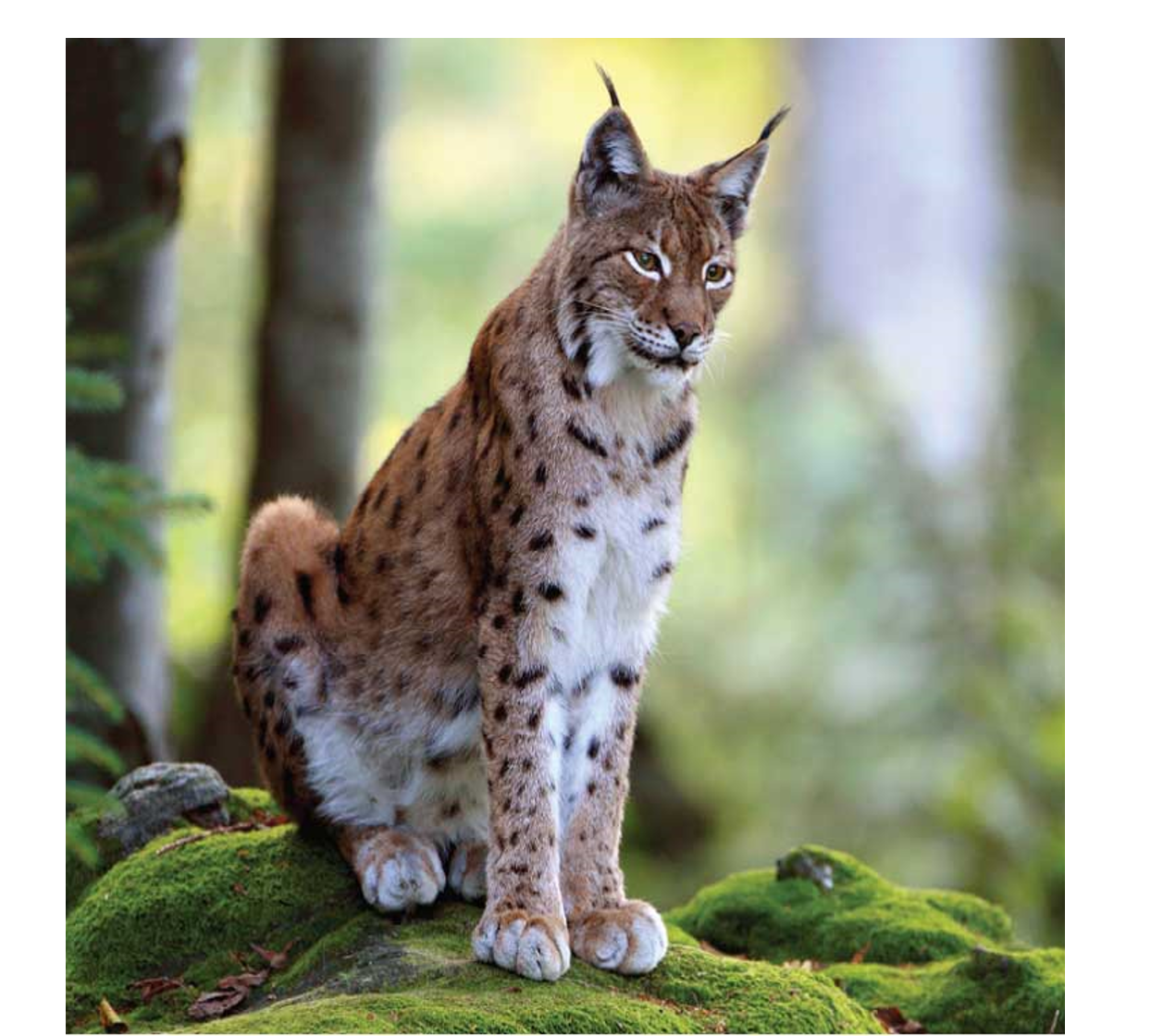 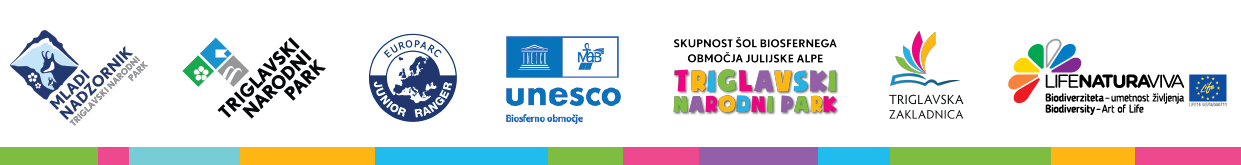 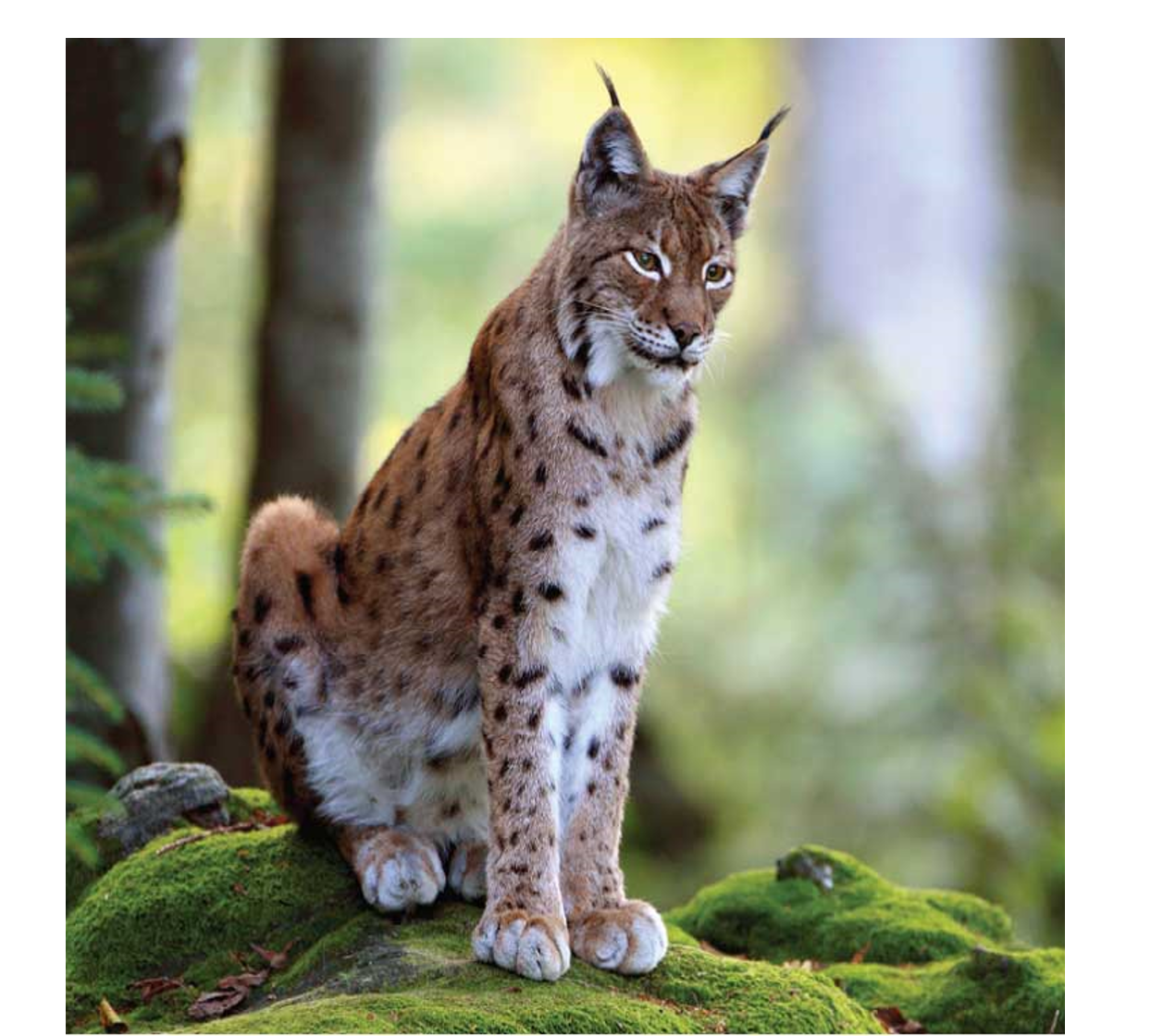 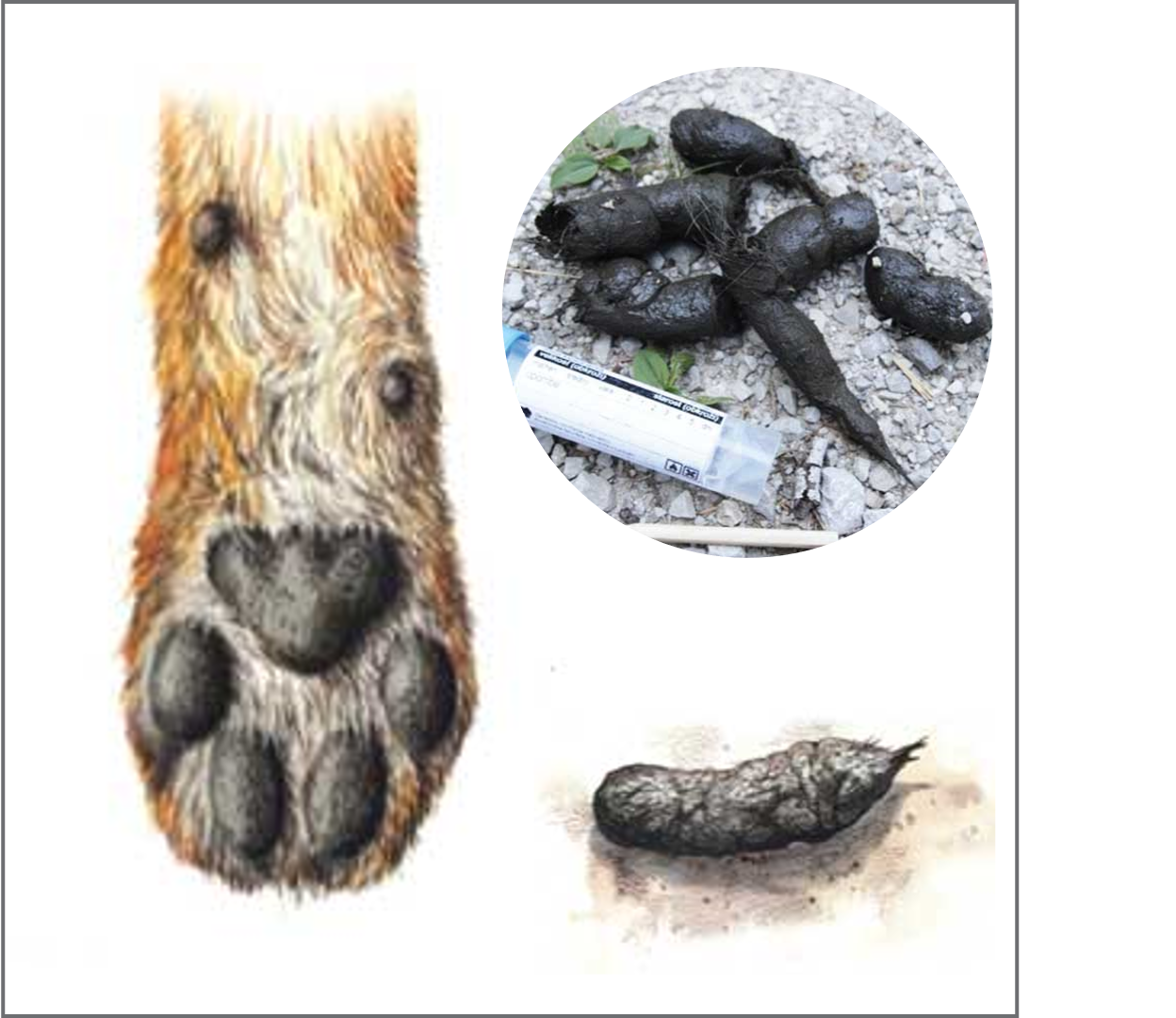 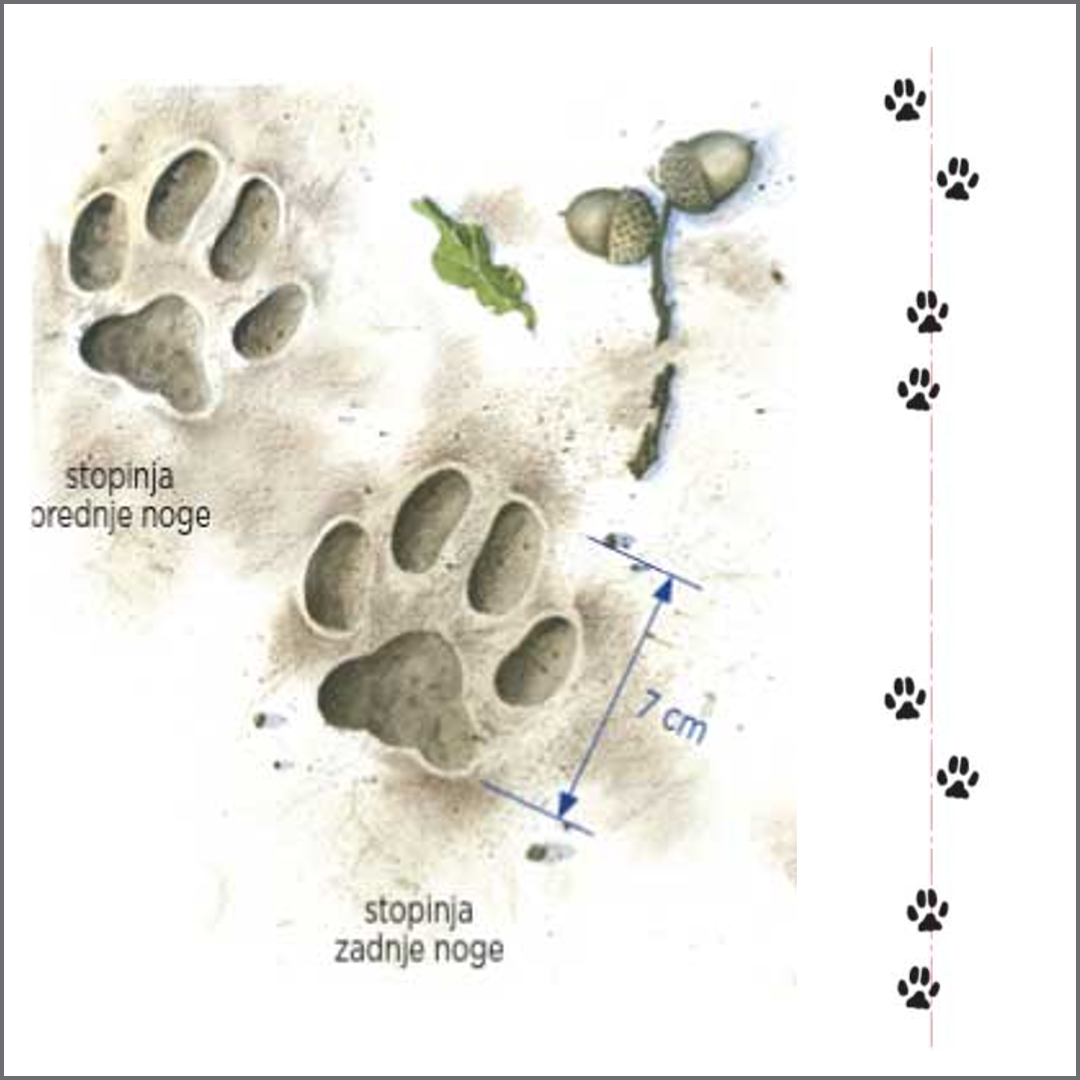 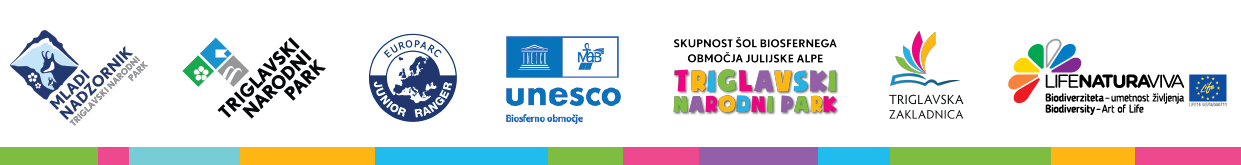 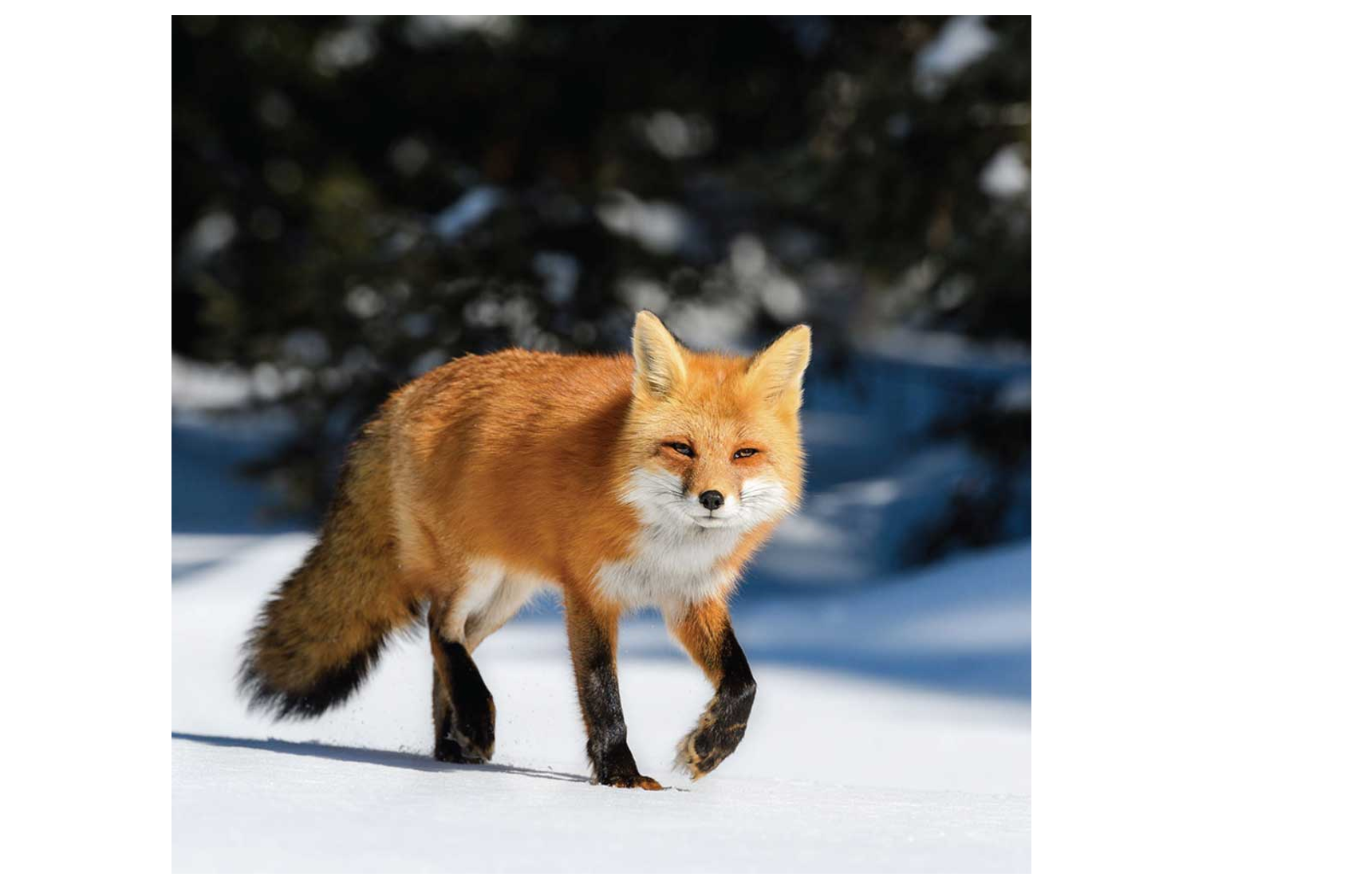 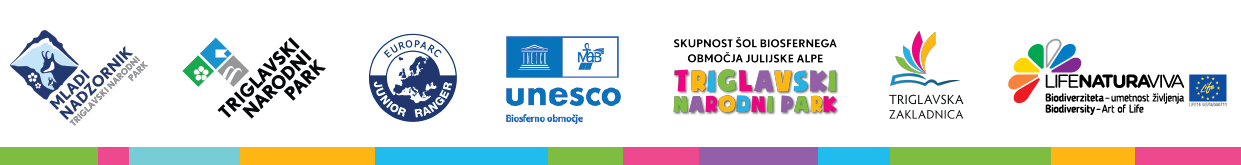 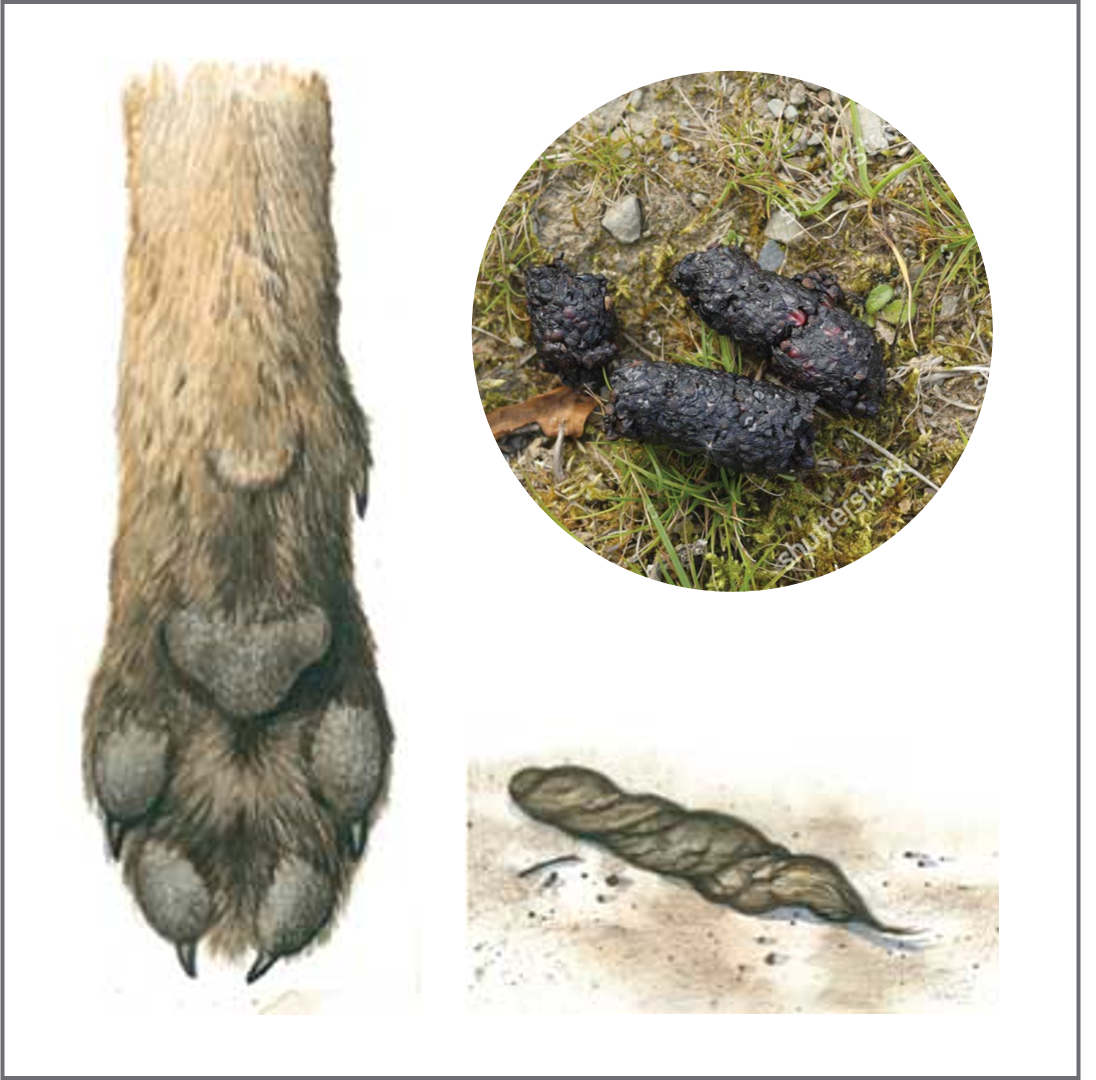 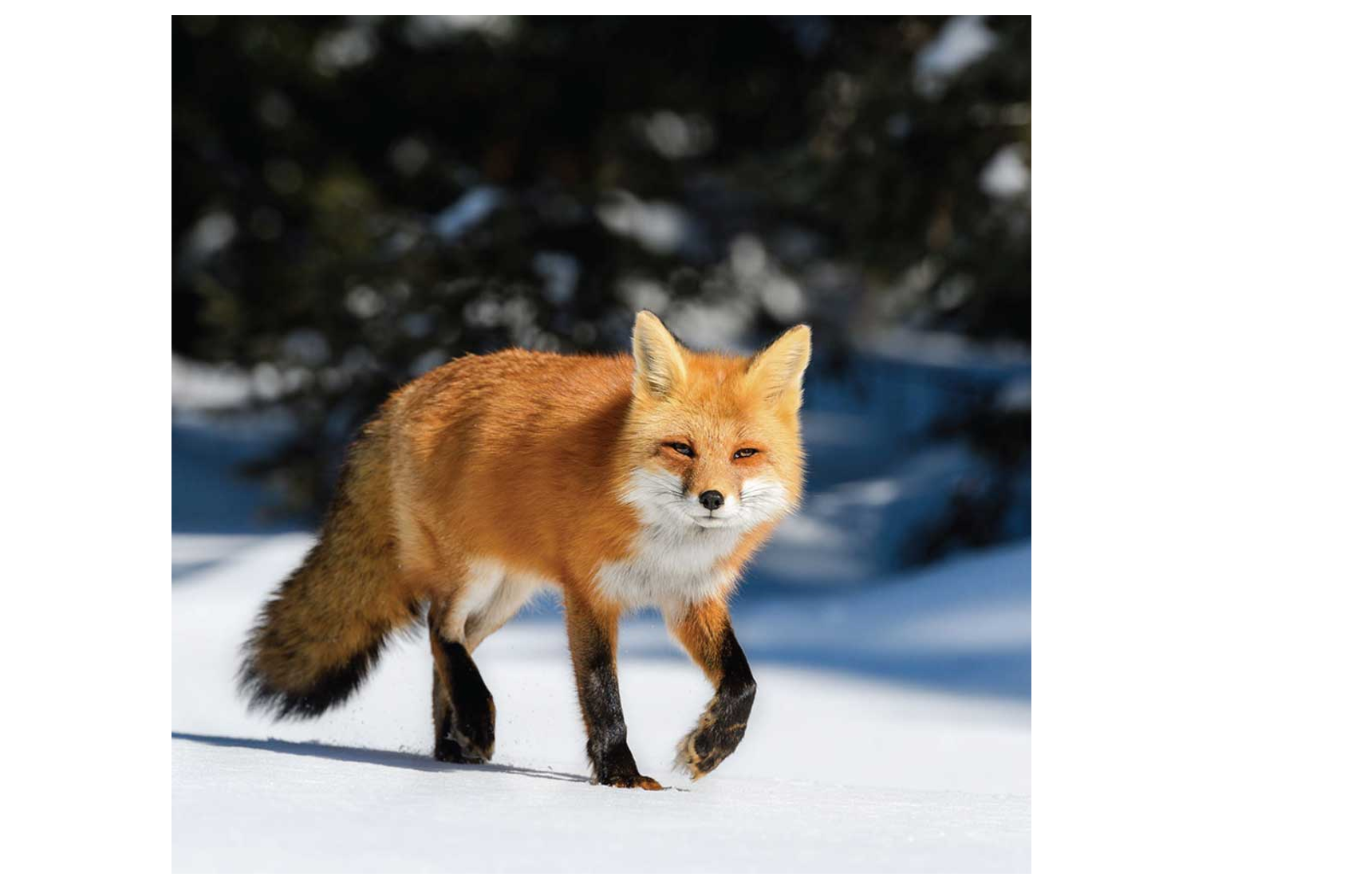 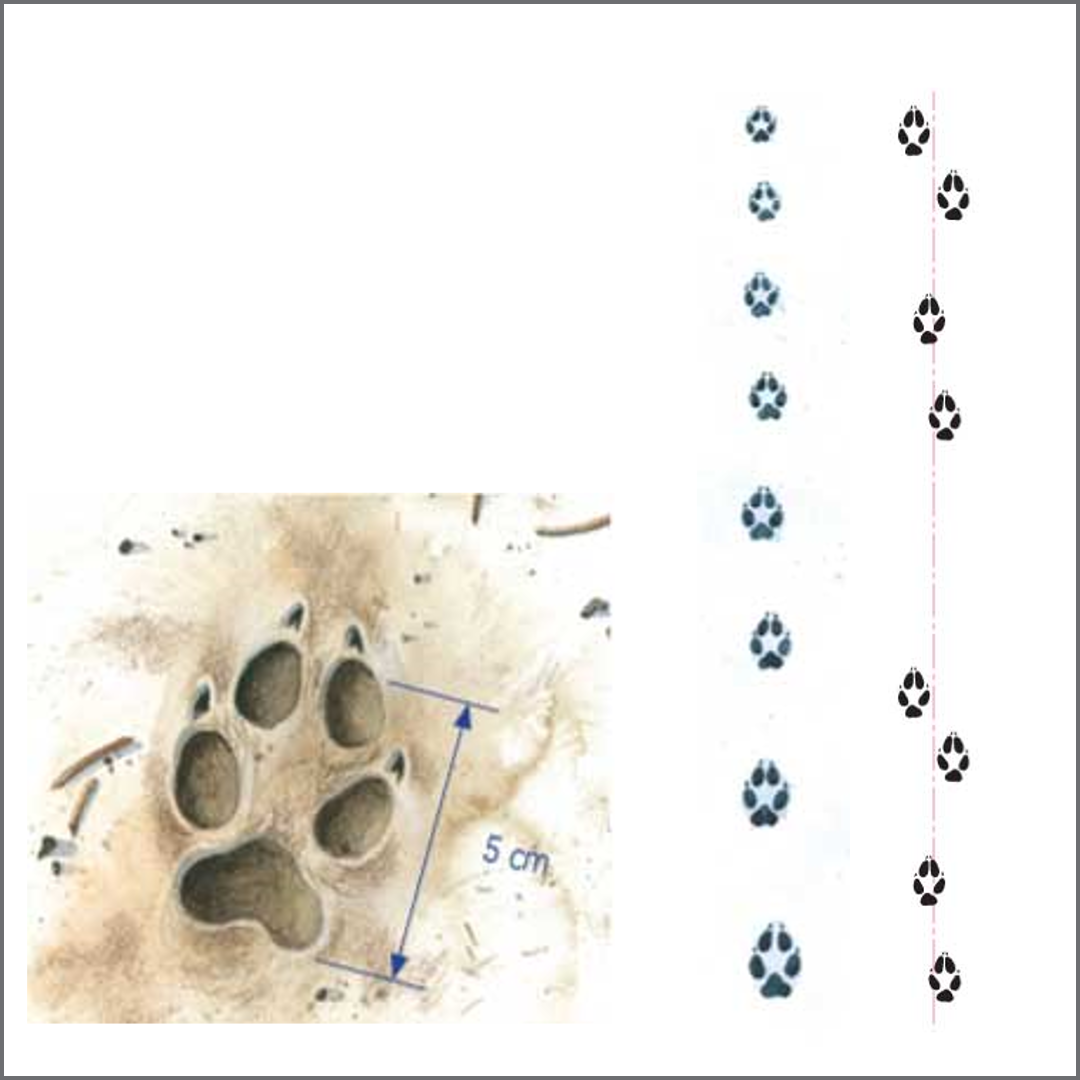 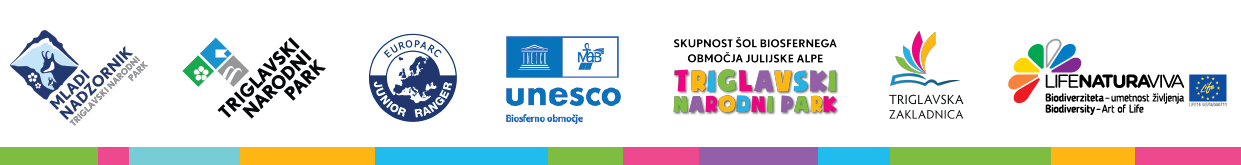 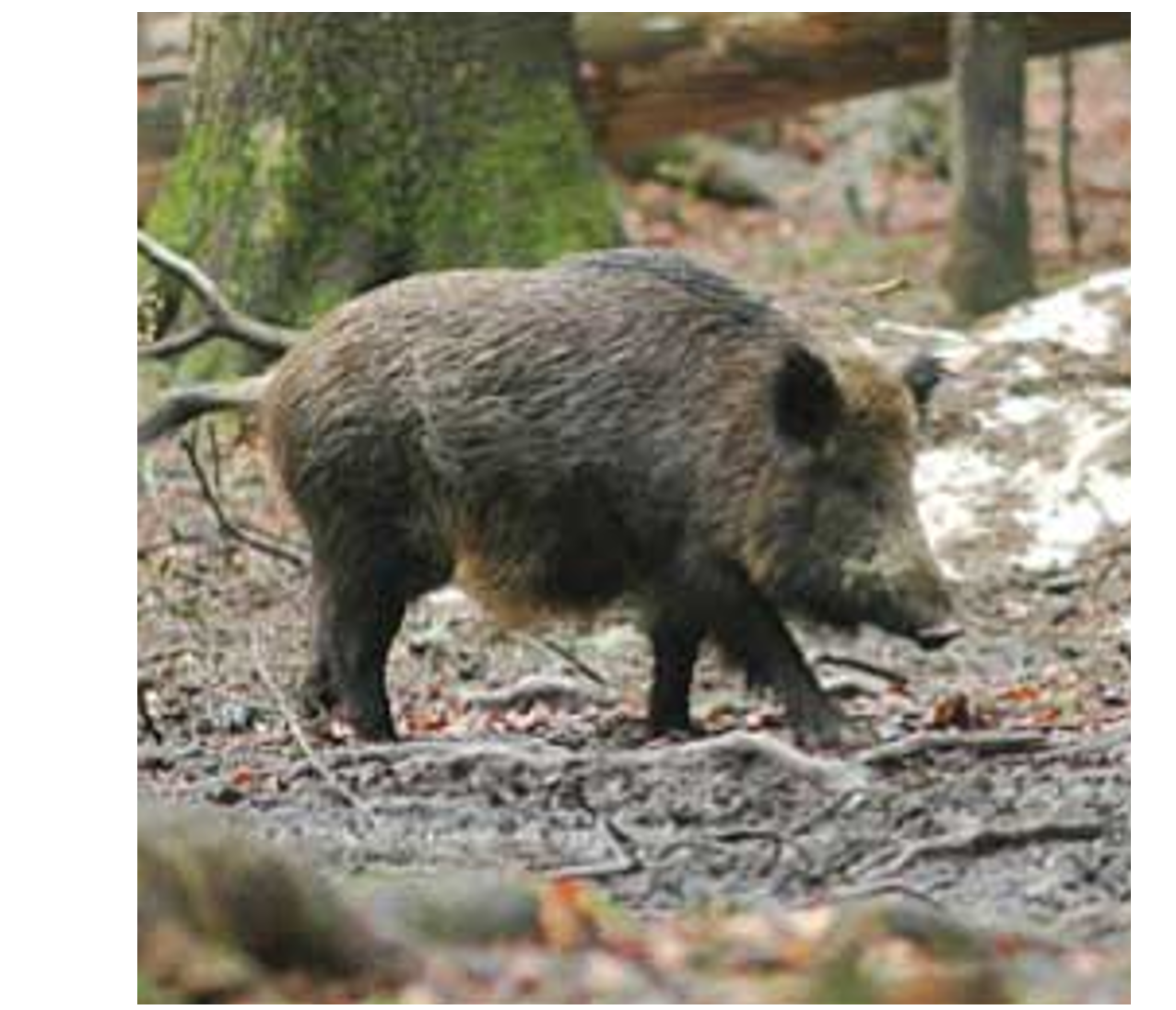 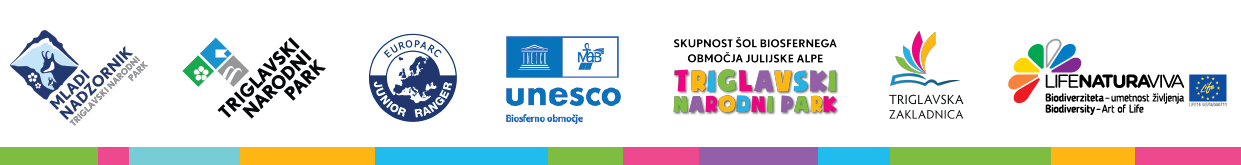 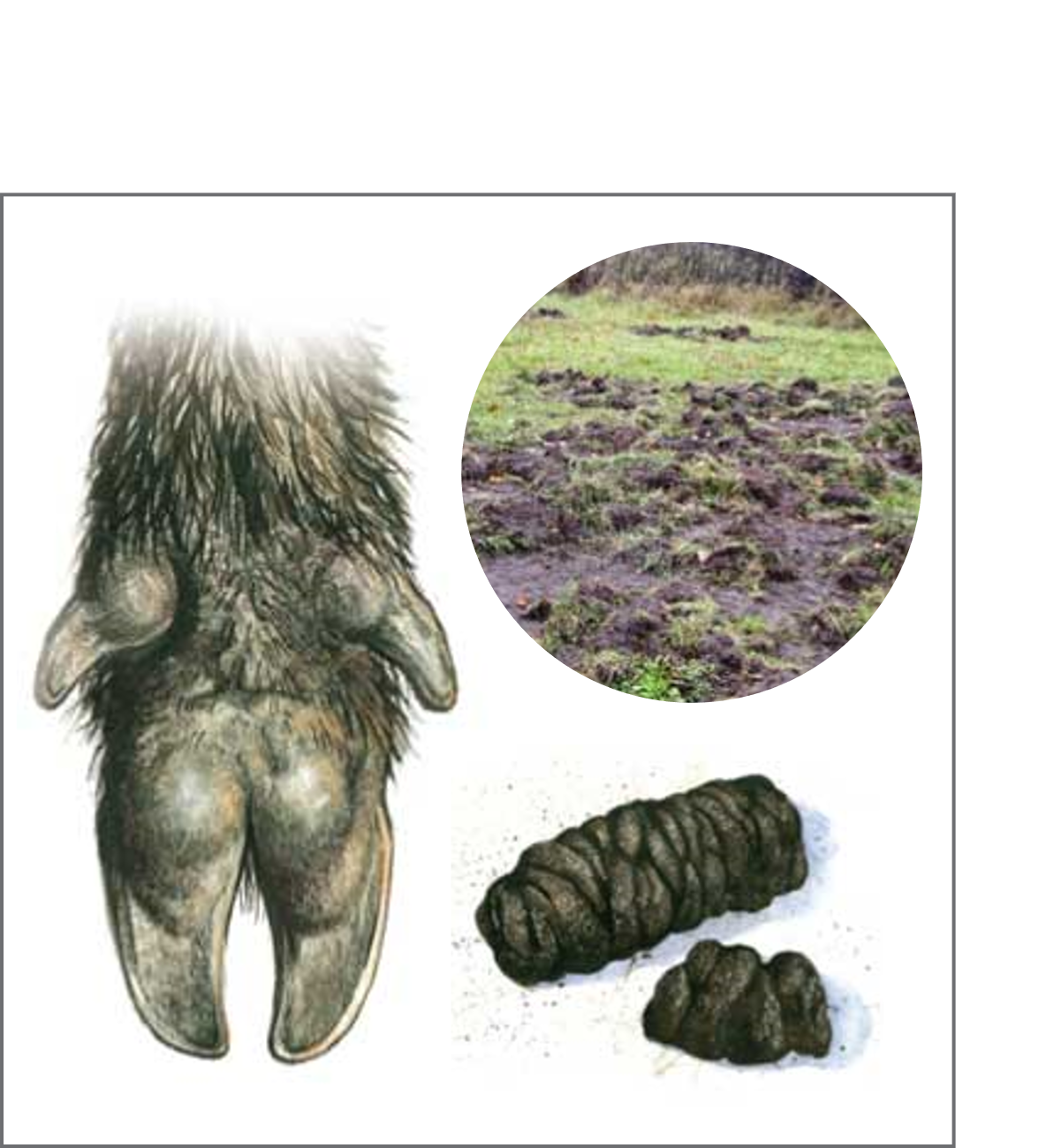 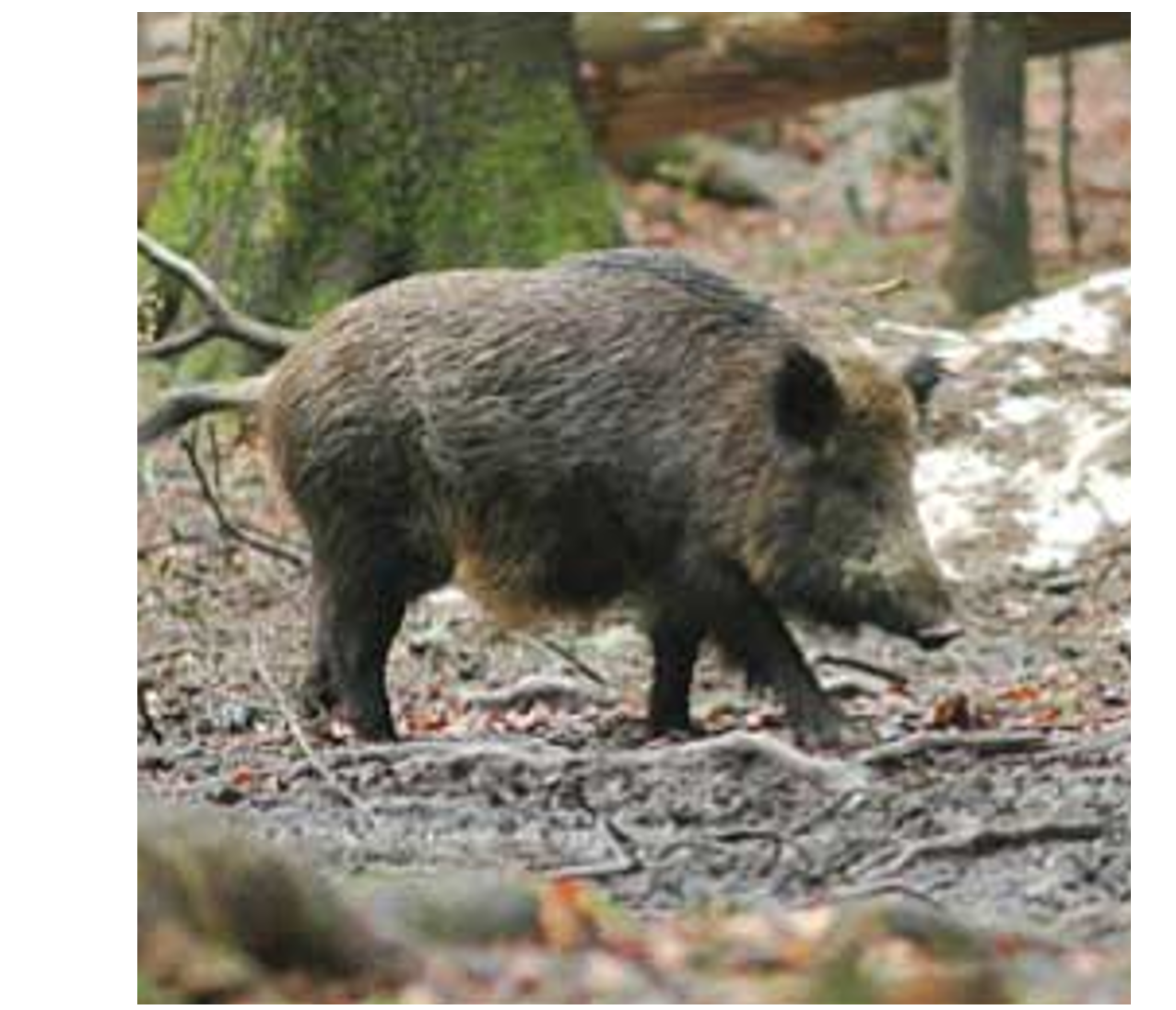 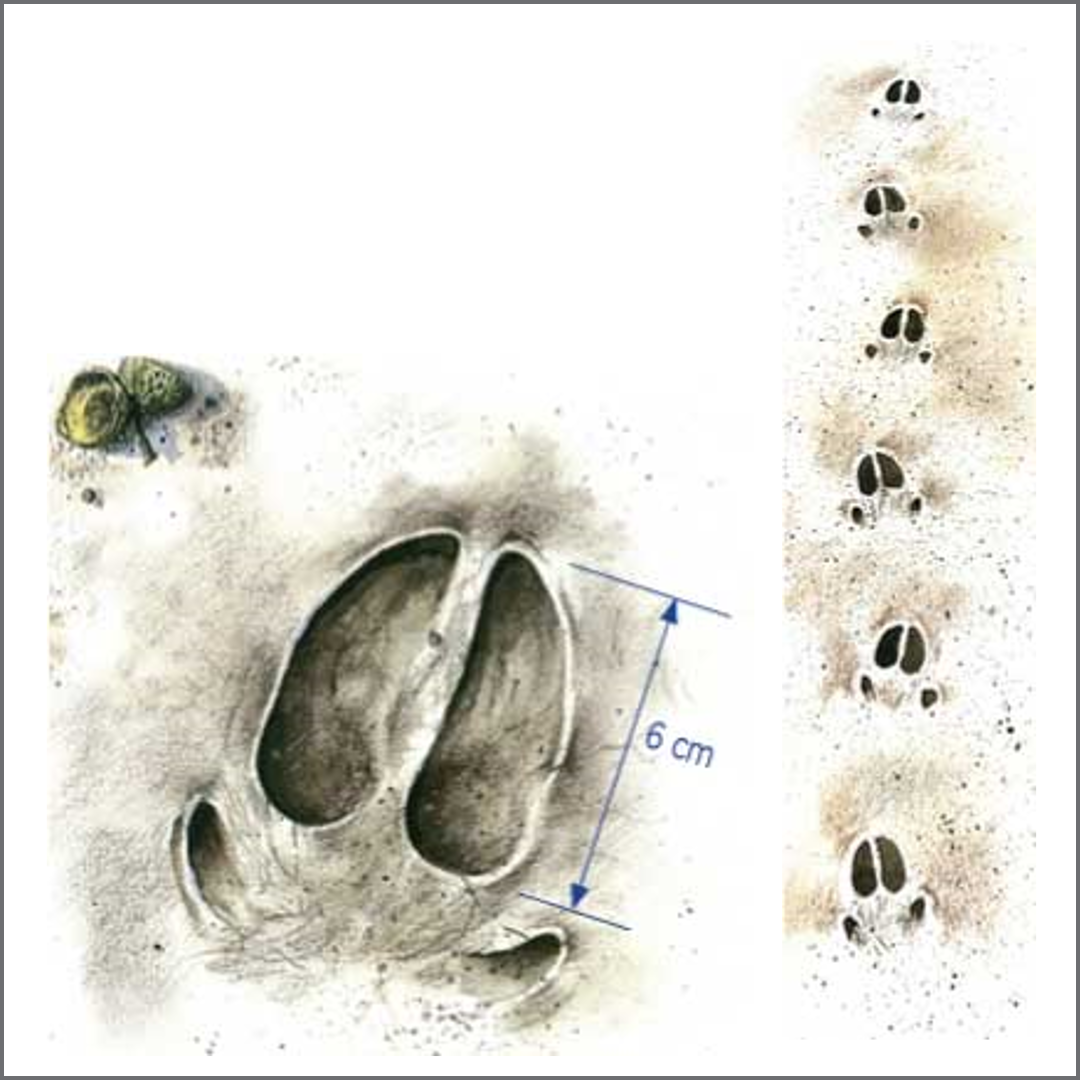 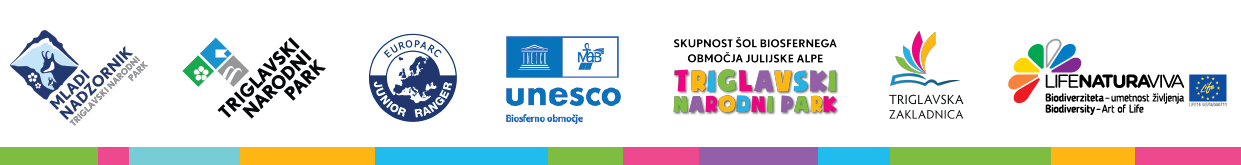 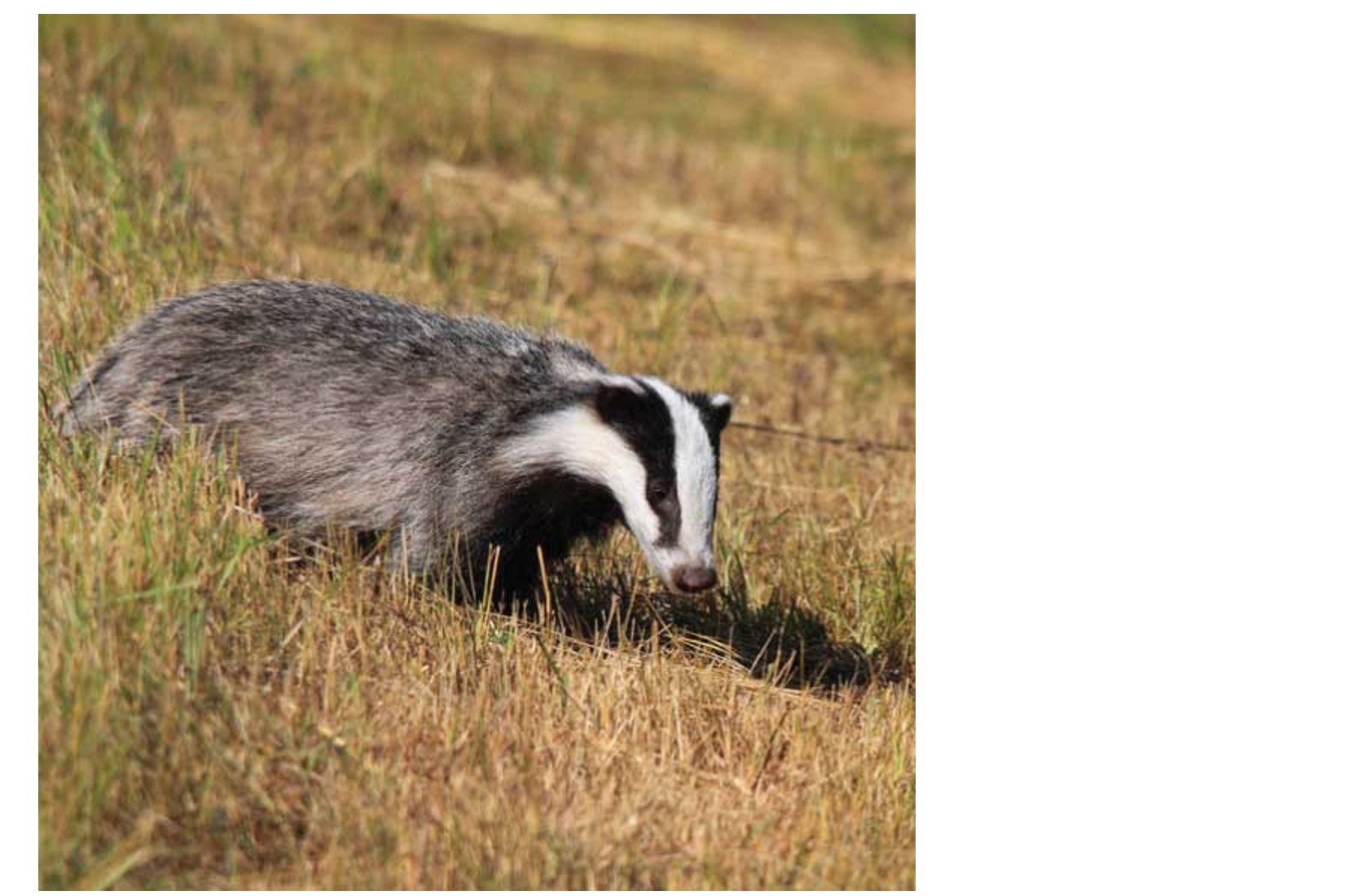 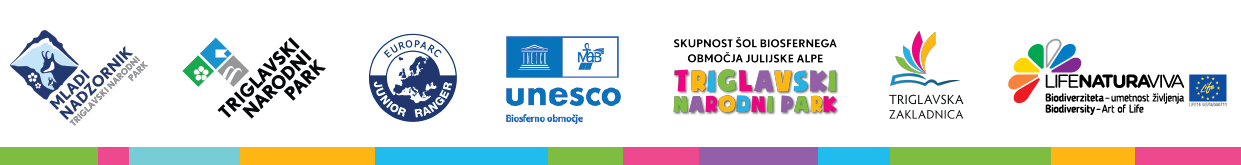 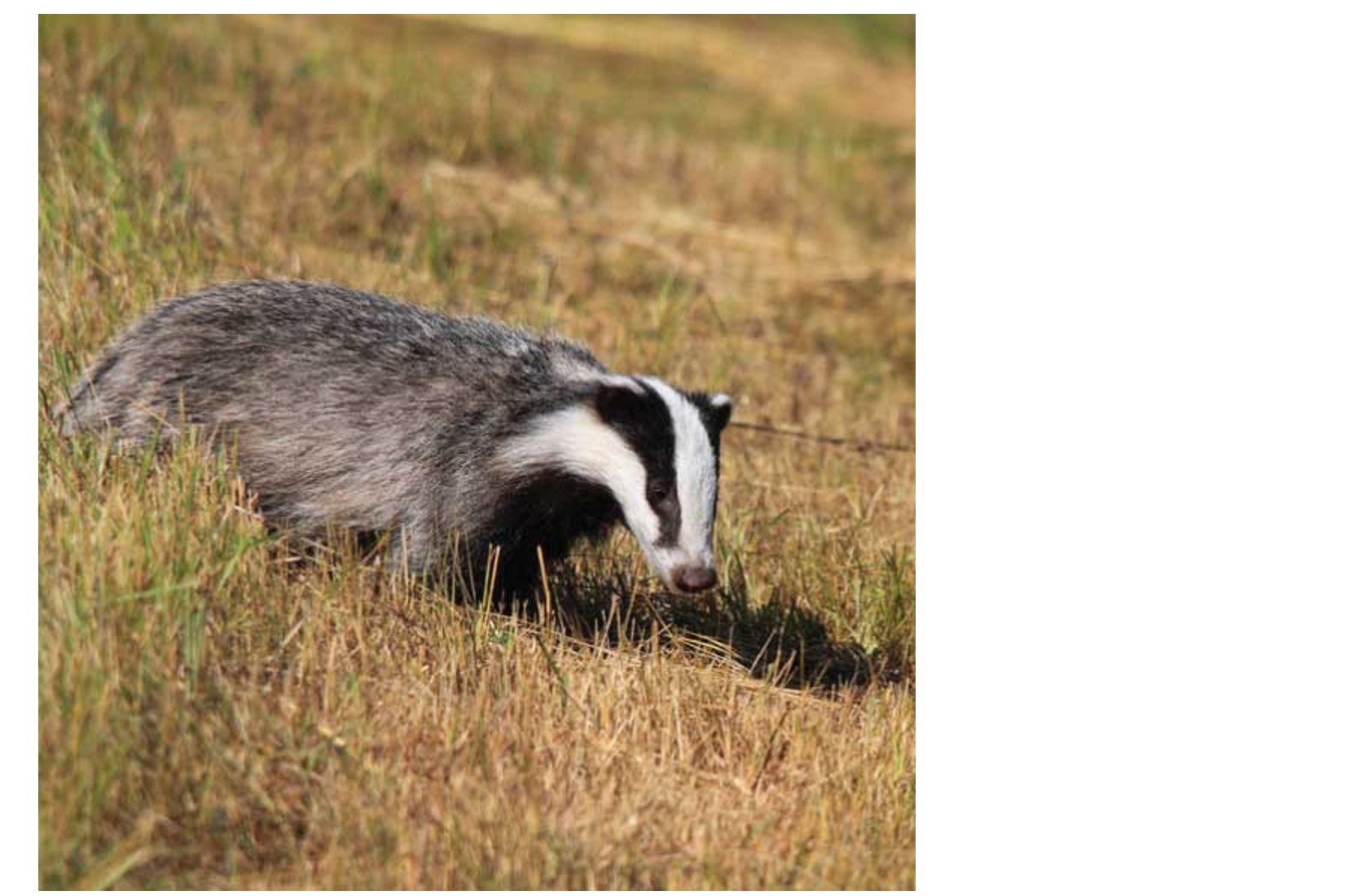 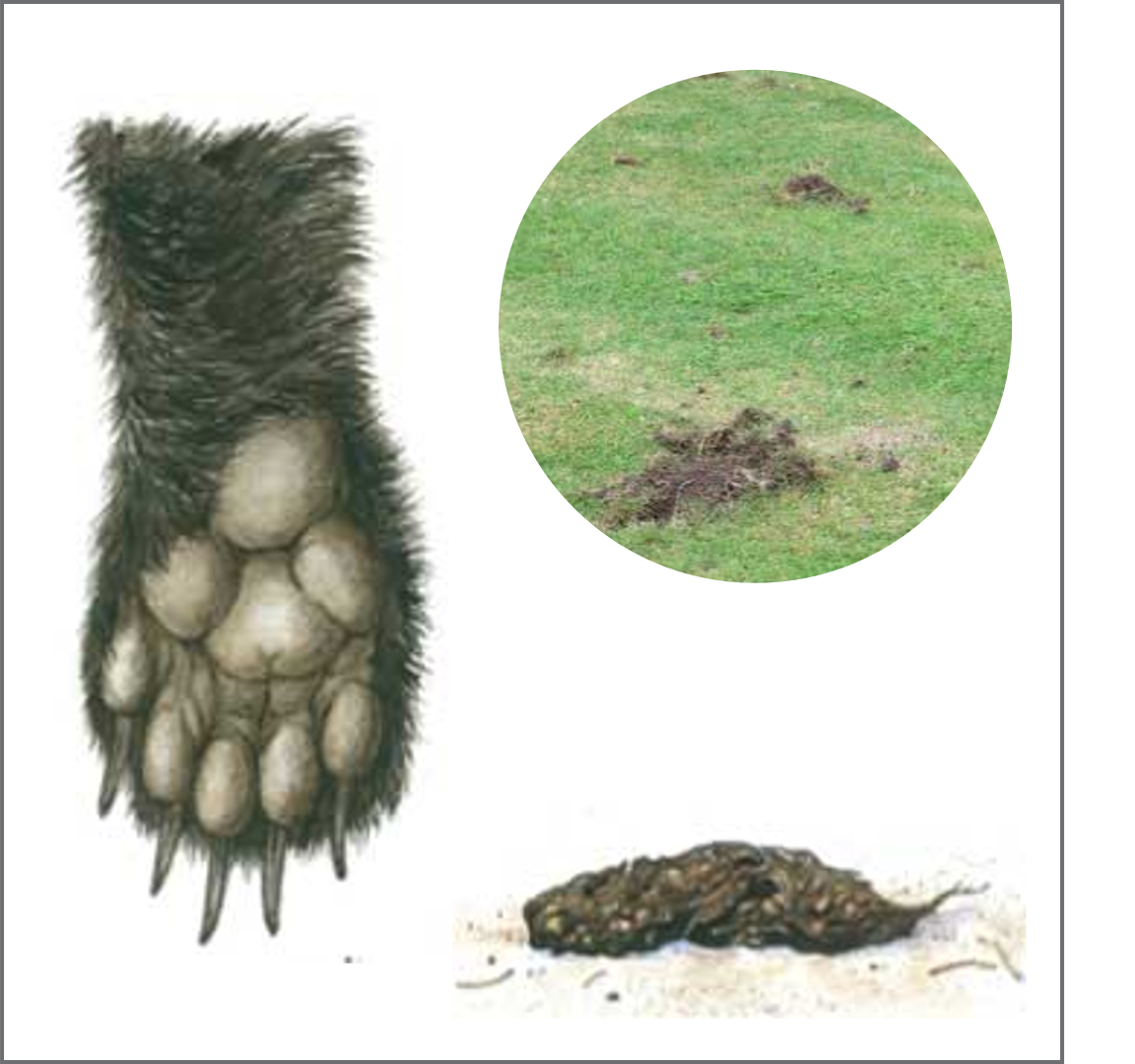 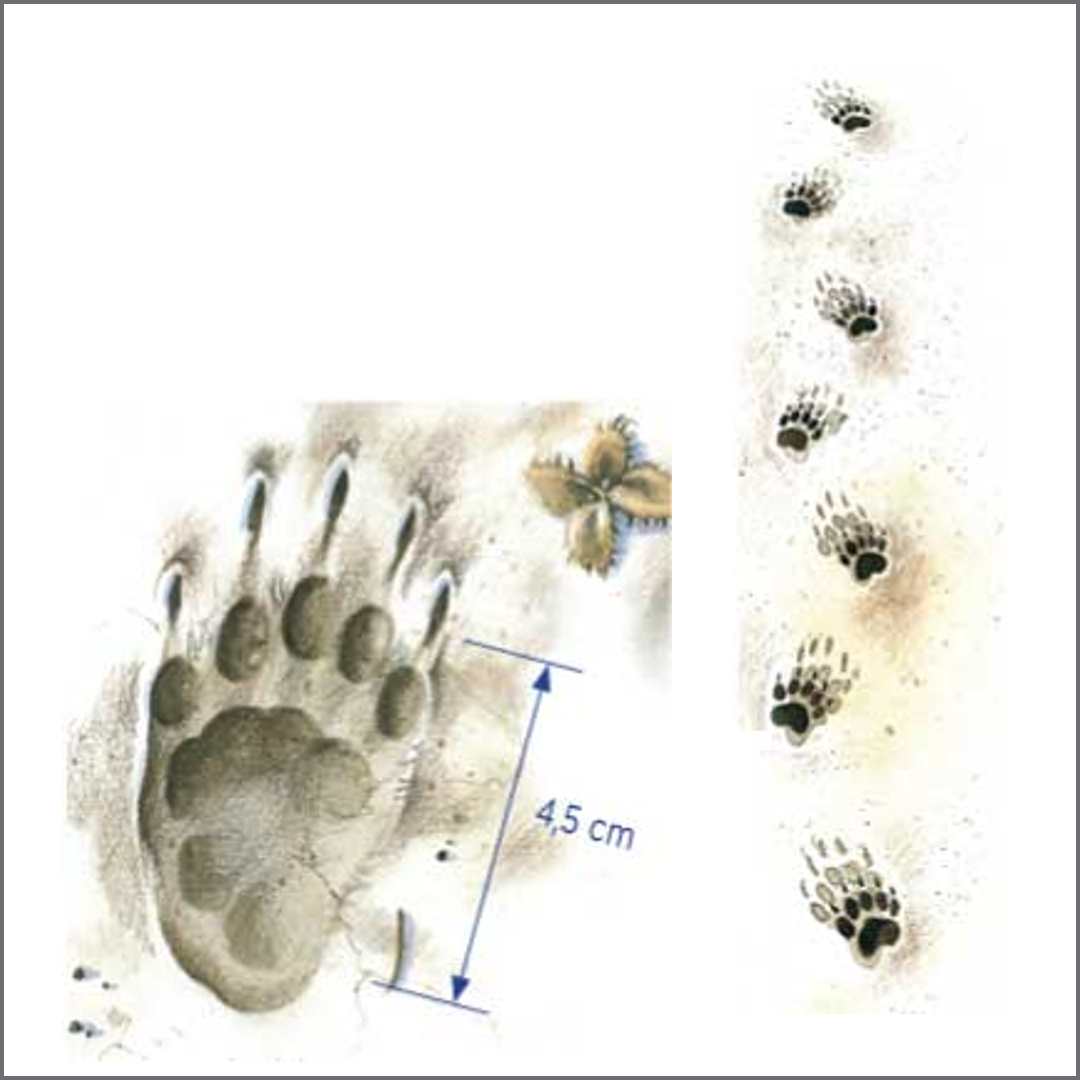 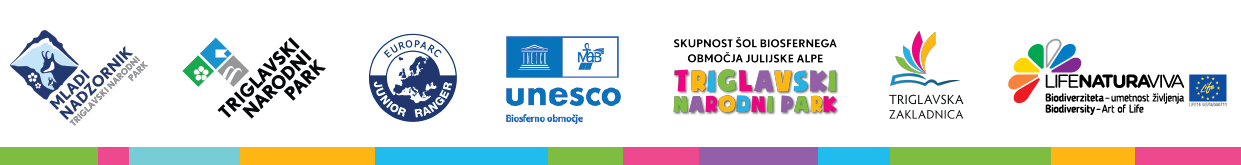 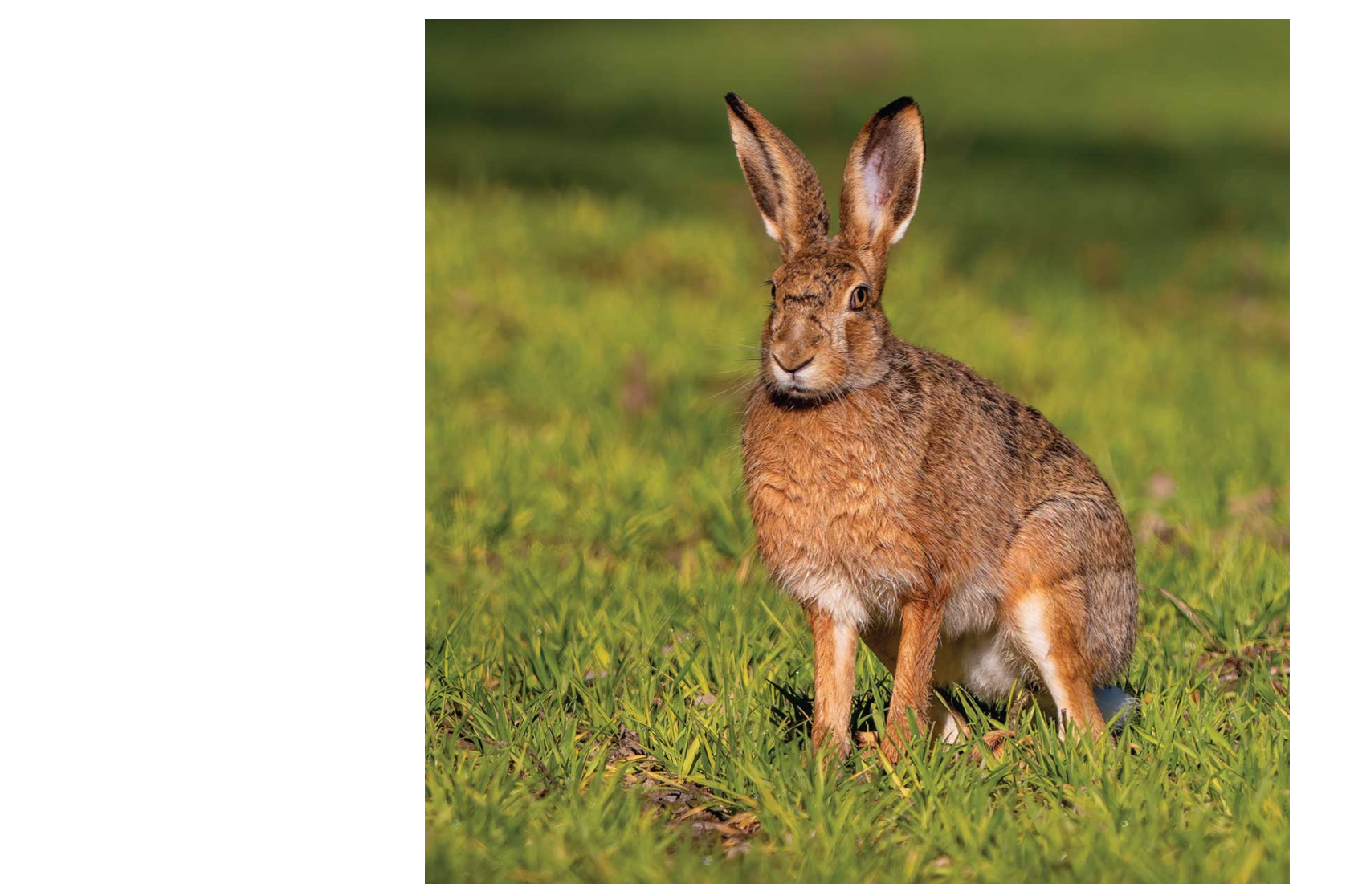 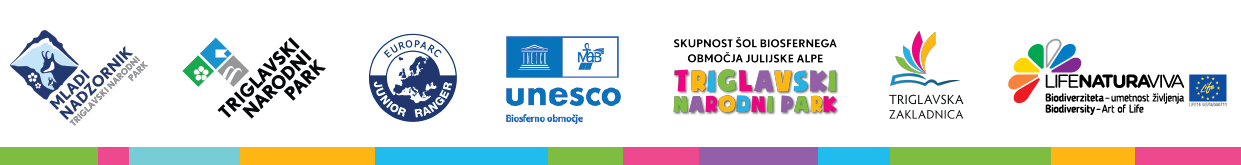 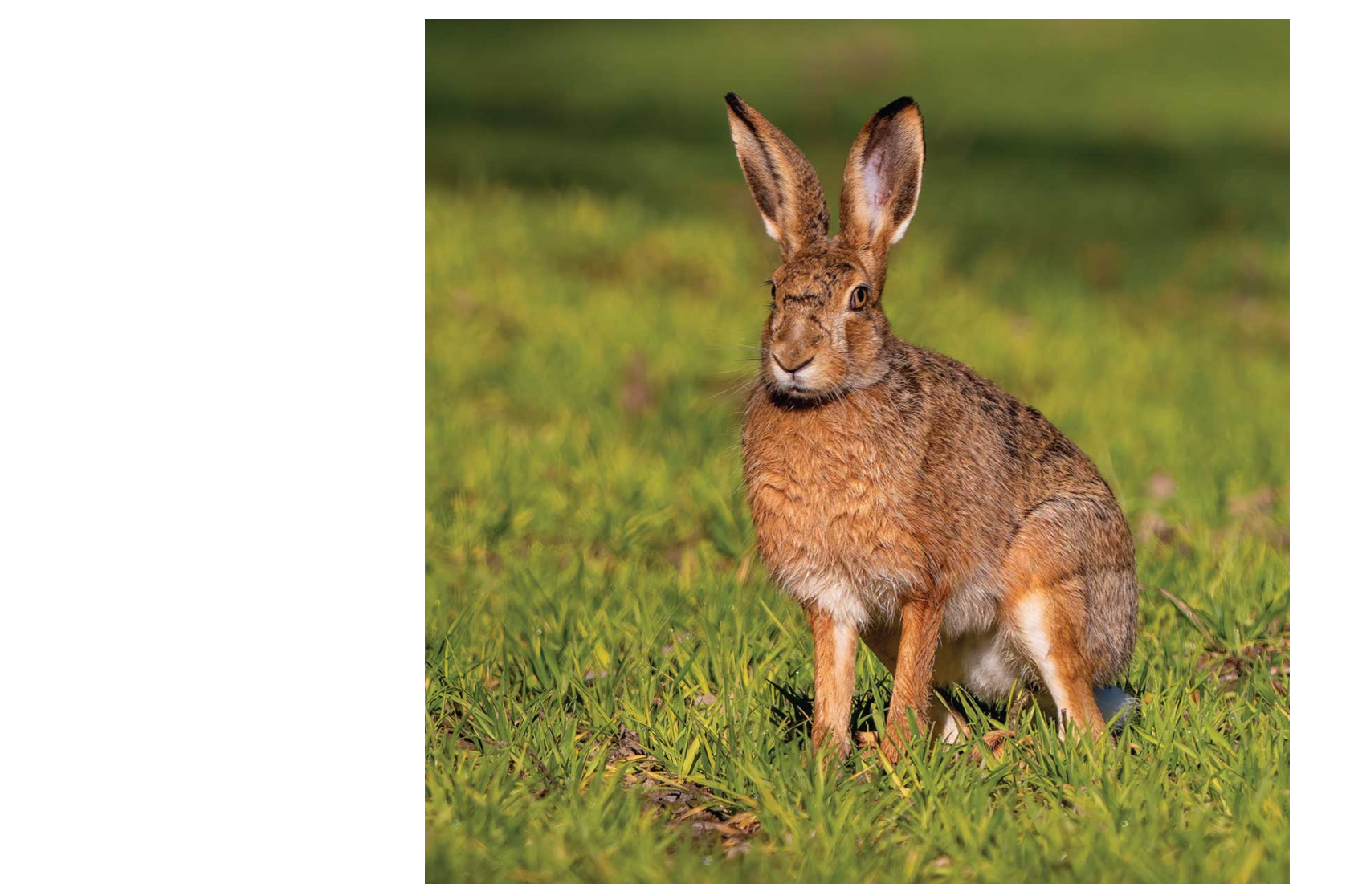 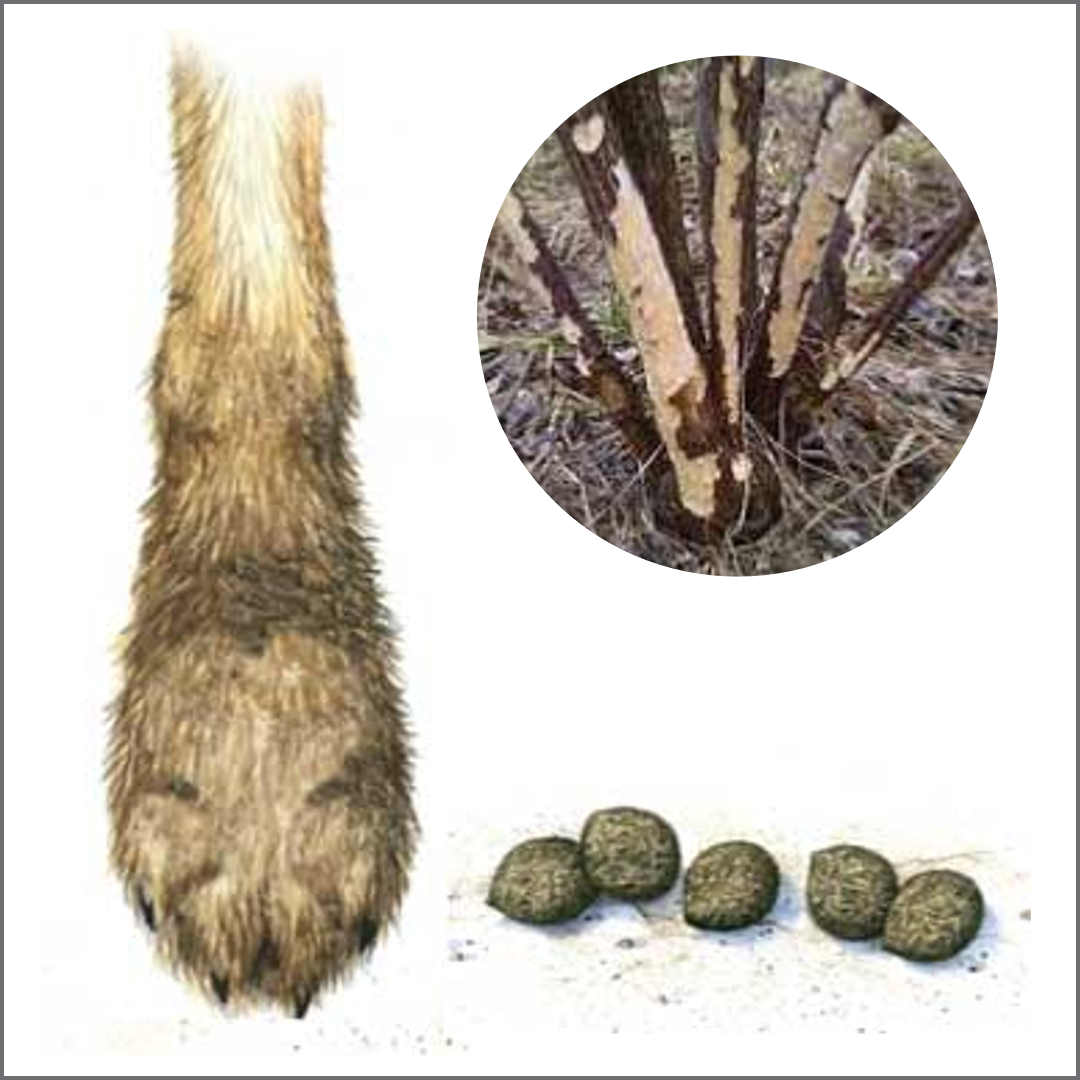 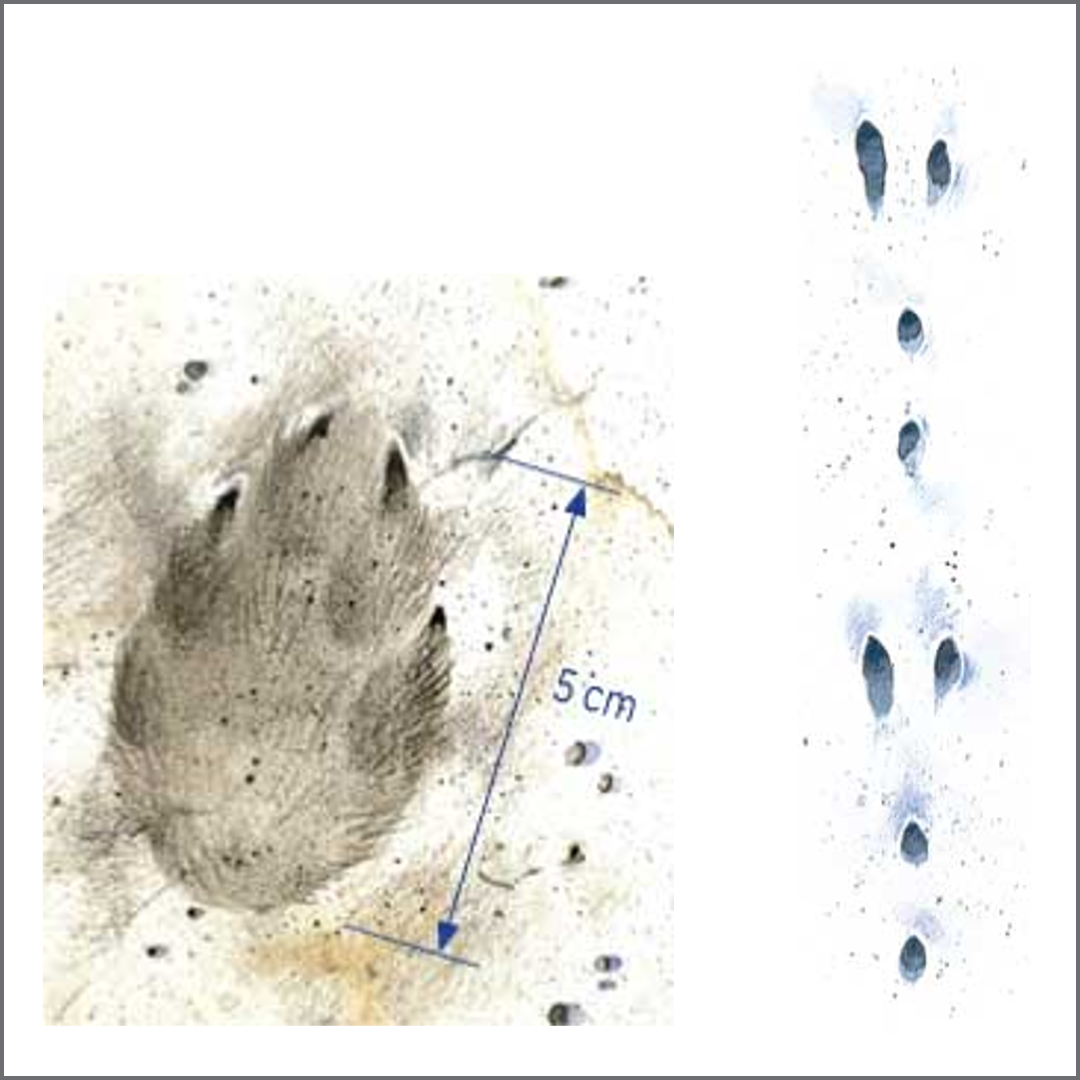 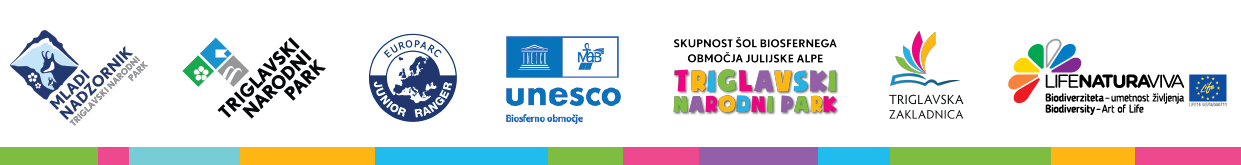 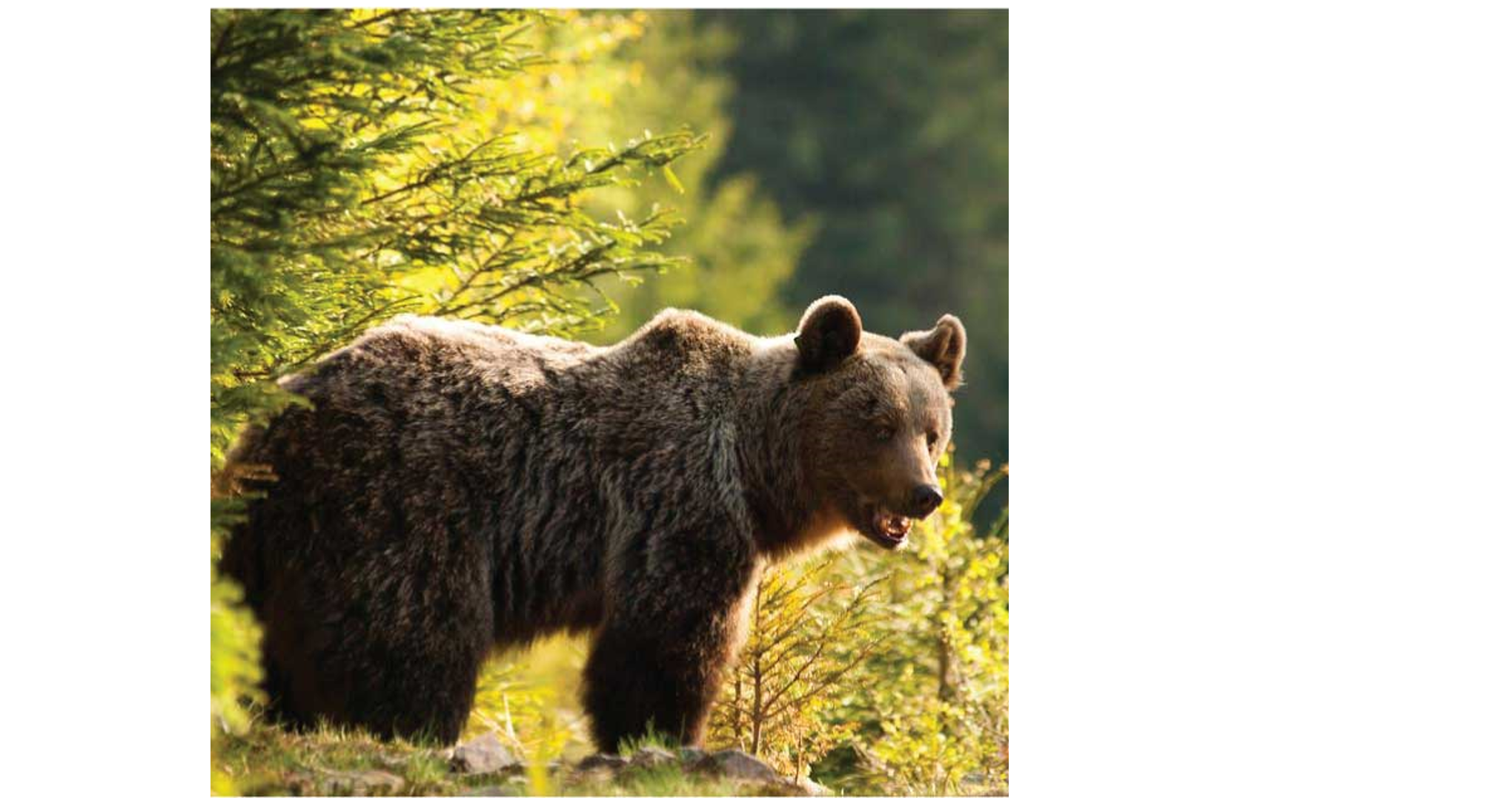 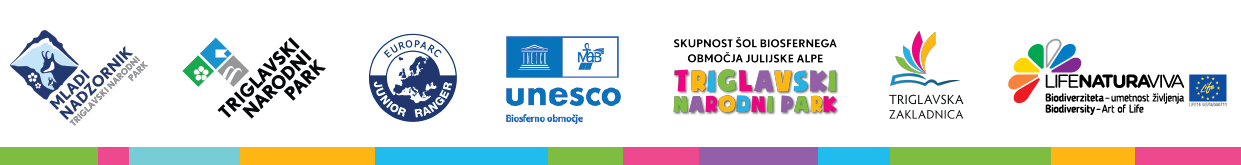 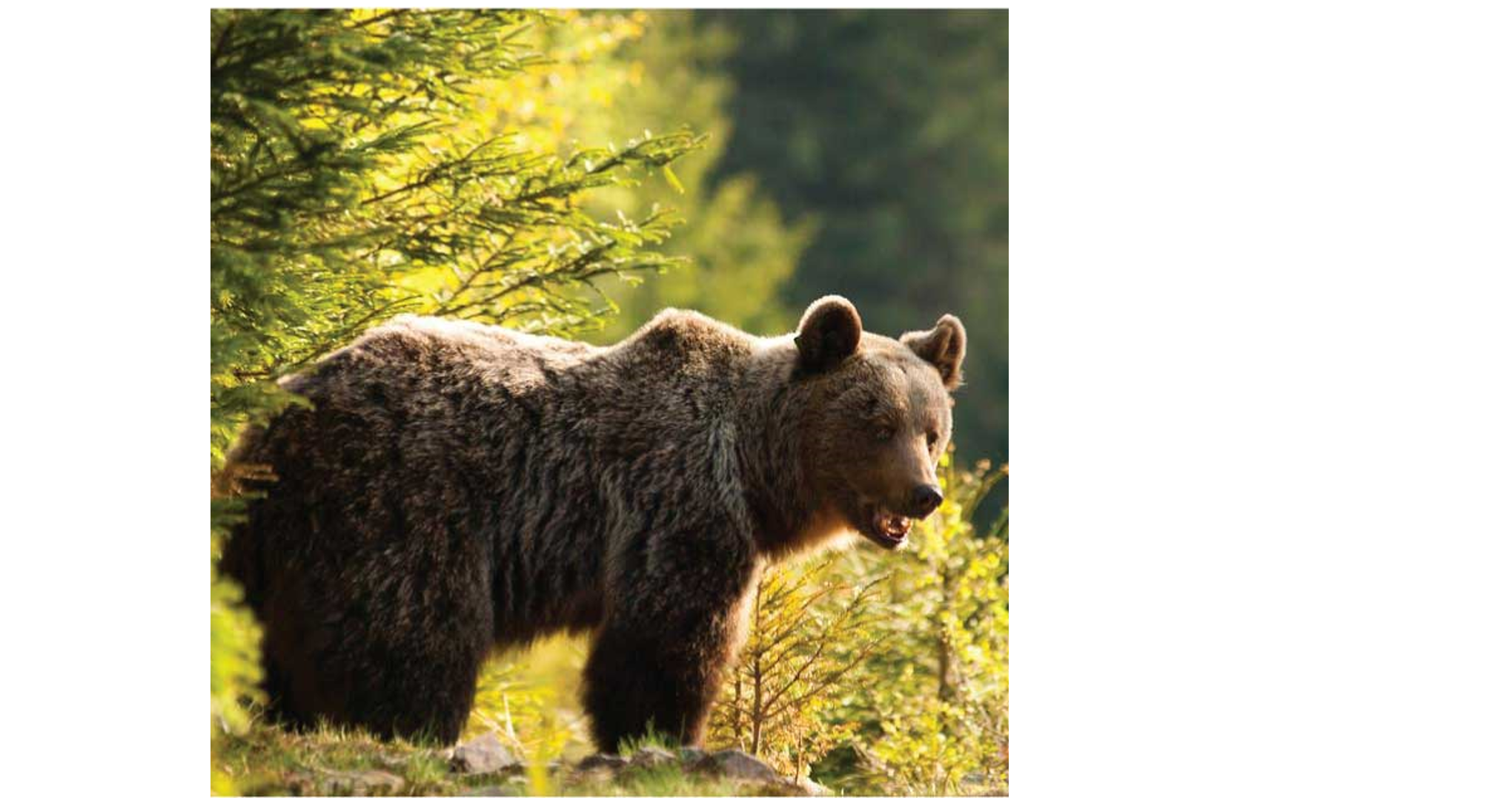 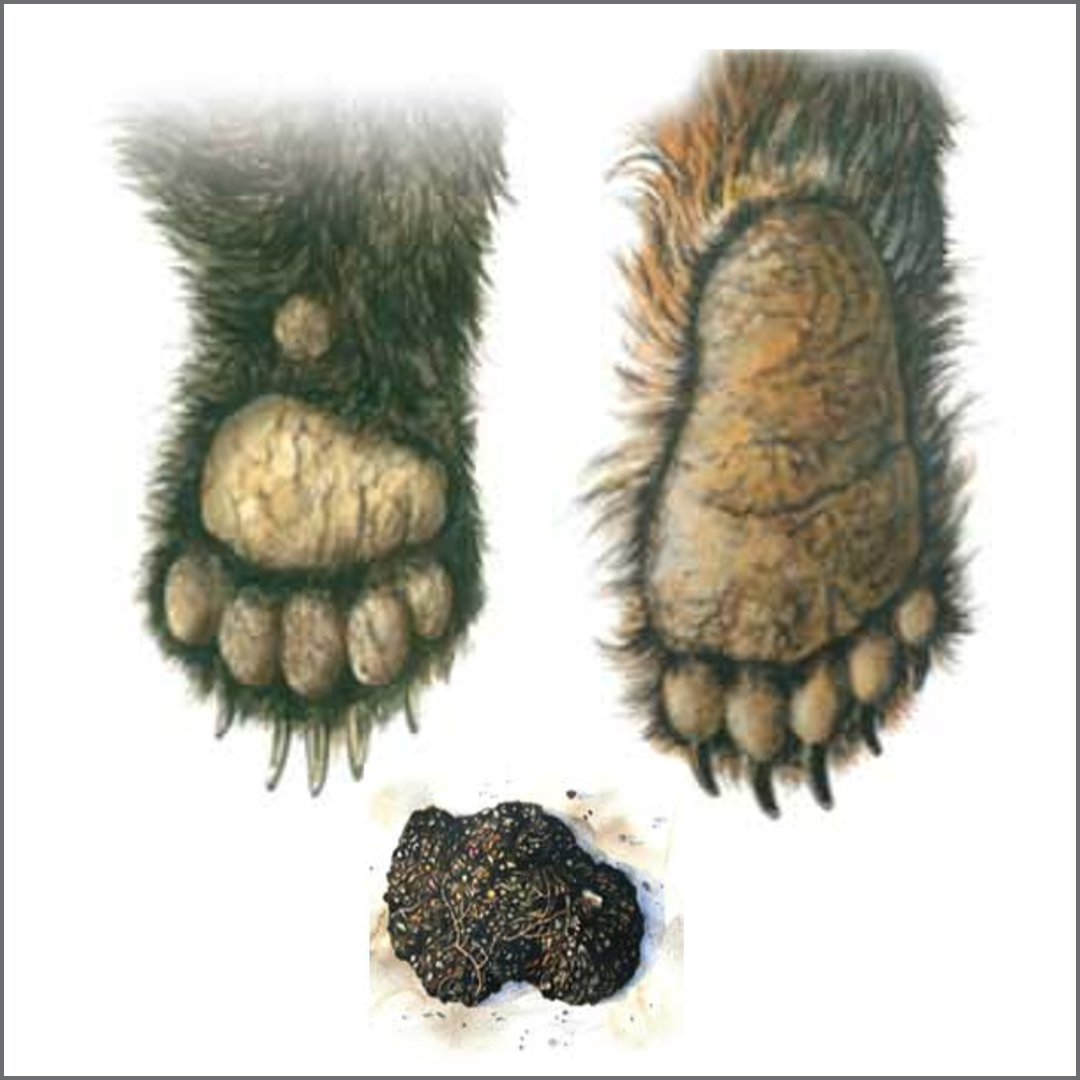 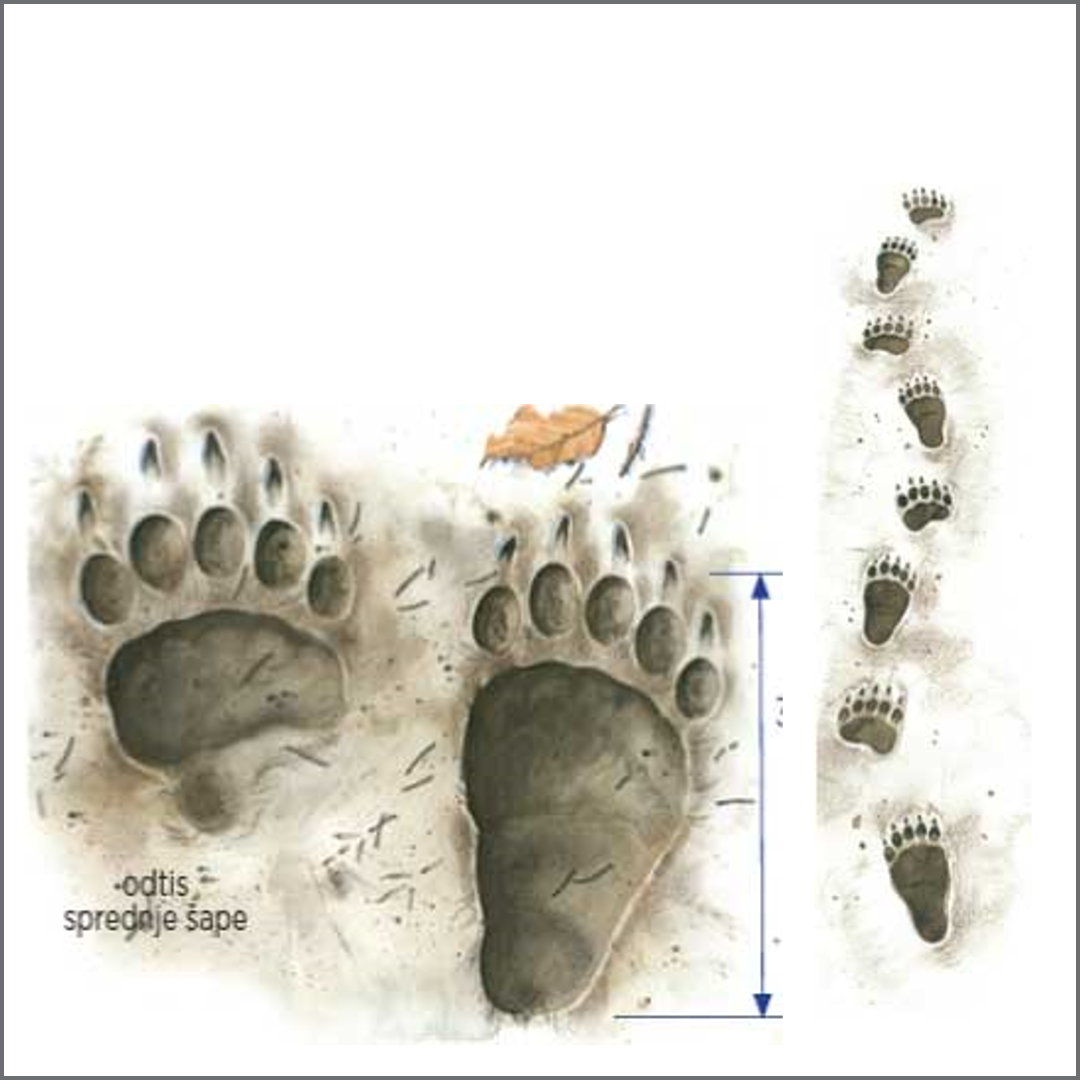 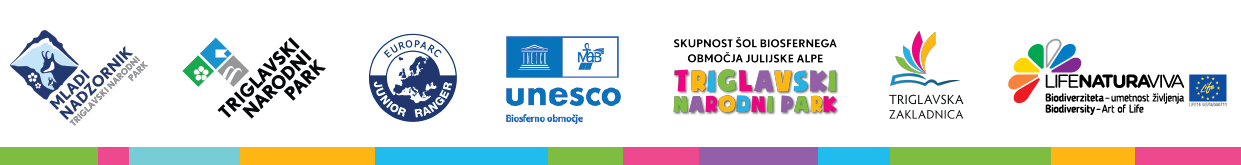